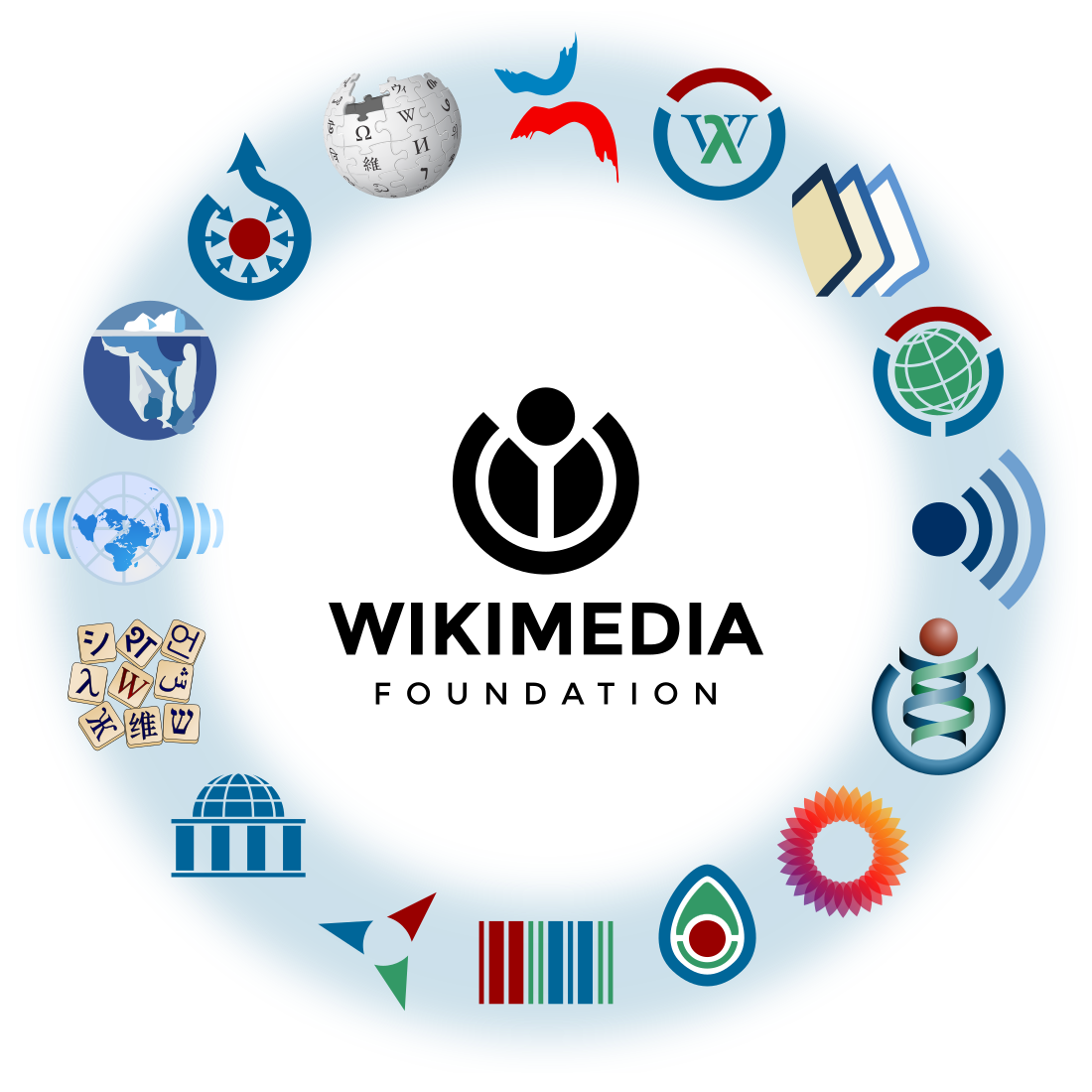 How Wikimedia projects can assist in language learning
Daniel Mietchen - OpenCon Ohio 2024 - 17 May 2024 - DOI: 10.5281/zenodo.11118429
[Speaker Notes: Wikimedia platforms have been used to share knowledge in various forms, whether it be articles, structured data, images or news during times of crisis. In this presentation, I and Daniel will be talking about the COVID-19 related content of Wikimedia projects. I will be talking about the state of the content on Wikipedia and Daniel will talk about the COVID-19 content on Wikidata, Commons and other sister projects. 

Wikimedia movement was able to respond to COVID-19 crisis so efficiently because our vibrant community of volunteers, the robust policies that we have in place as well as due to the technological backing that we have. Together with this, our experience of dealing with past crises, including medical crises, such as the Ebola virus outbreak in West Africa in 2014, have greatly helped in navigating our way through the pandemic situation.

In this presentation, I shall try to show how the medical content related to COVID-19 has developed on Wikipedia. I will mainly focus on the English language Wikipedia, but I will also talk about various translation initiatives and about the medical content in language editions other than English.]
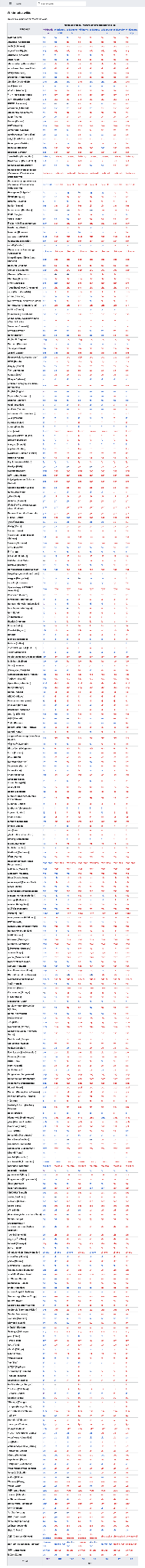 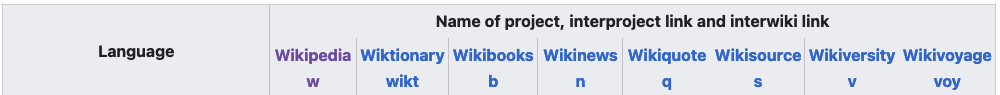 Structure of the talk
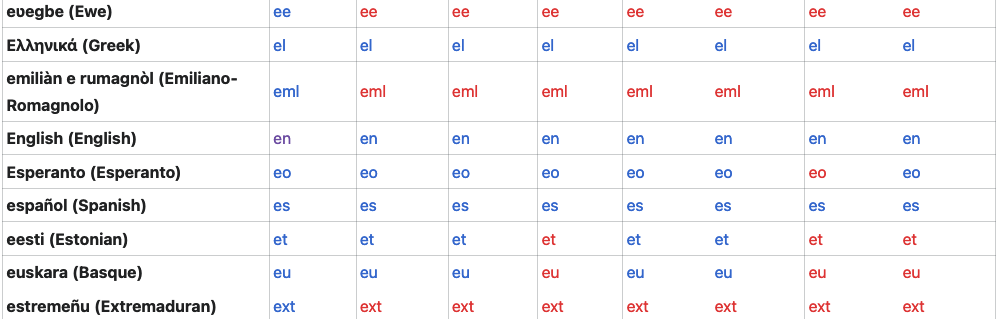 Introduction to the Wikimedia ecosystem
Tour across Wikimedia projects
Ways to engage with languages
Discussion
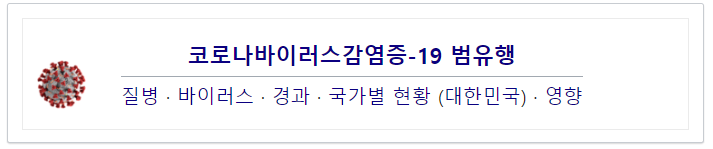 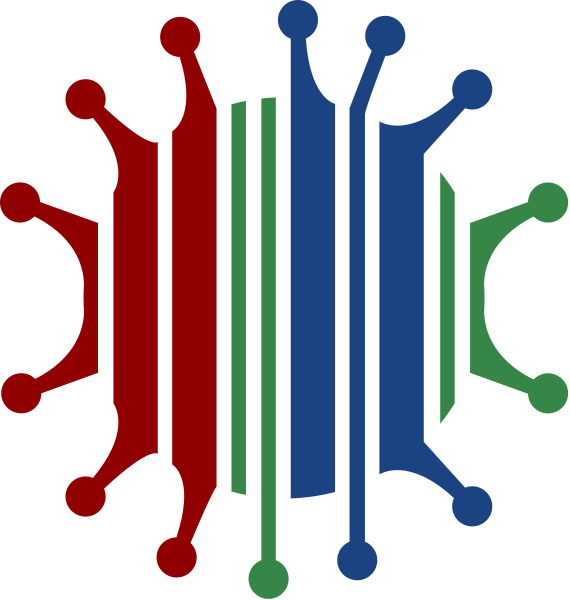 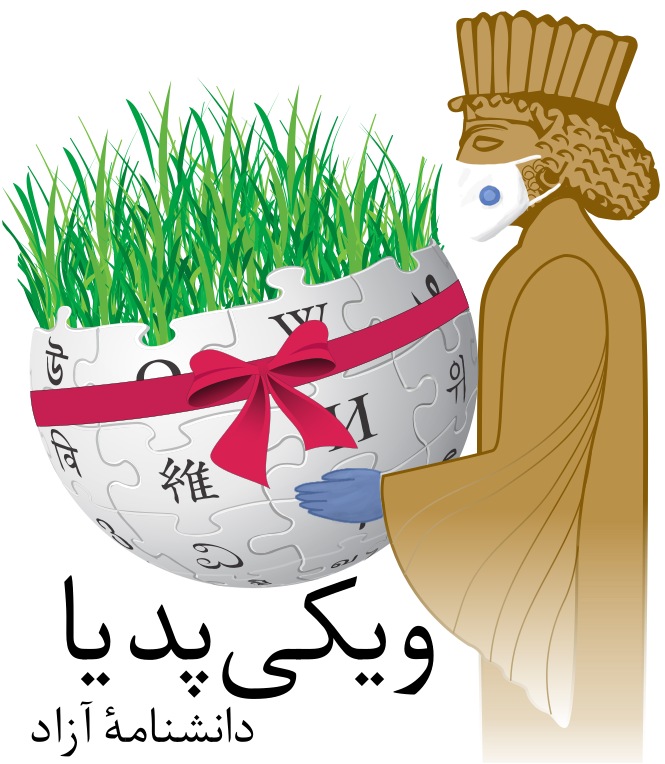 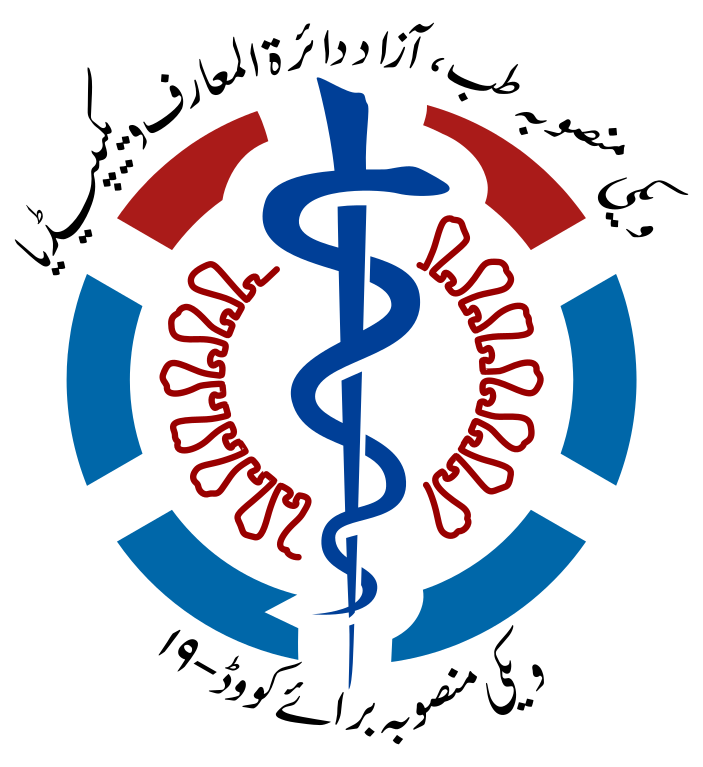 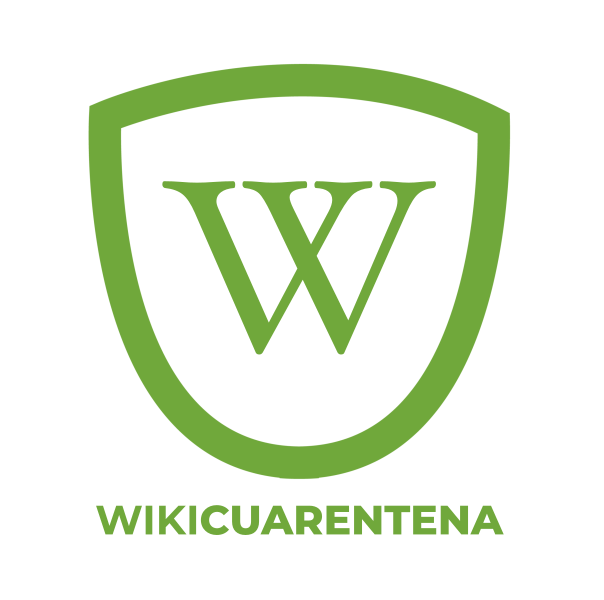 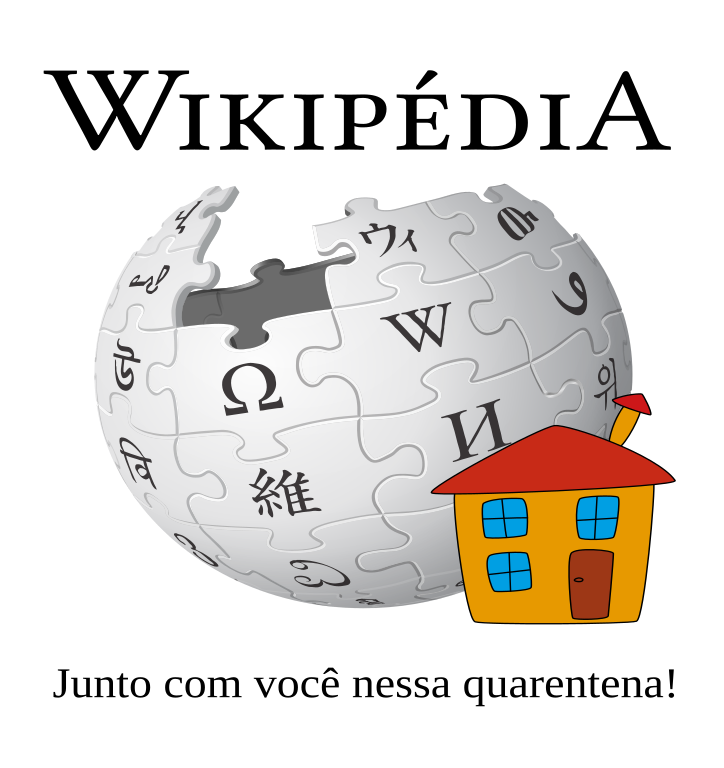 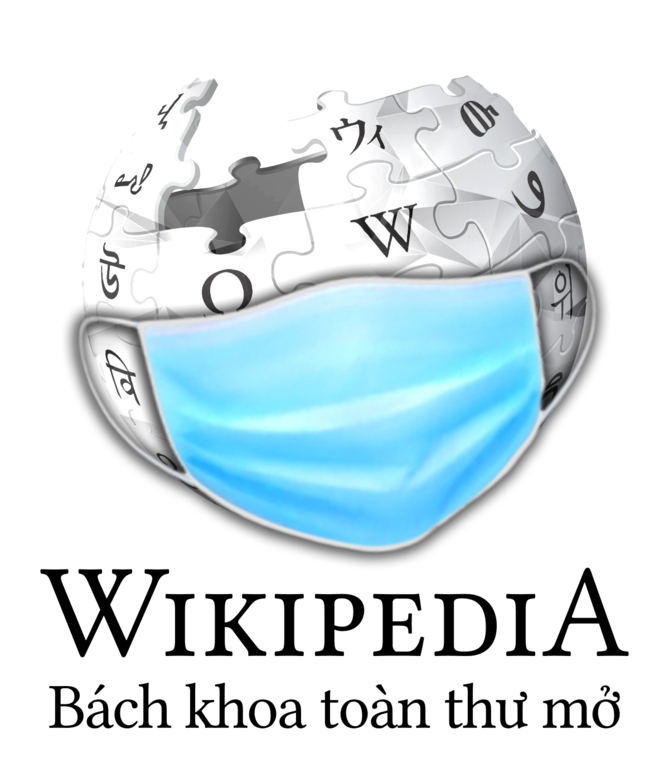 [Speaker Notes: Here is an overview of the talk. I am starting by zooming in on how Wikipedia - and the English version in particular (the red rectangle) - has developed content related to the COVID-19 disease, the pandemic and the underlying virus. Daniel will then zoom out to provide examples of COVID-19 coverage in other languages and other Wikimedia projects. We hope that this will lead to a fruitful discussion.]
Introduction to the Wikimedia ecosystem
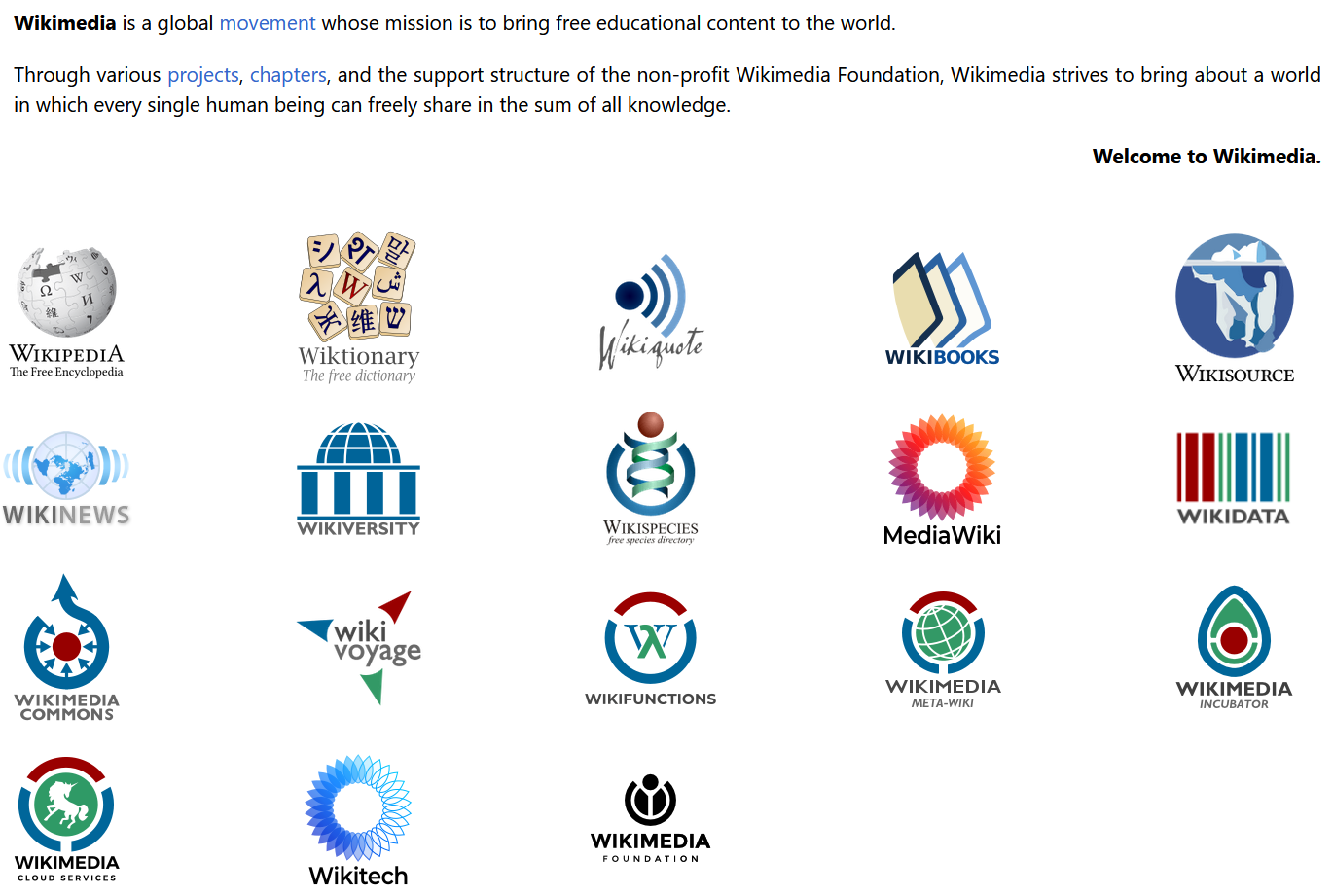 https://wikimedia.org
Introduction to the Wikimedia ecosystem
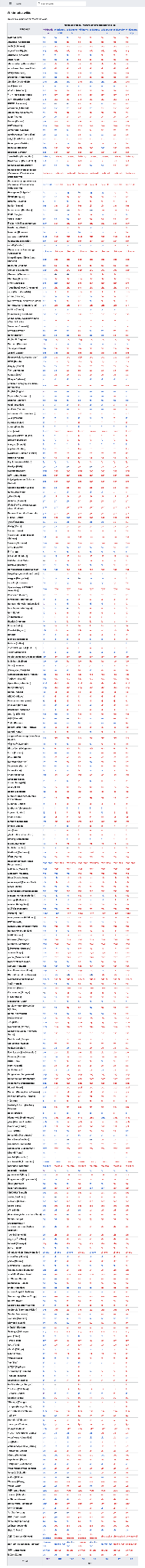 https://meta.wikimedia.org/wiki/Special:SiteMatrix
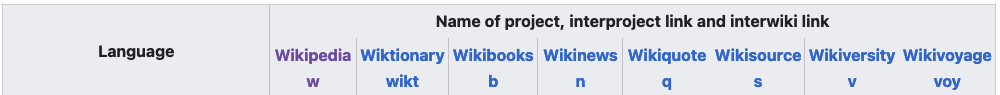 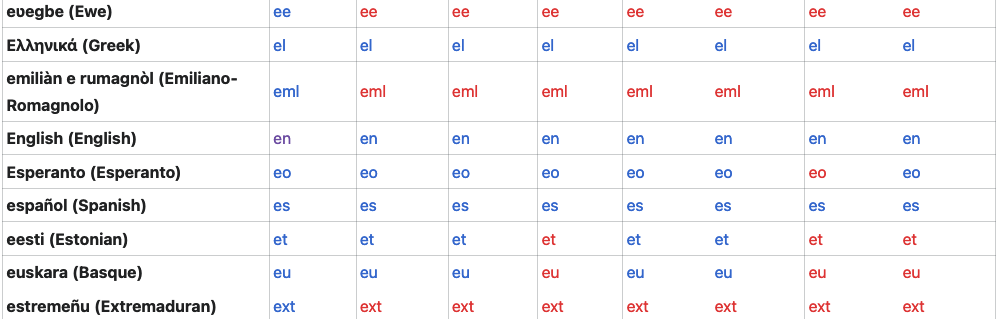 group of ca. 1000 websites
roughly organized by information channel
some exist in multiple monolingual versions, e.g. Wikipedia in ca. 300 languages
some are multilingual, e.g. Wikimedia Commons & Wikidata
openly licensed, i.e. with no limits on any kinds of reuse
served using open-source software
open for anyone to contribute
governed by a global community
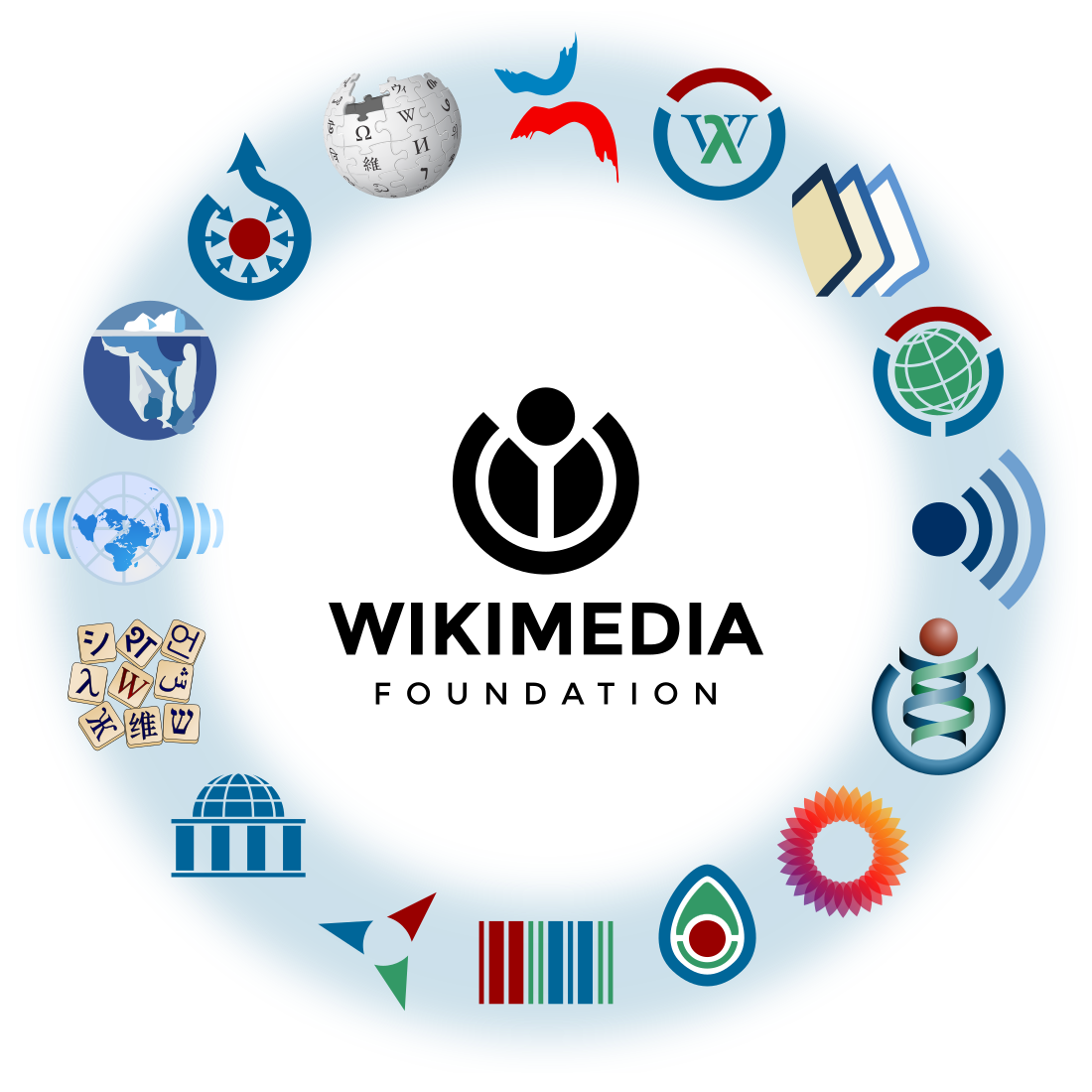 Tour across Wikimedia projects
Use the image as a guide
We are starting at the top and going clockwise
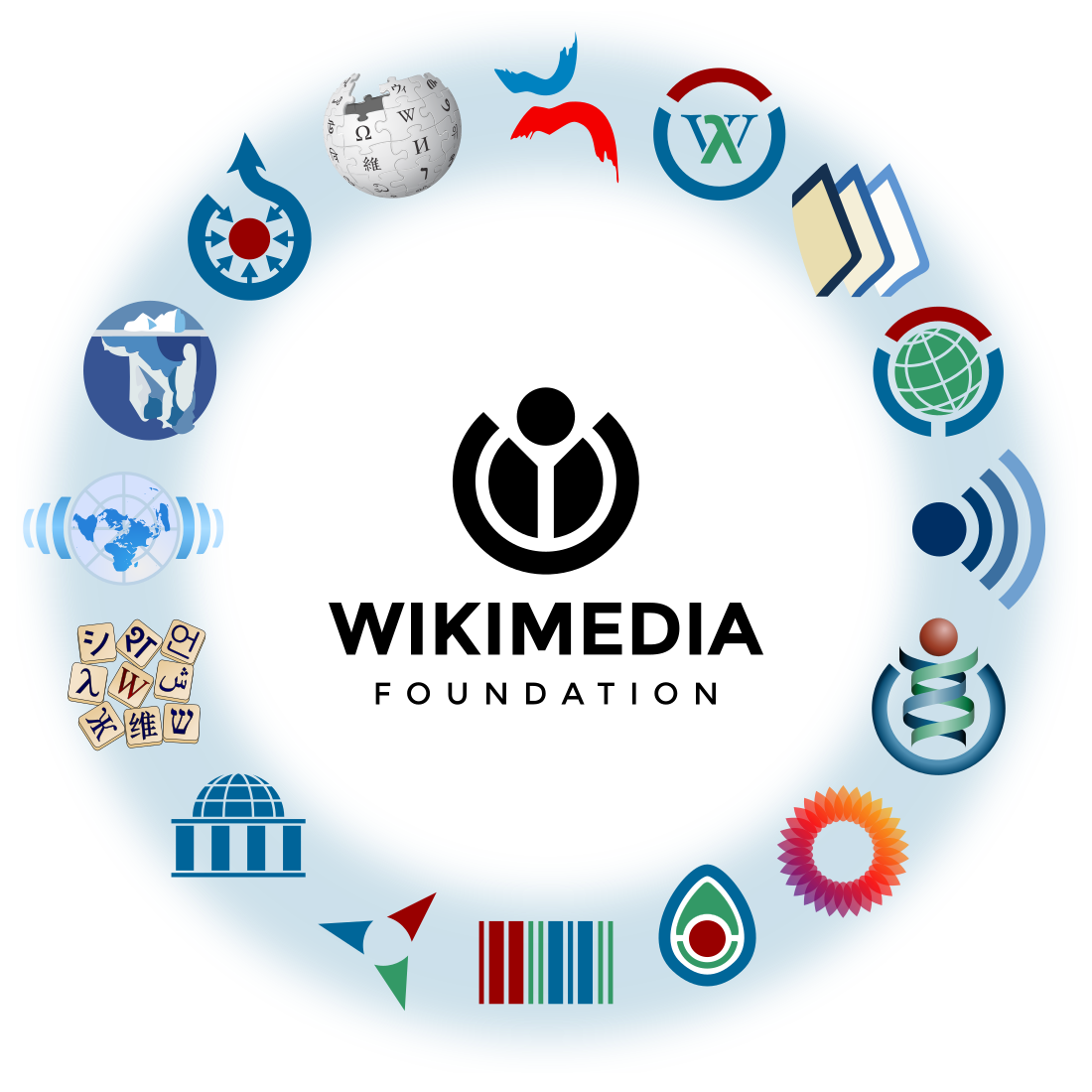 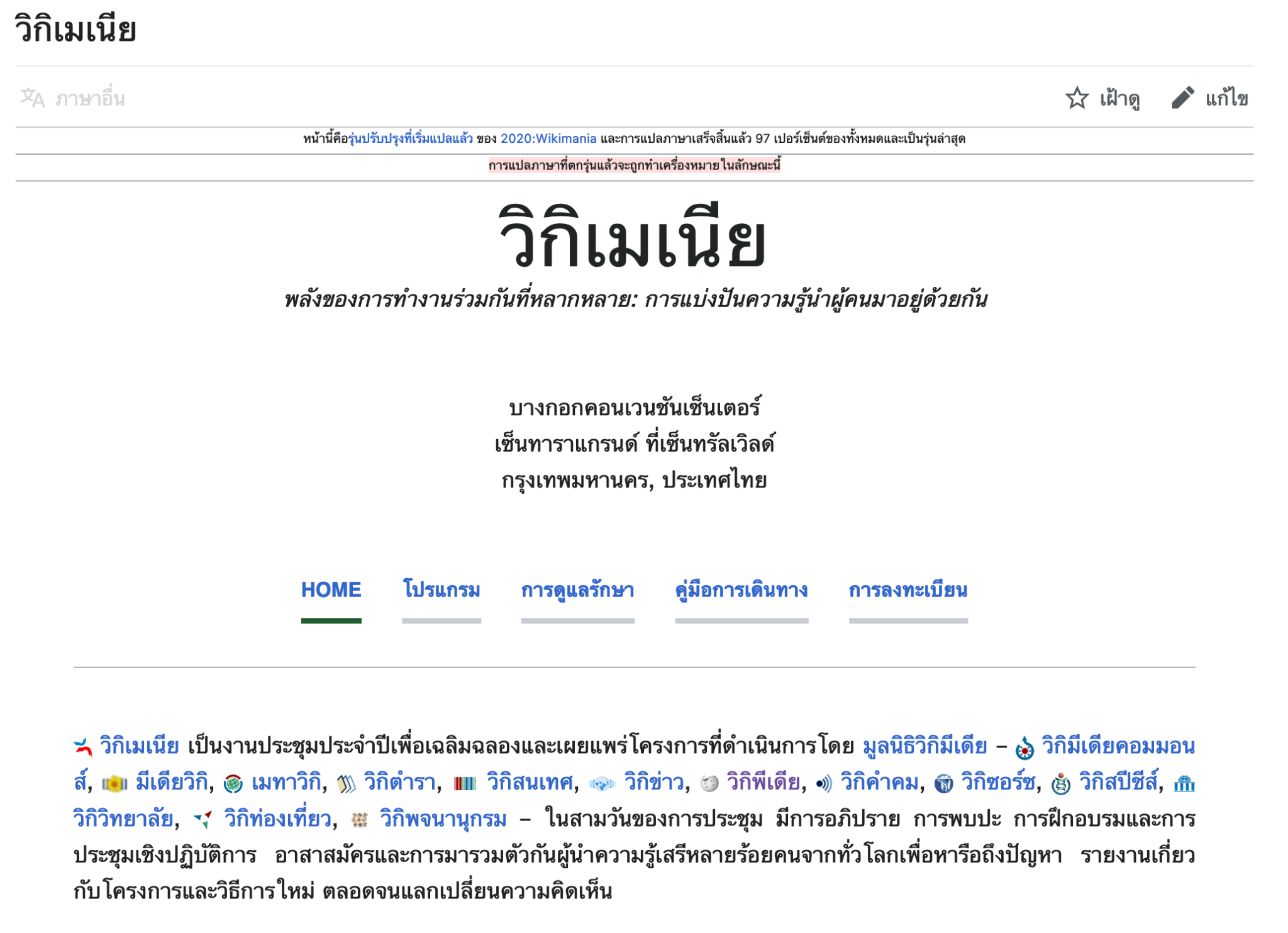 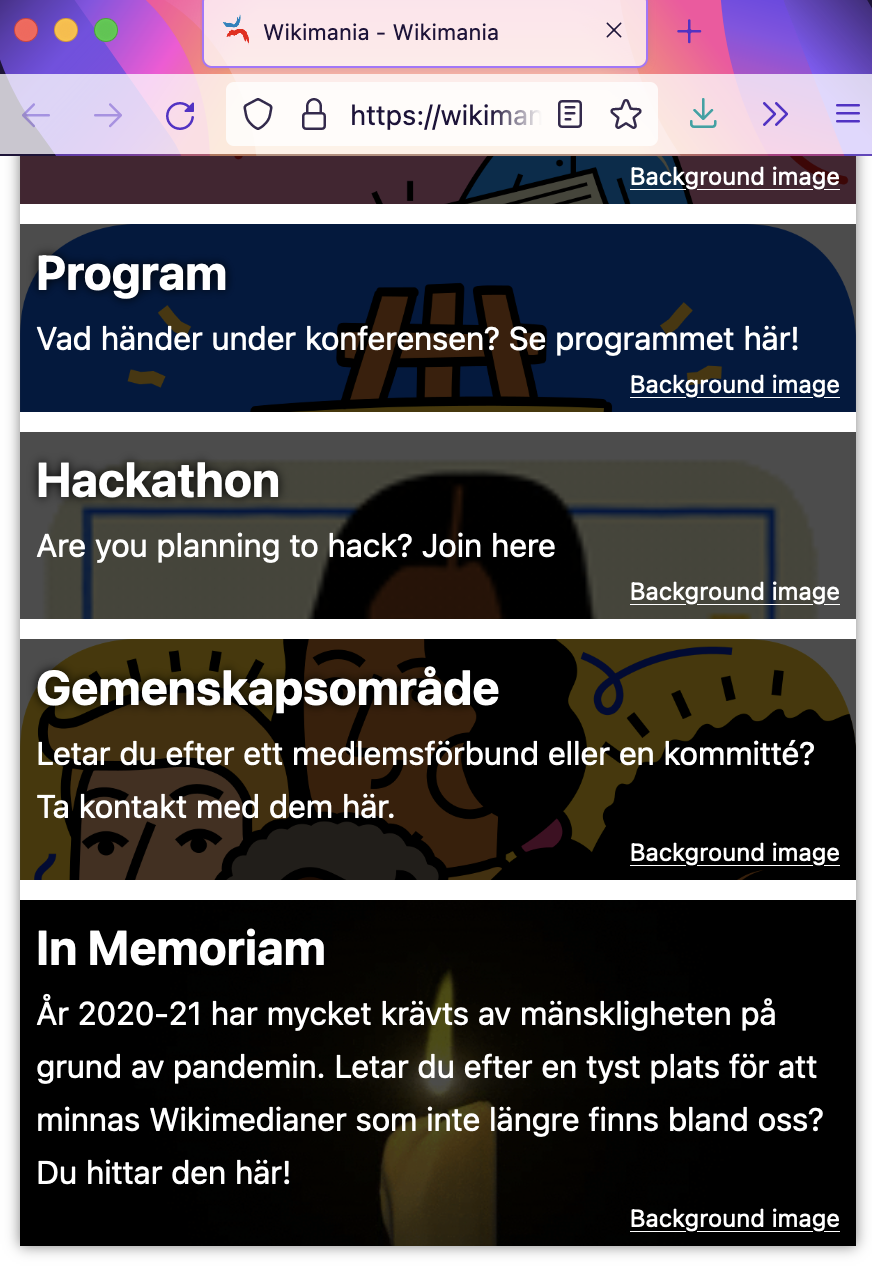 Wikimania
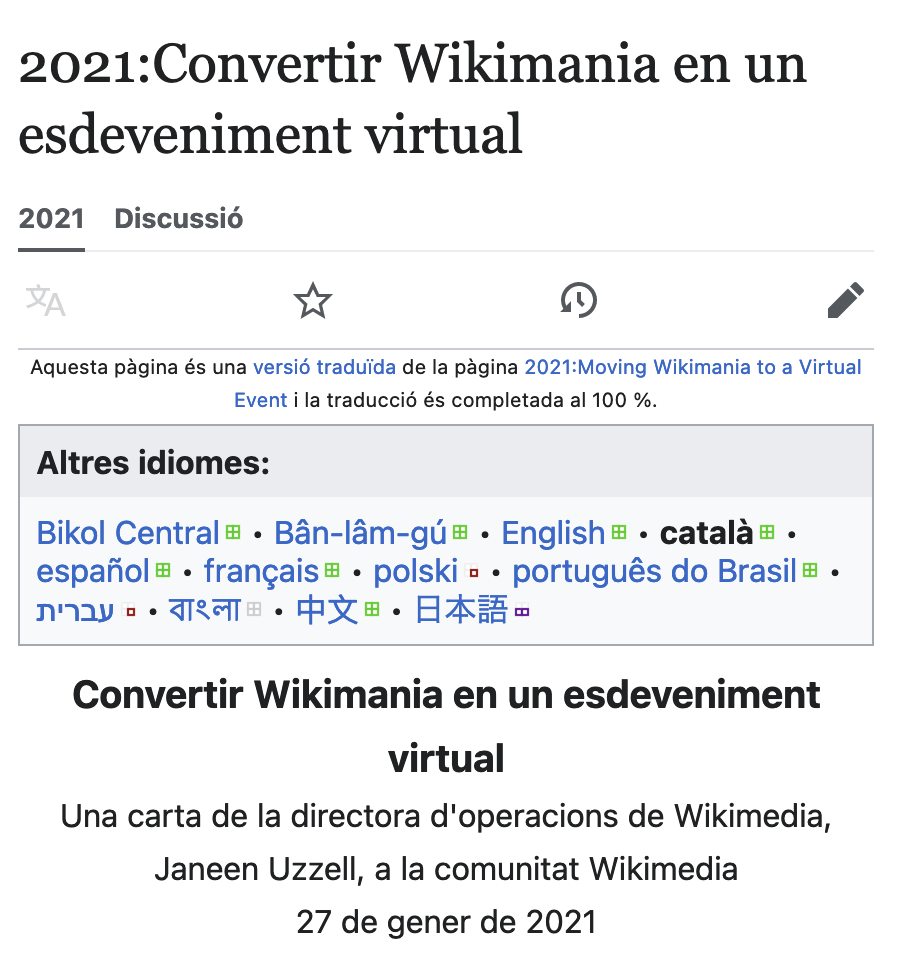 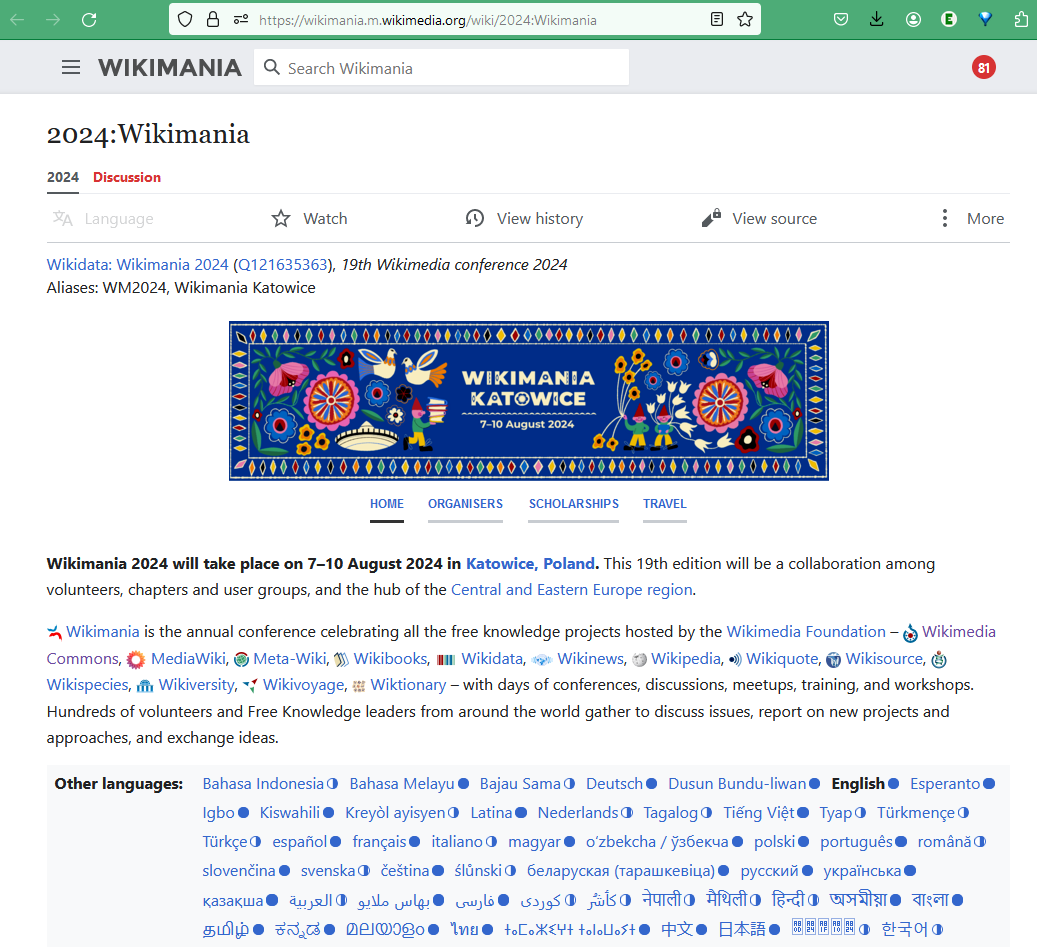 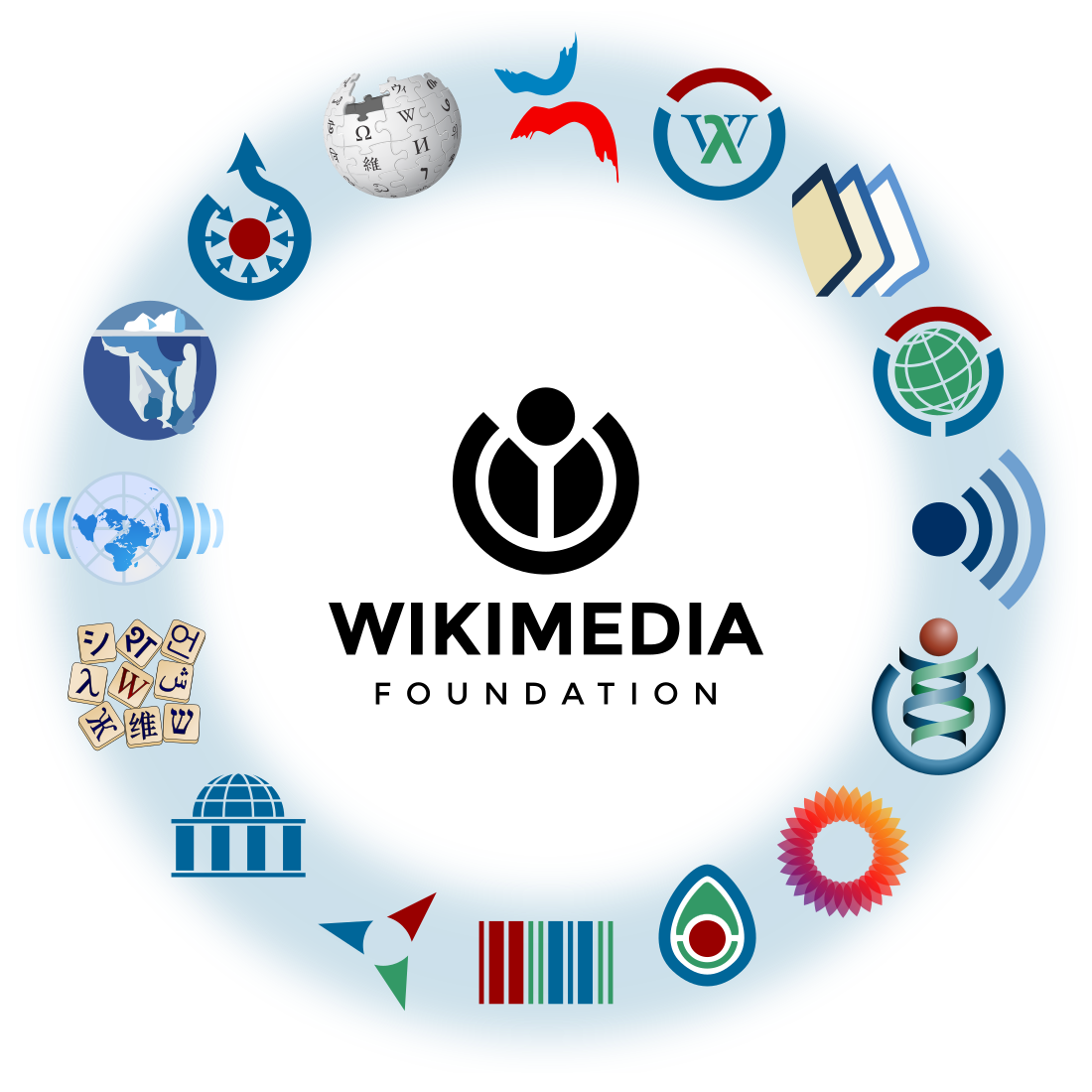 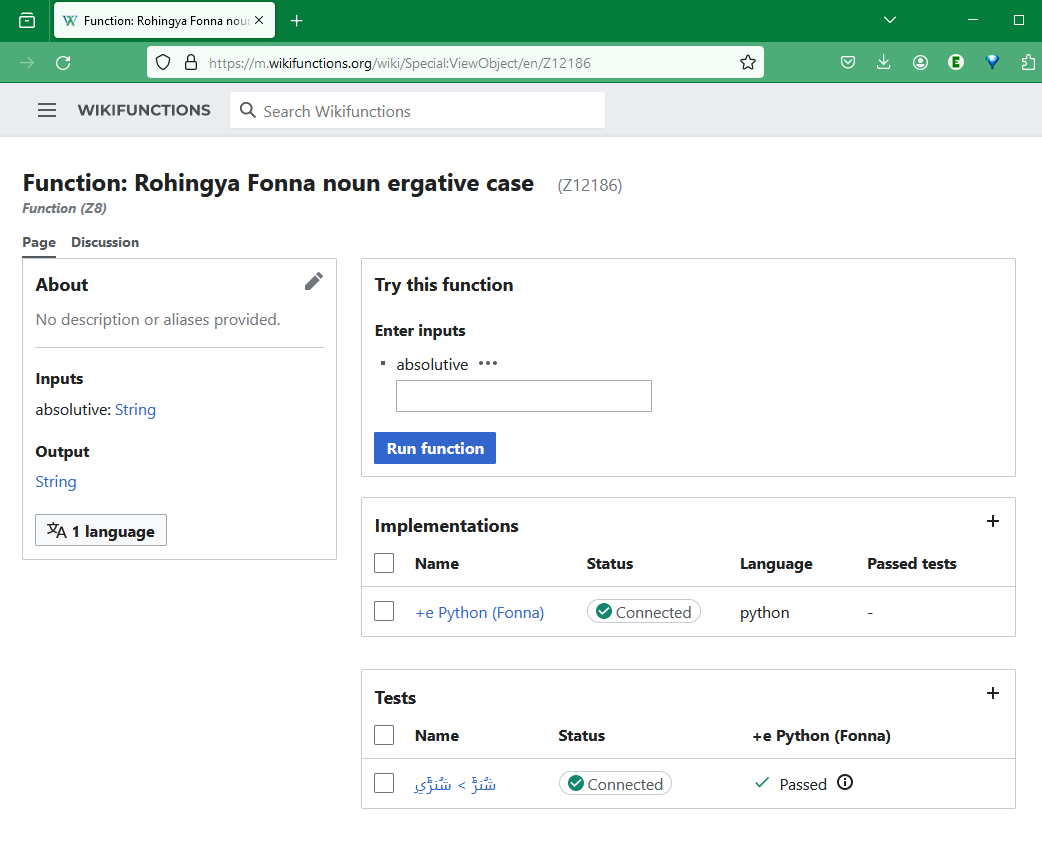 Wikifunctions
Function that takes a Rohingya Fonna noun as input and generates the ergative case
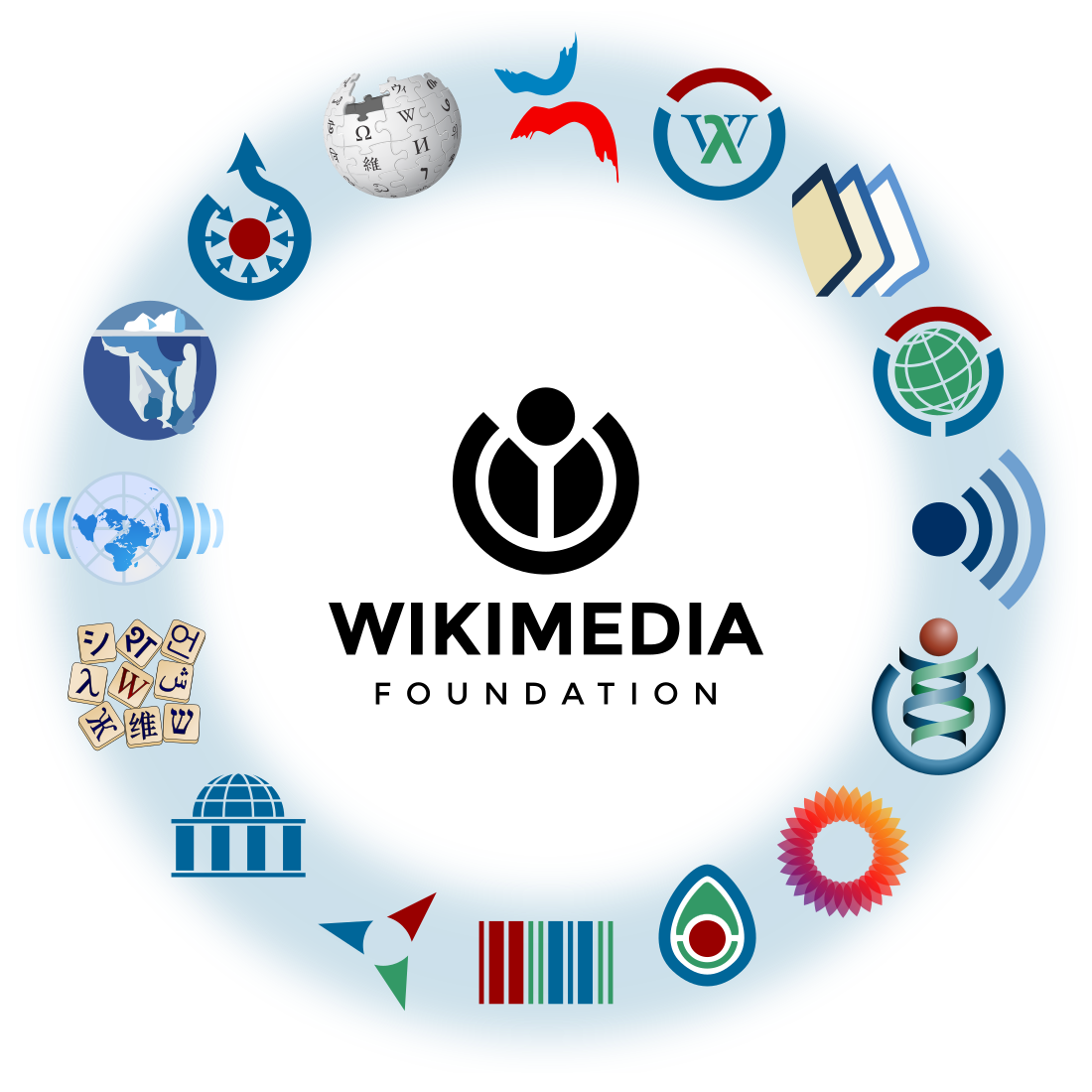 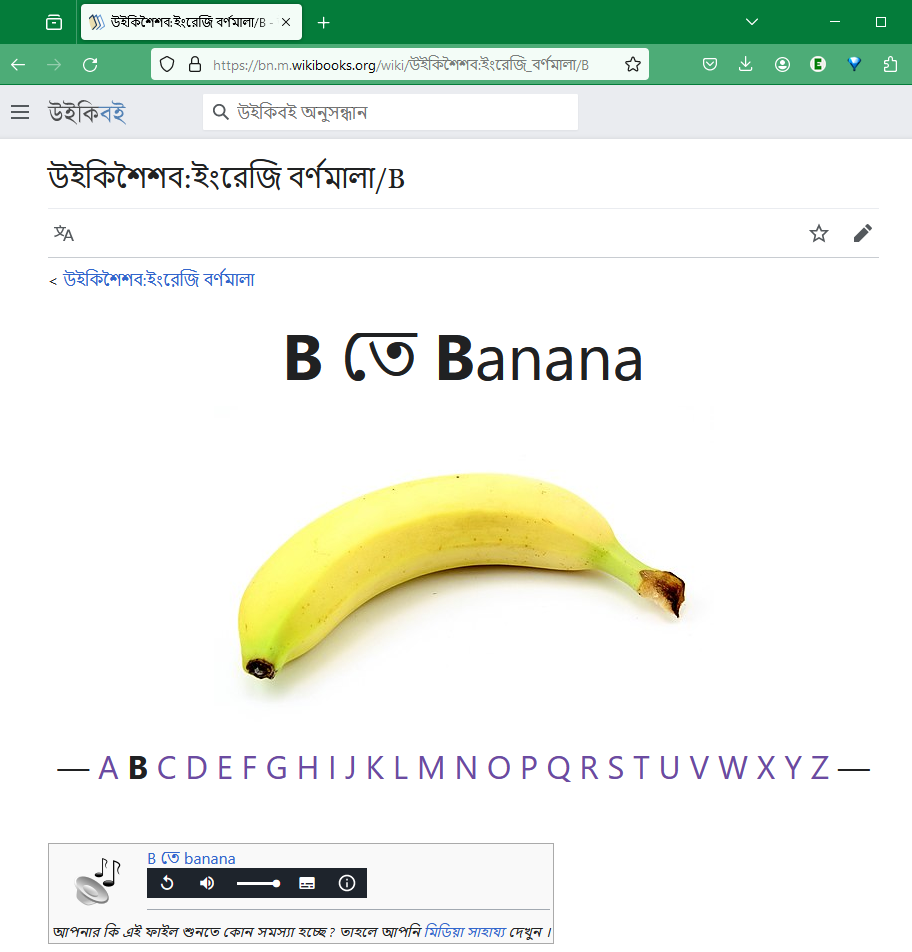 Wikibooks
Page for the English letter B on the Bengali Wikibooks
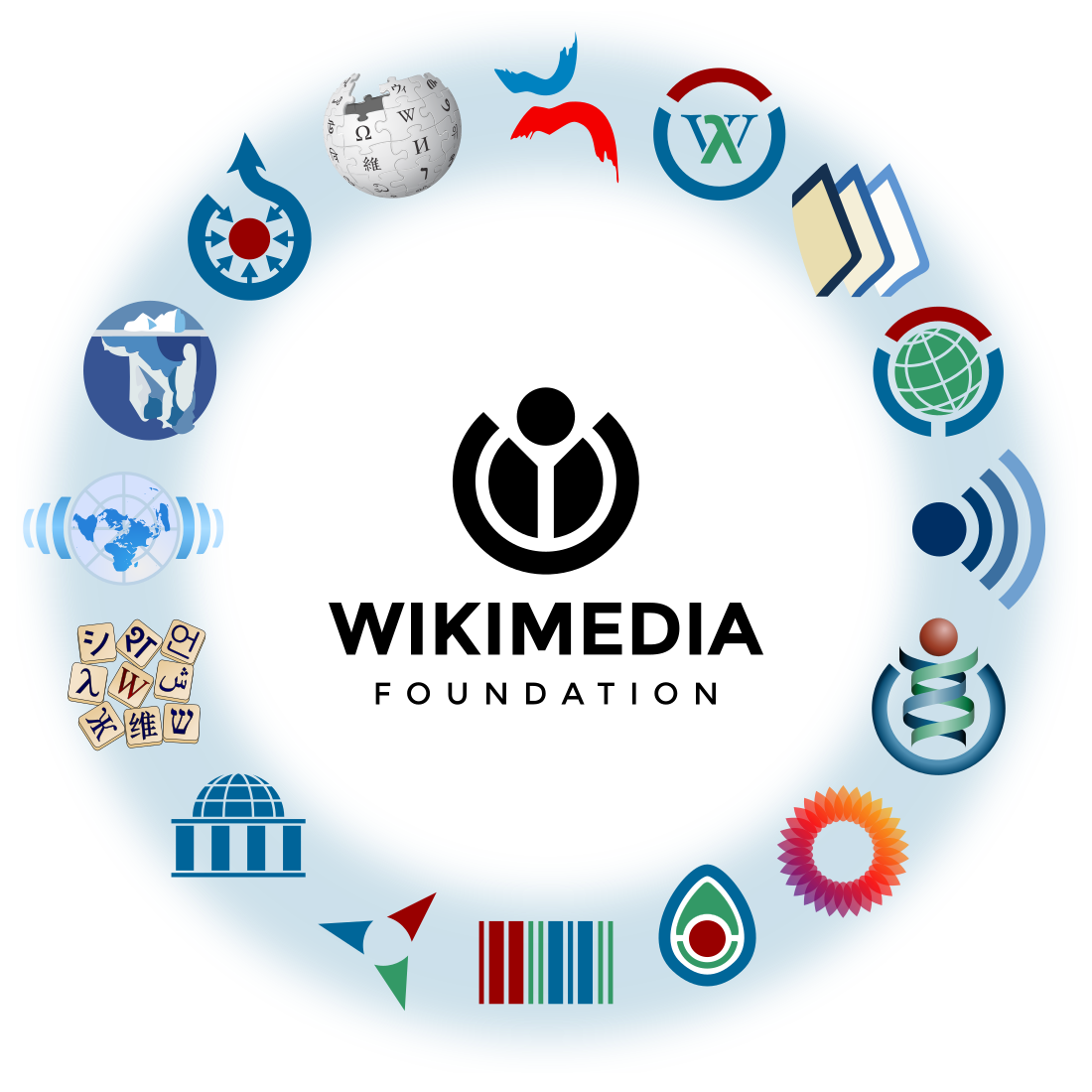 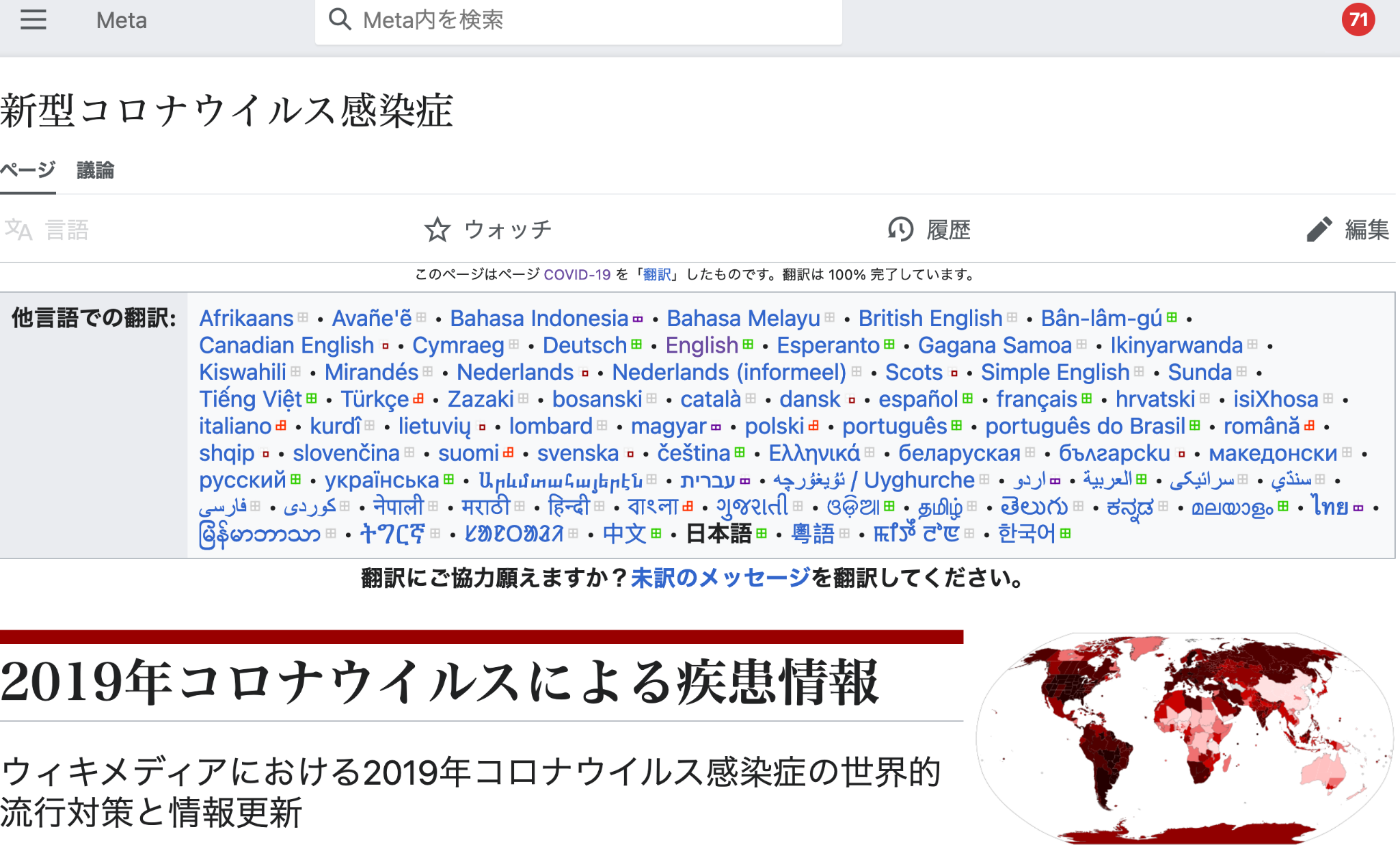 Meta
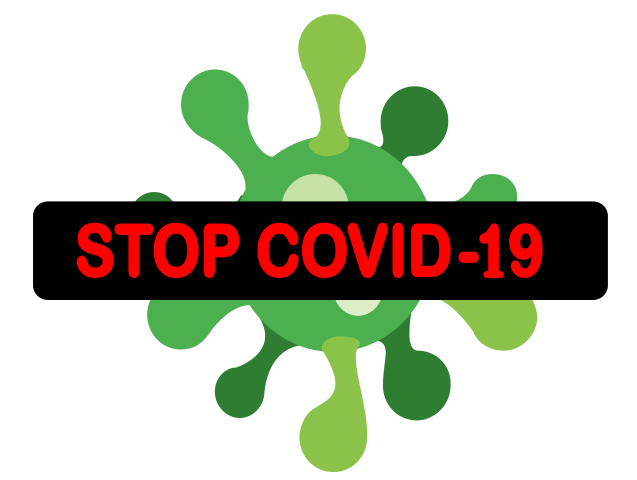 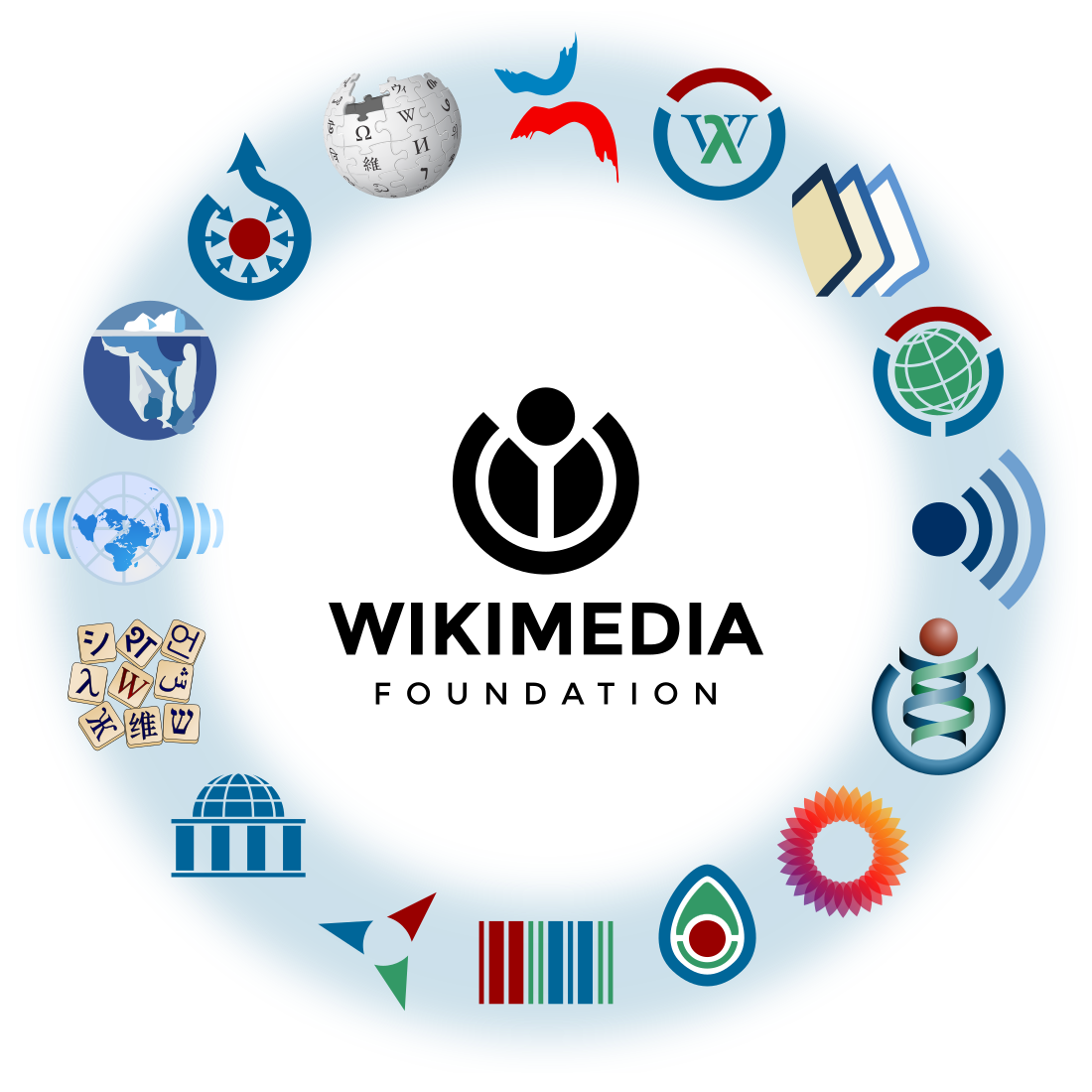 left: page about bilingualism on the Ukrainian Wikiquote, with banner inviting to a folklore-themed photo contest
right: Hebrew Wikiquote on COVID-19
Wikiquote
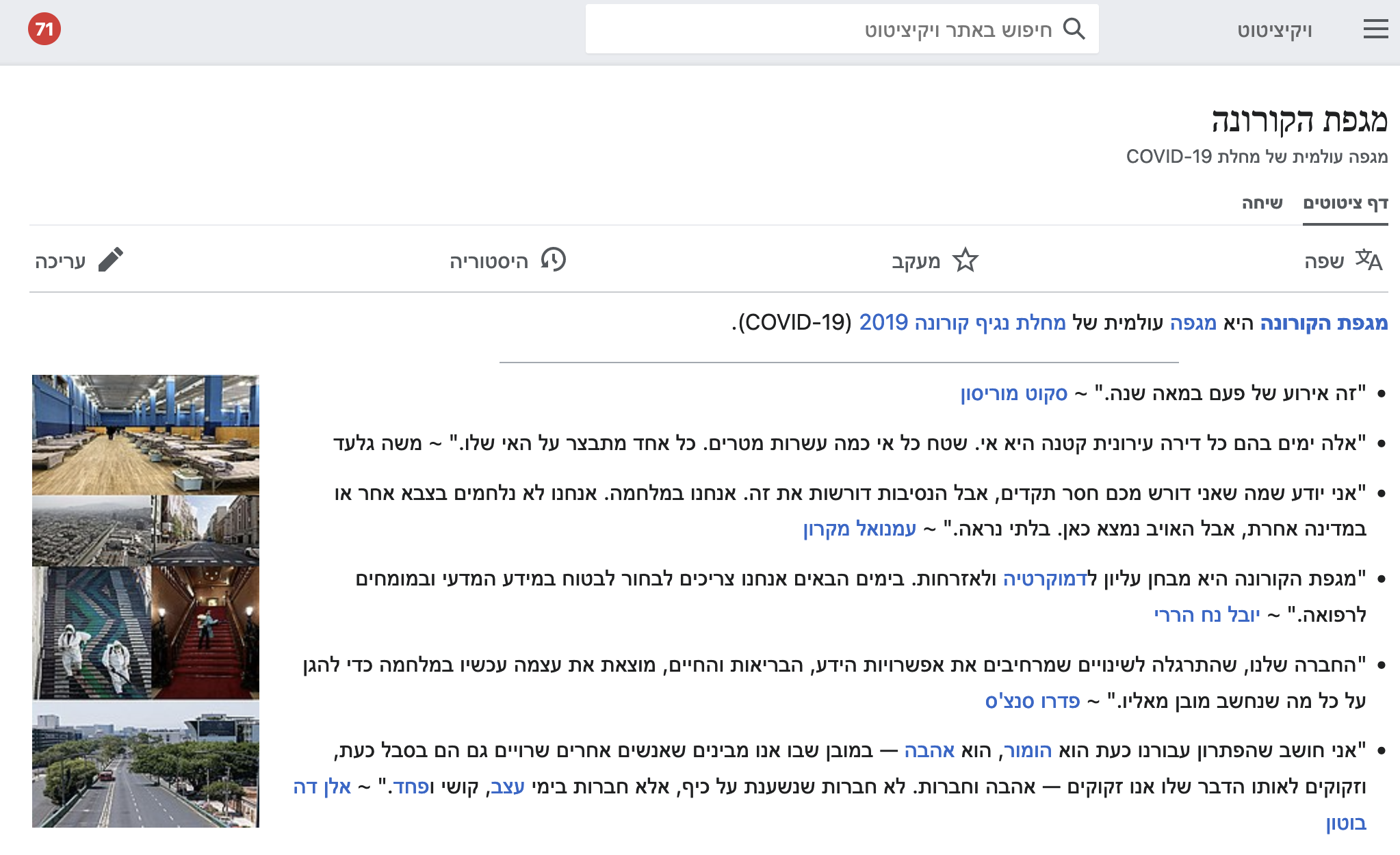 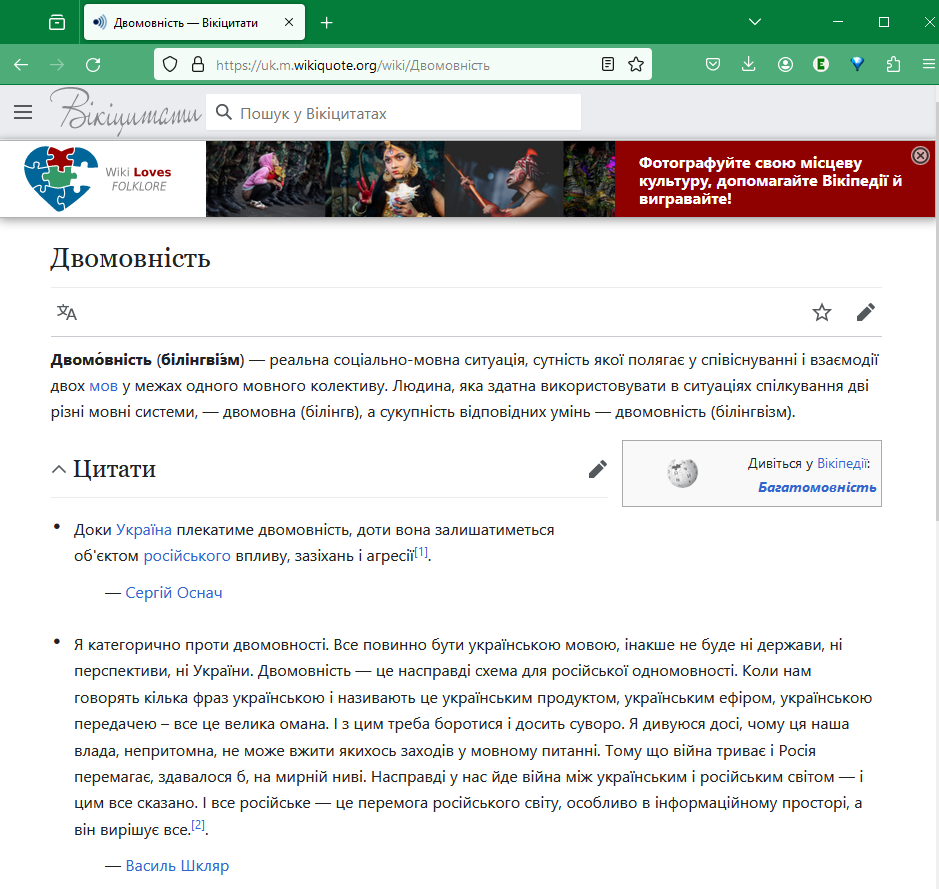 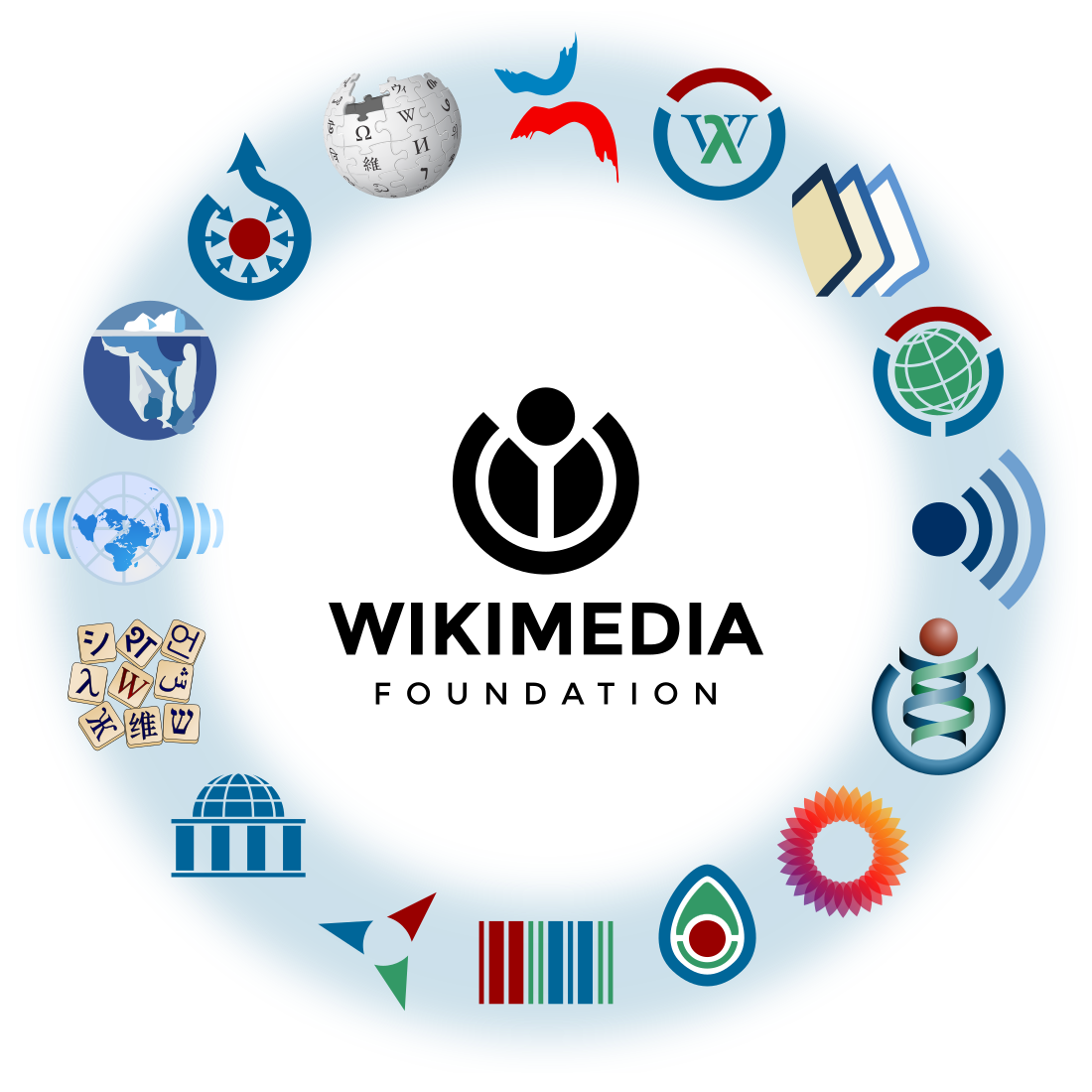 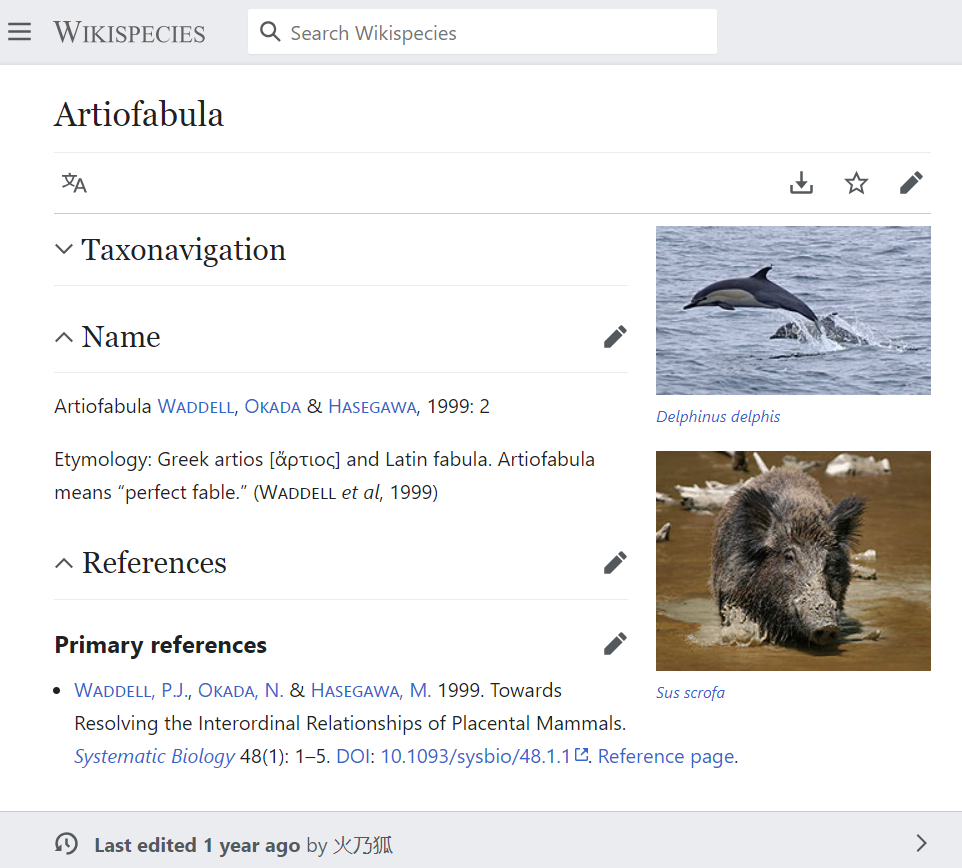 Wikispecies
etymology for taxonomic names
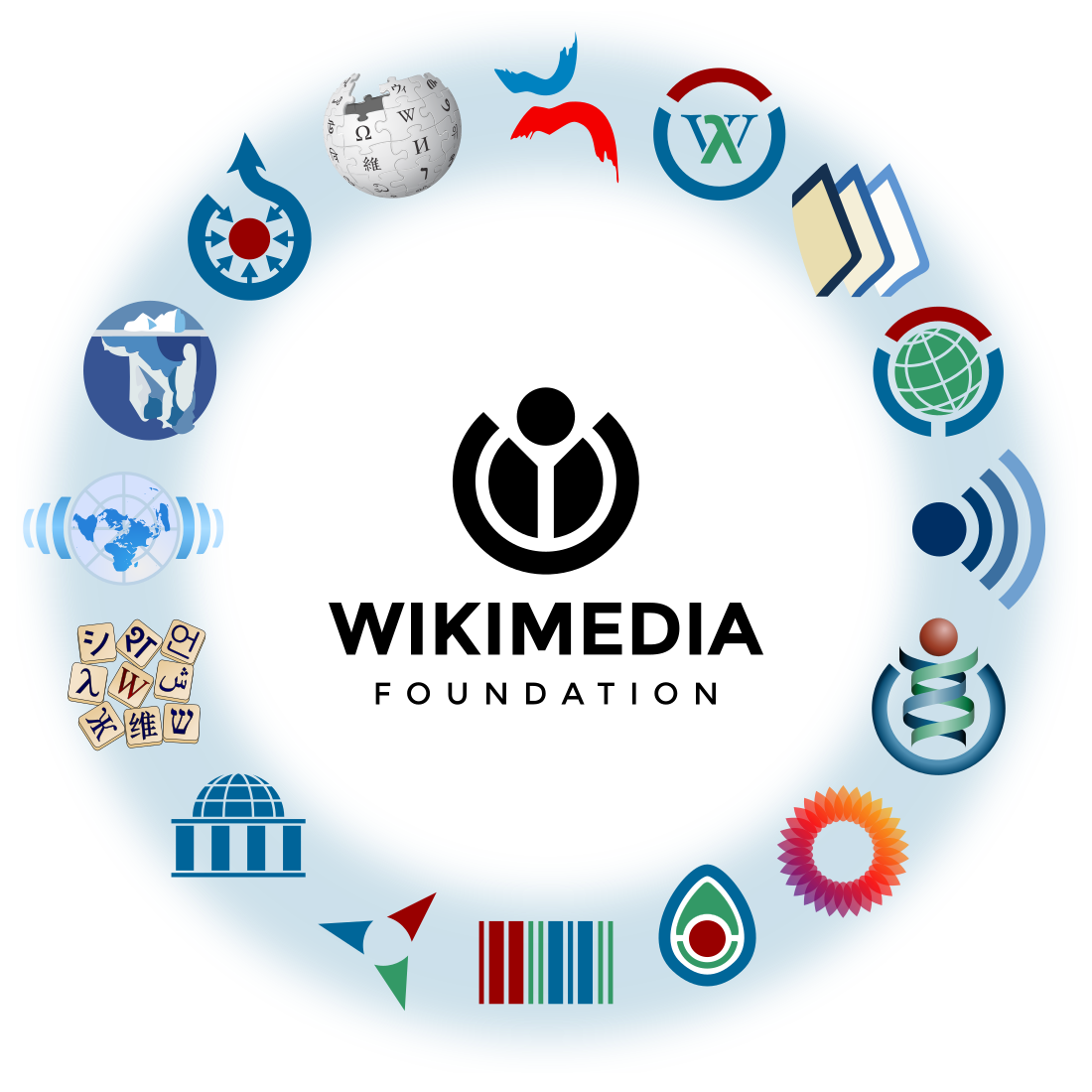 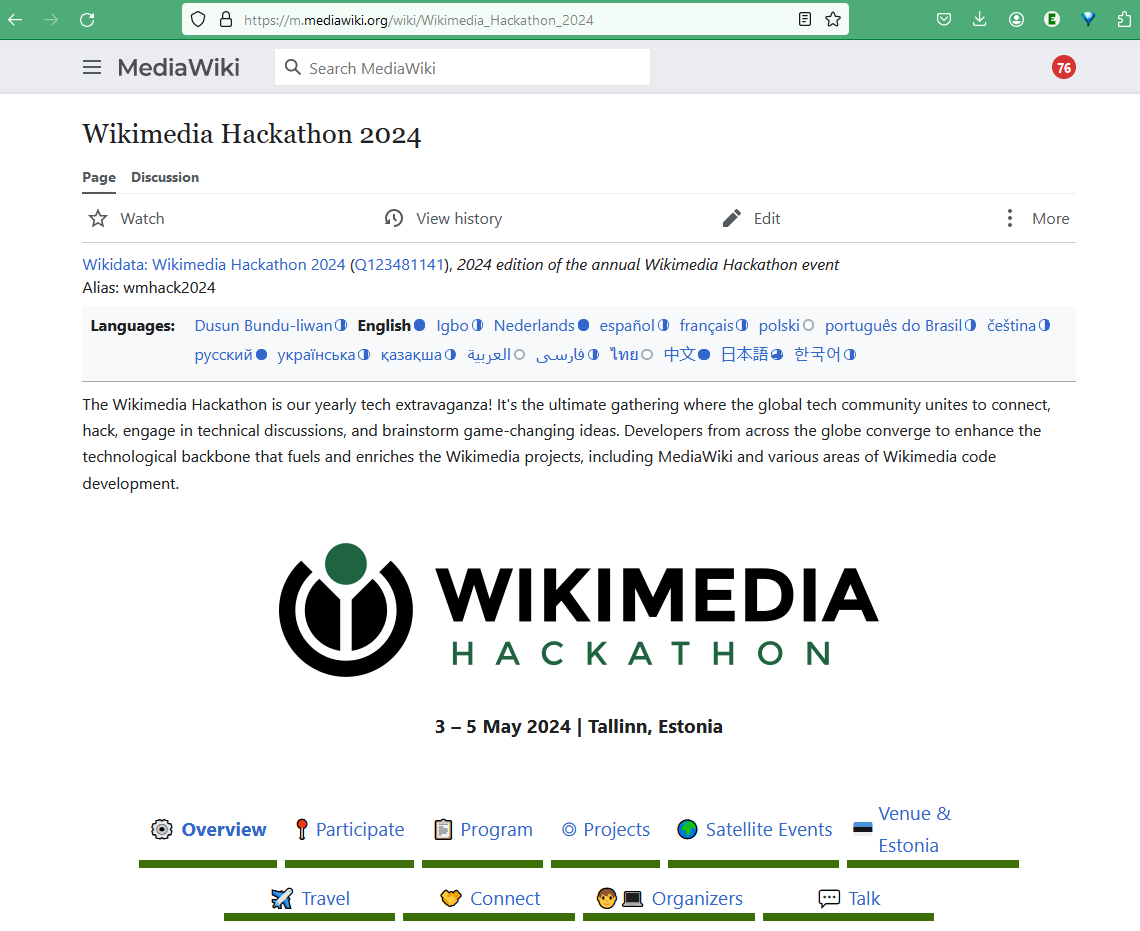 MediaWiki
multilingual information for attendees of the Wikimedia Hackathon
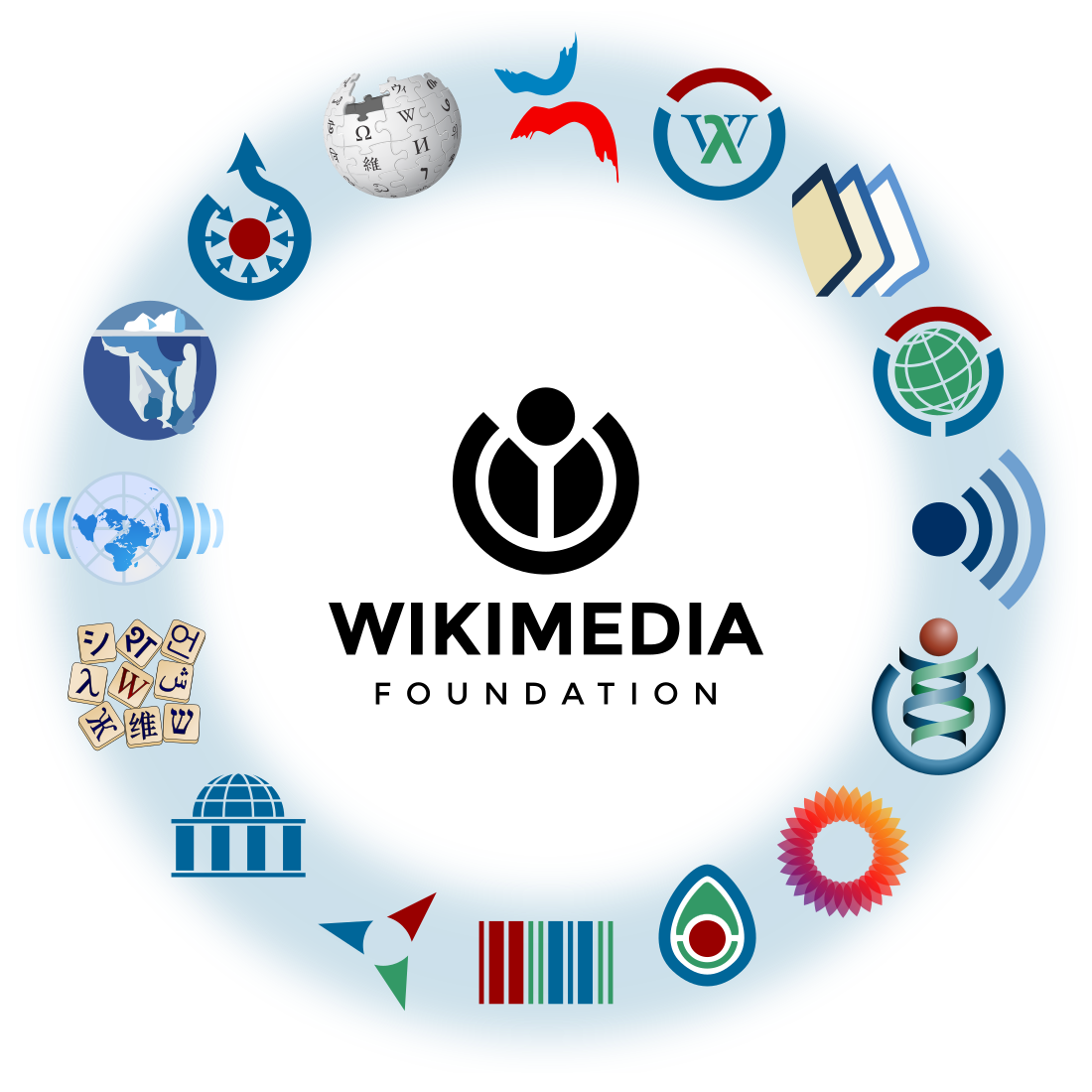 content in languages for which no dedicated wiki exists can be prepared in the Incubator
Incubator
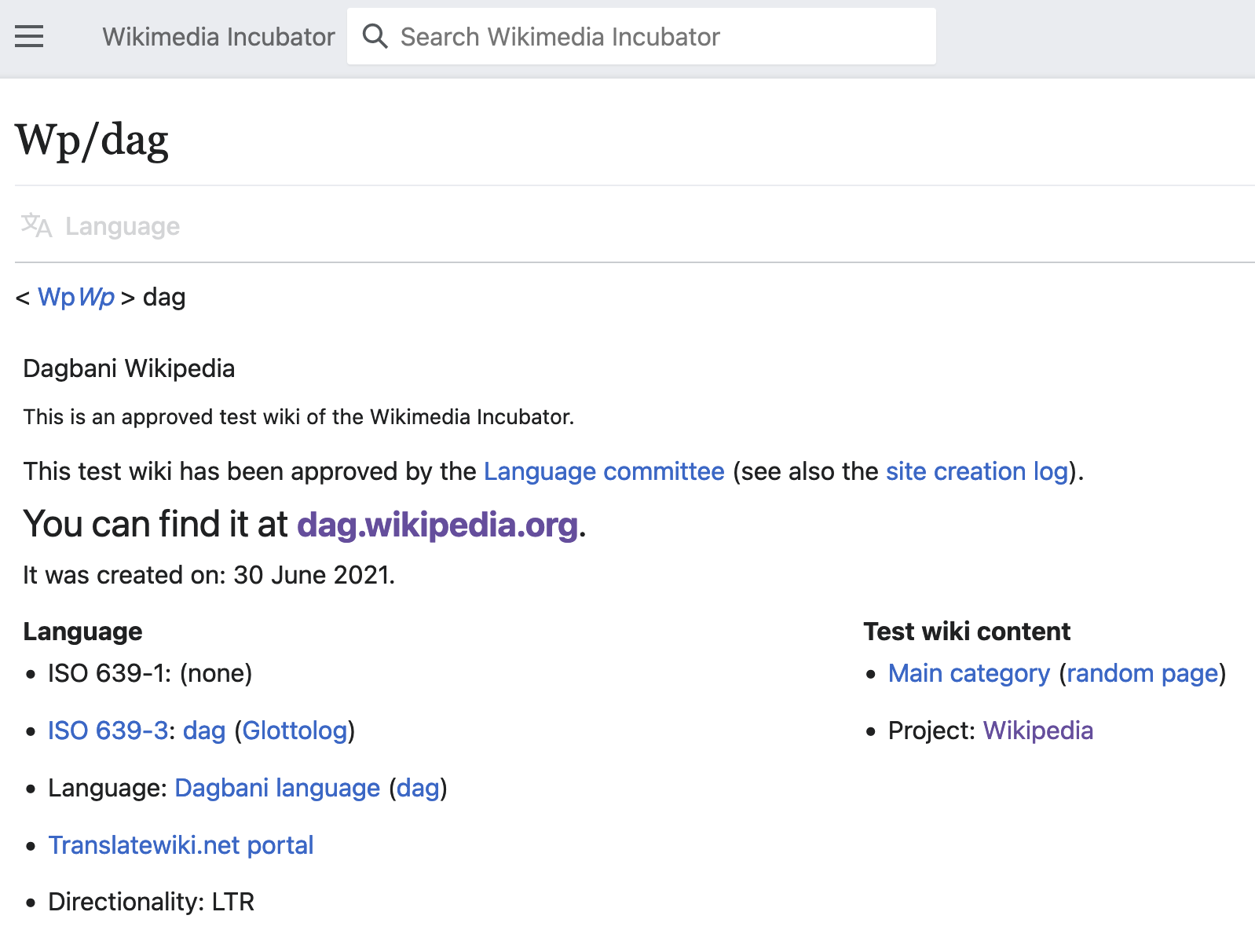 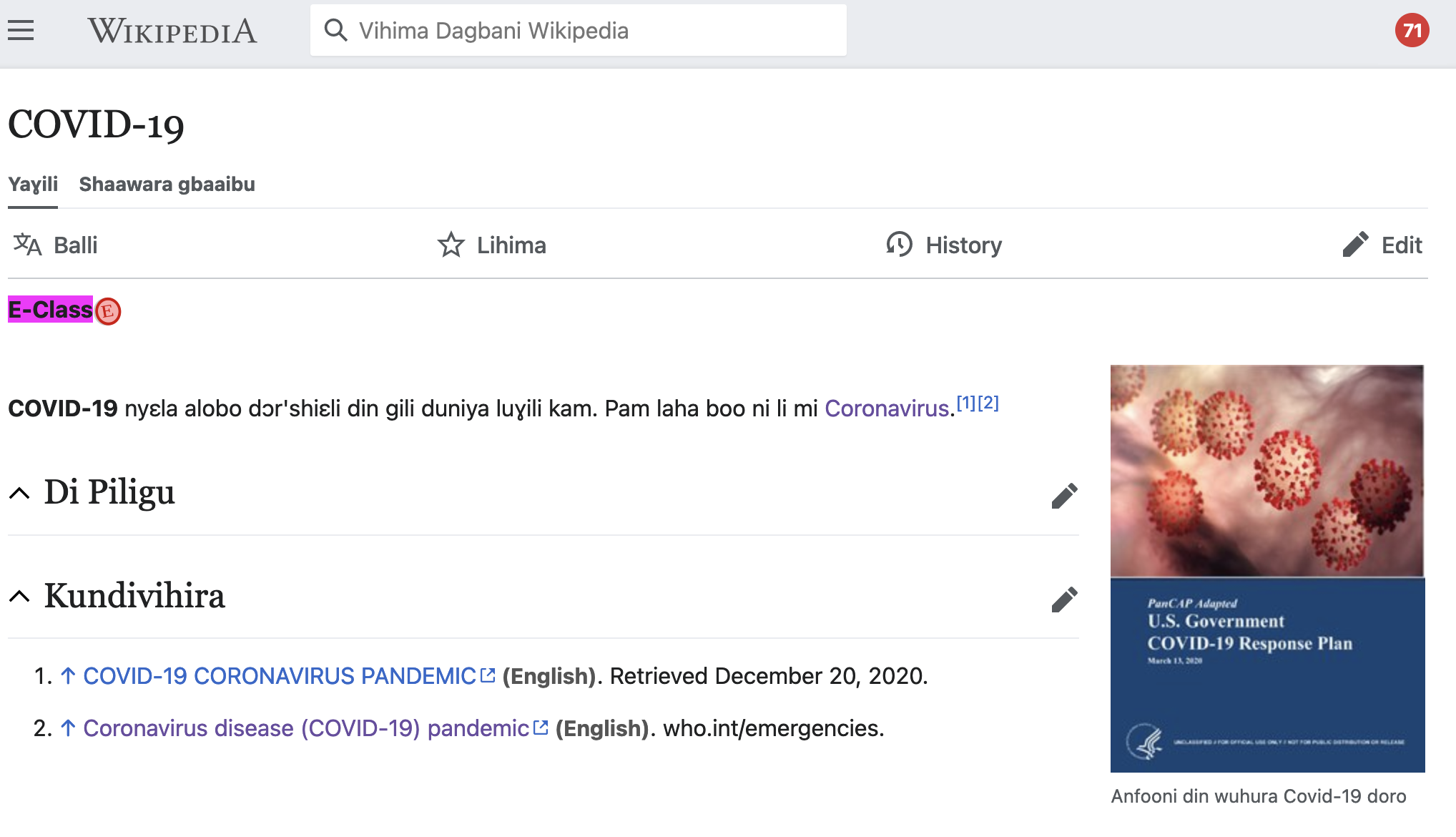 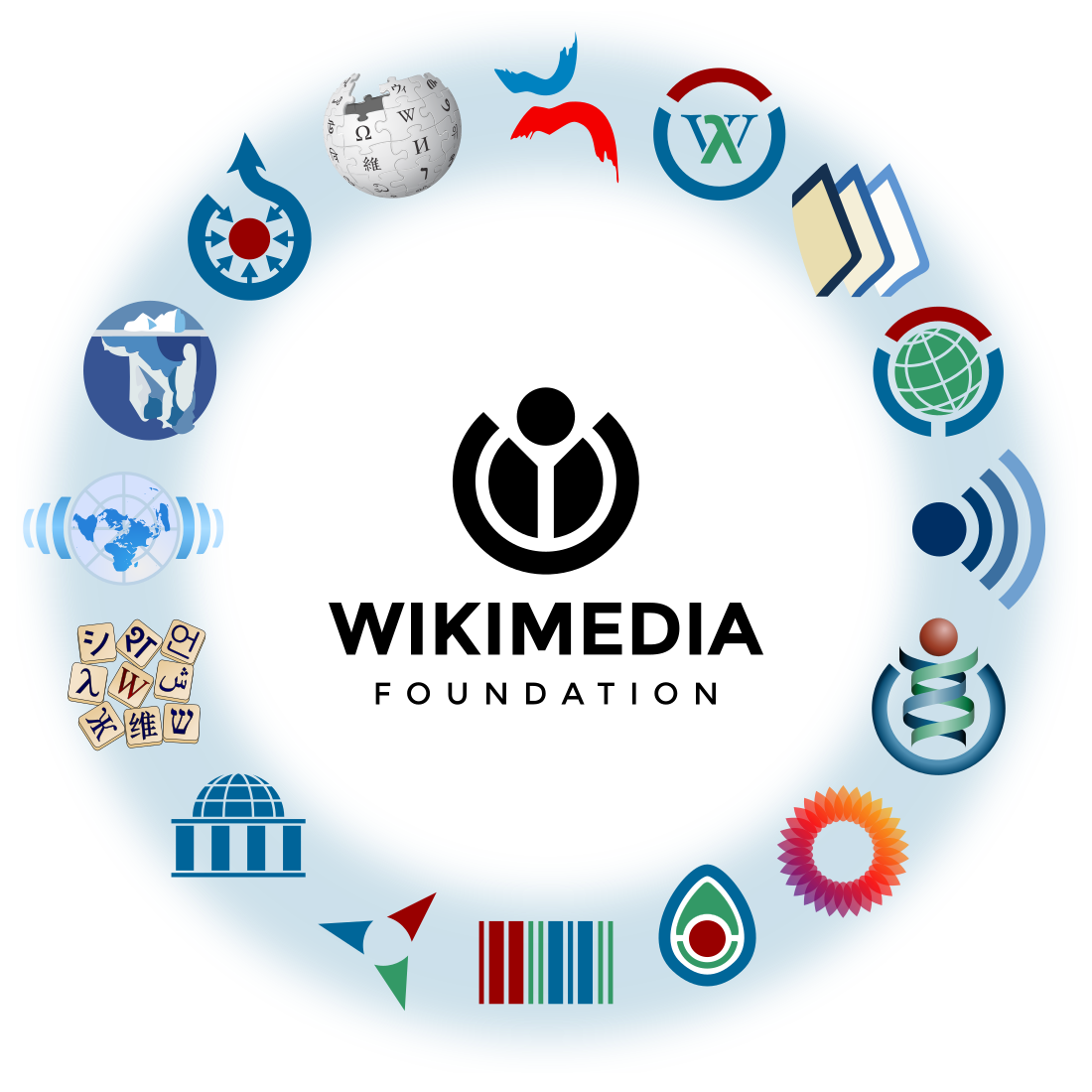 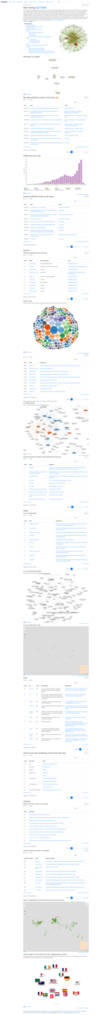 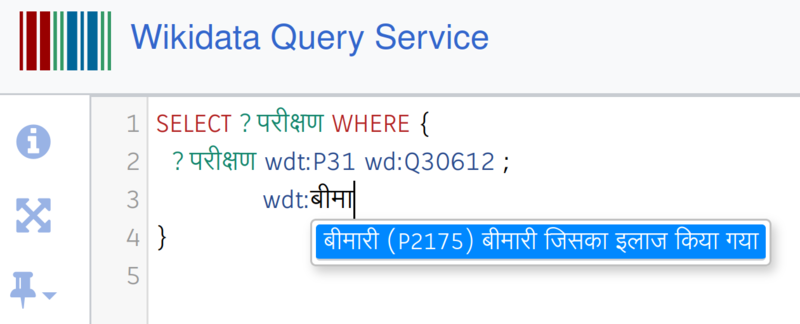 Wikidata
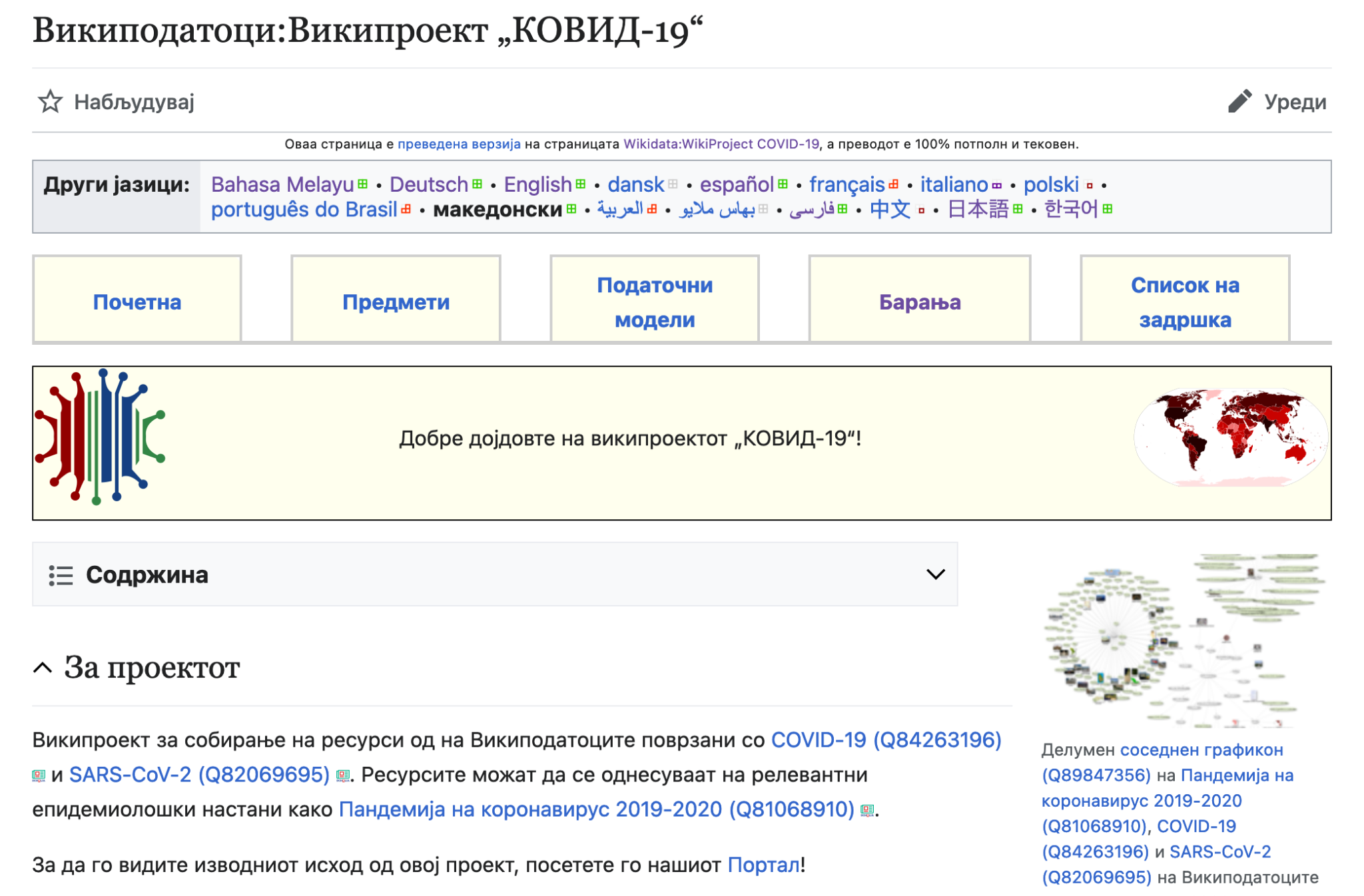 top: Wikidata query service with autocompletion and autosuggestion in Hindi
left: WikiProject COVID-19 in Macedonian
right: Wikidata-based profile of the scholarly literature on text mining
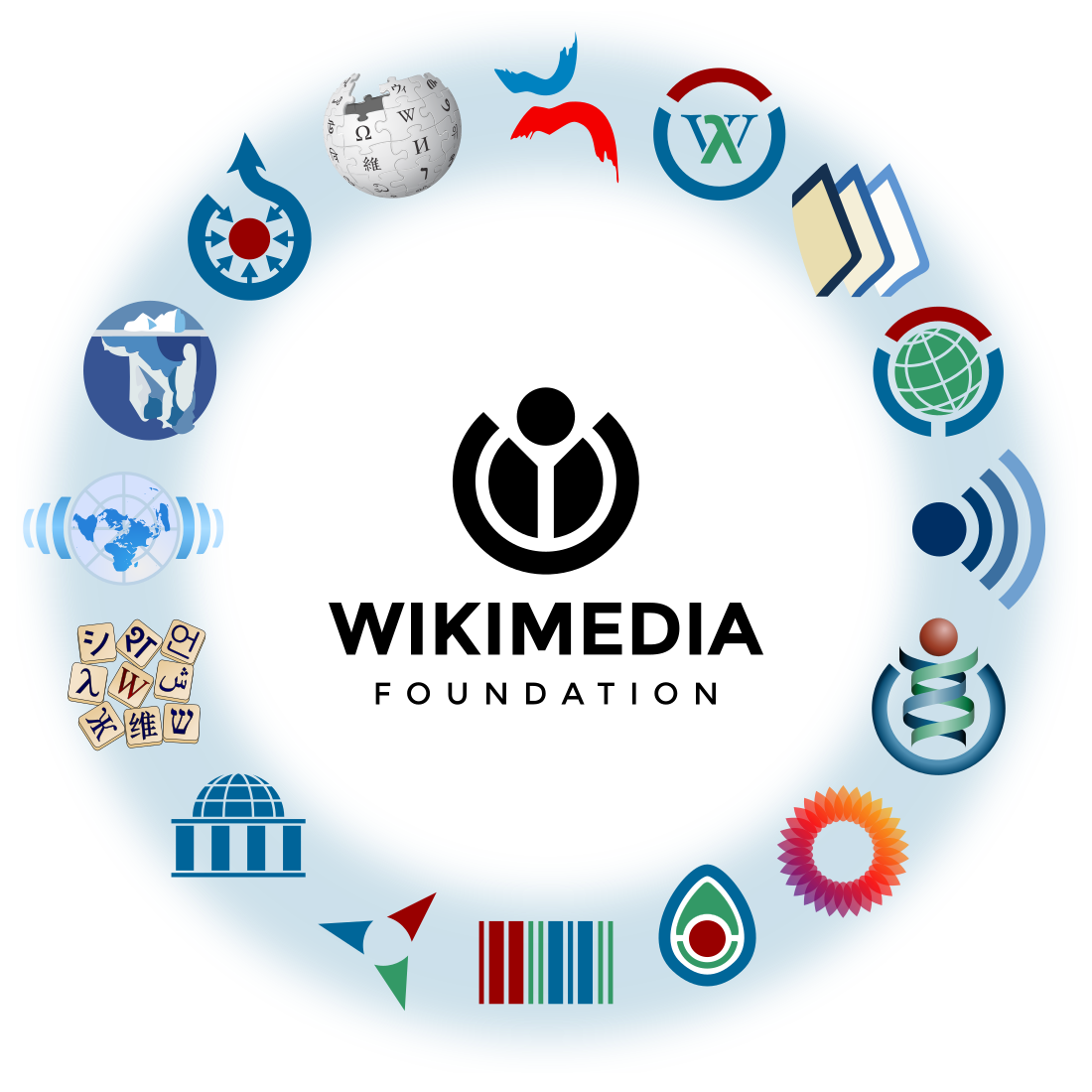 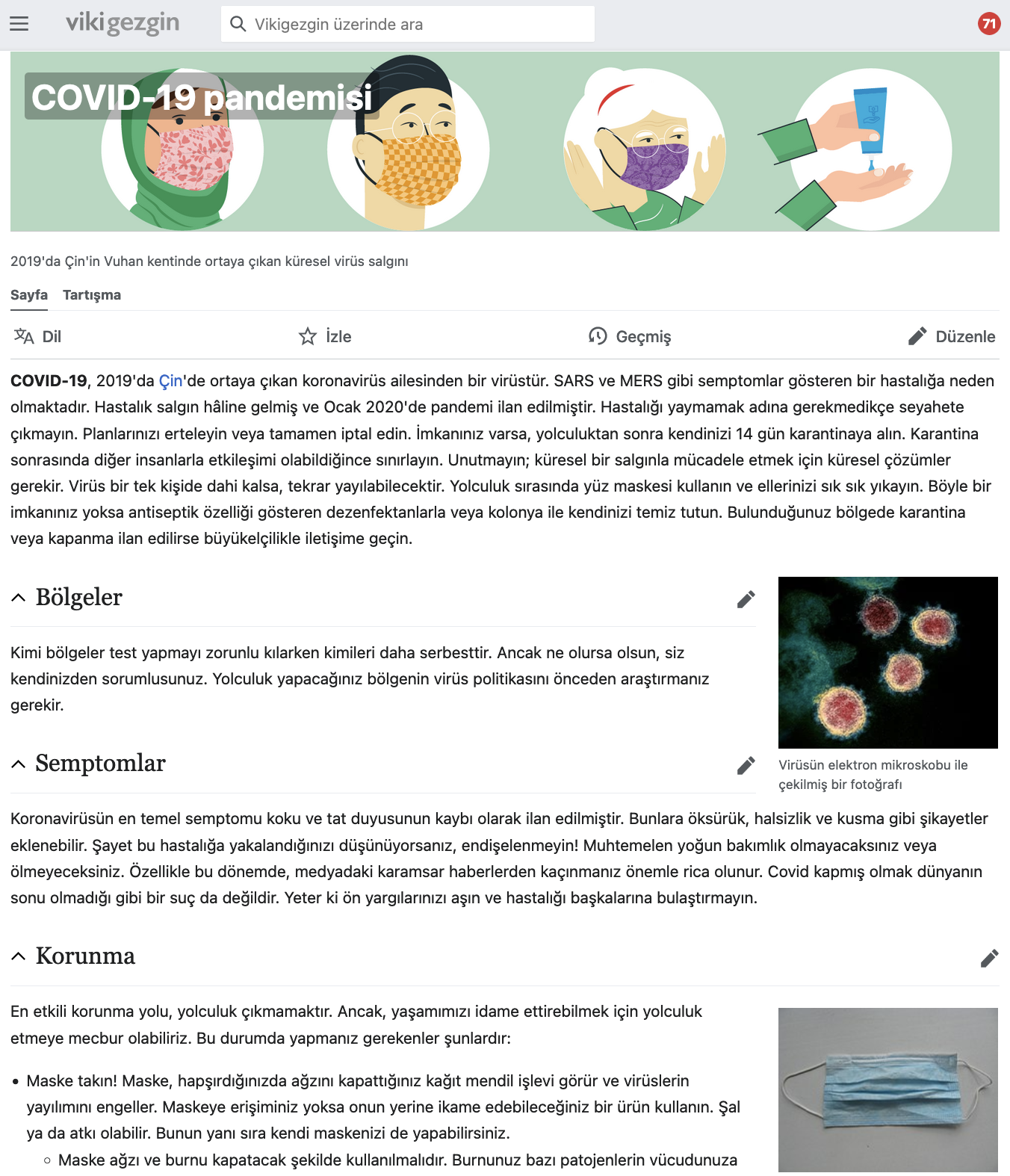 Wikivoyage
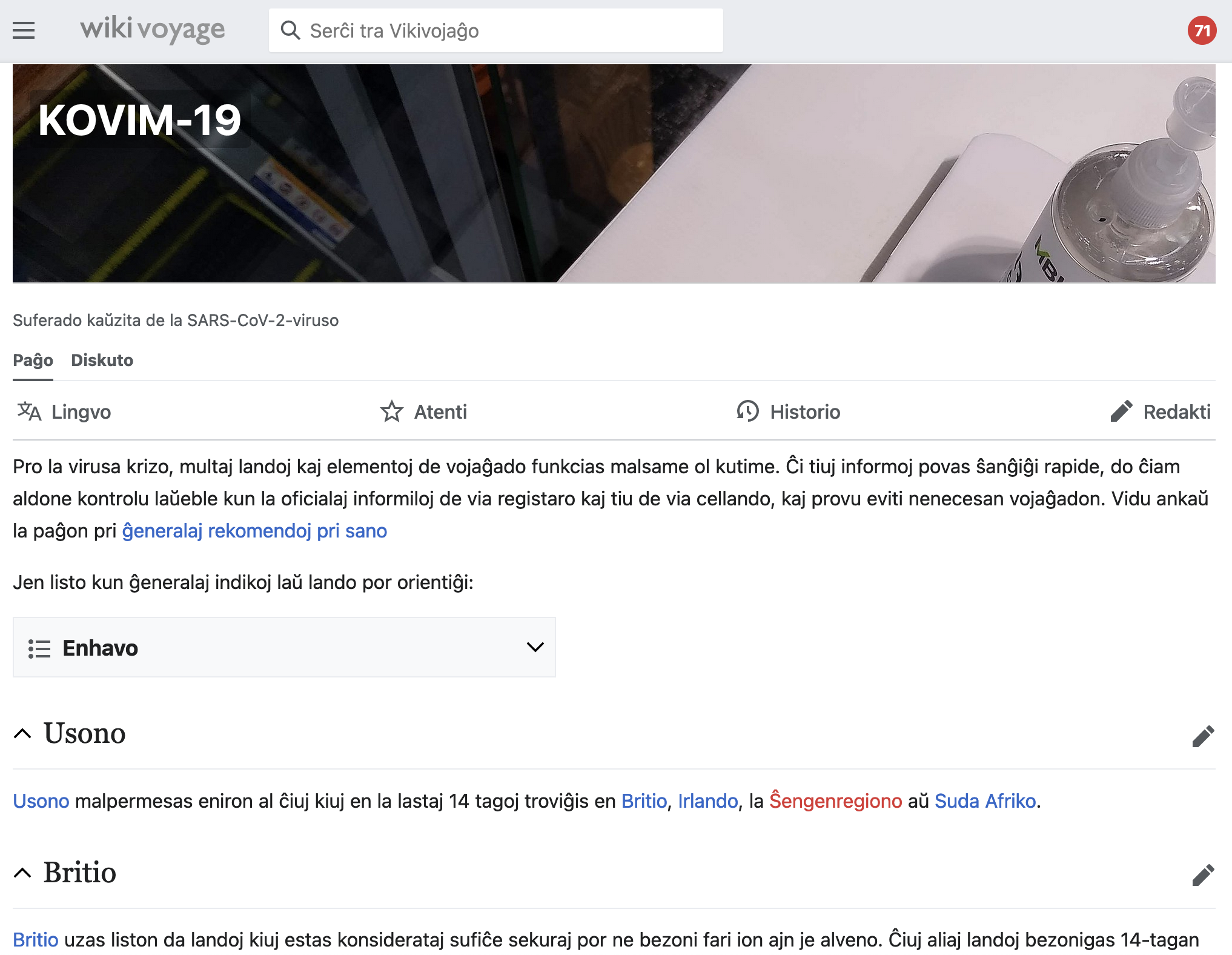 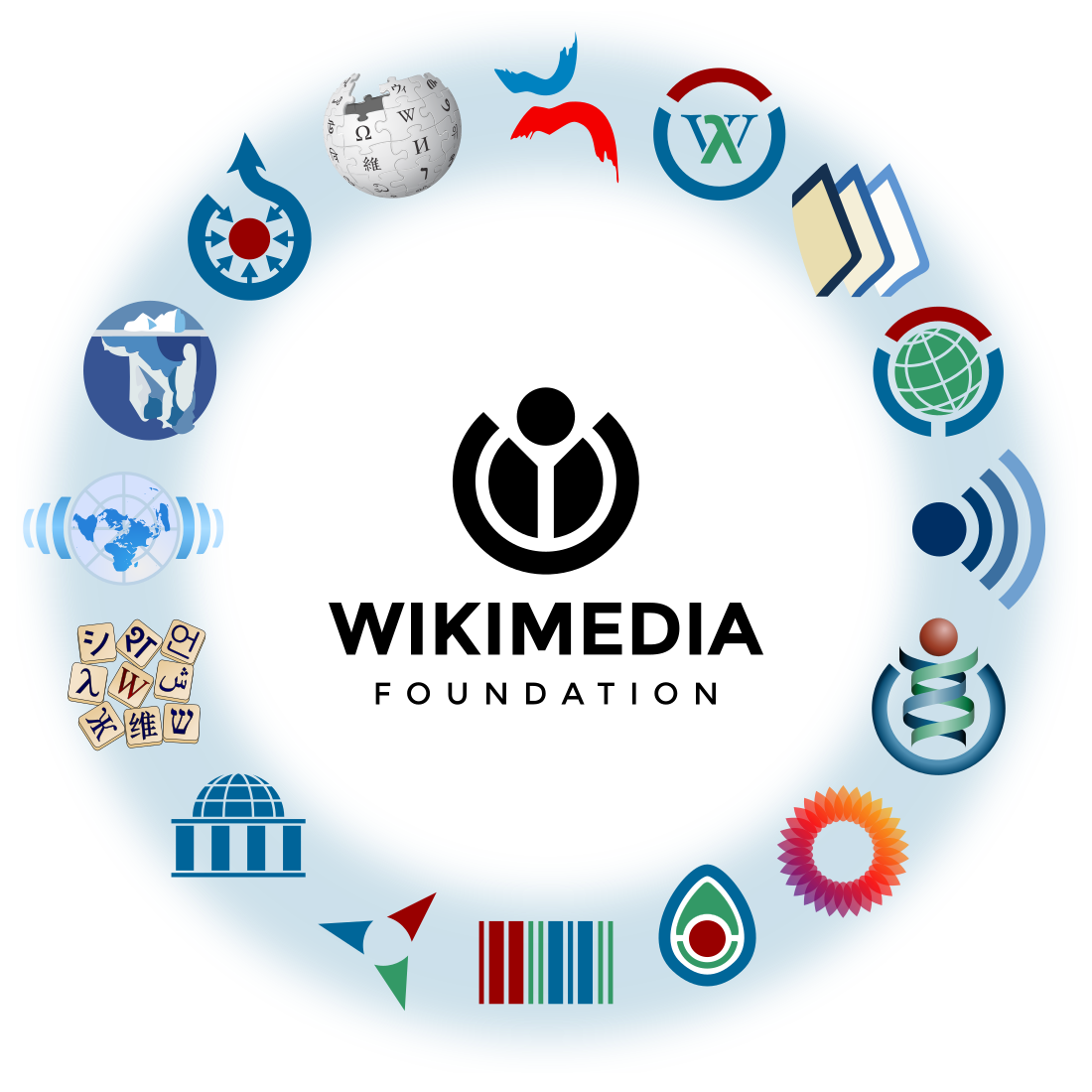 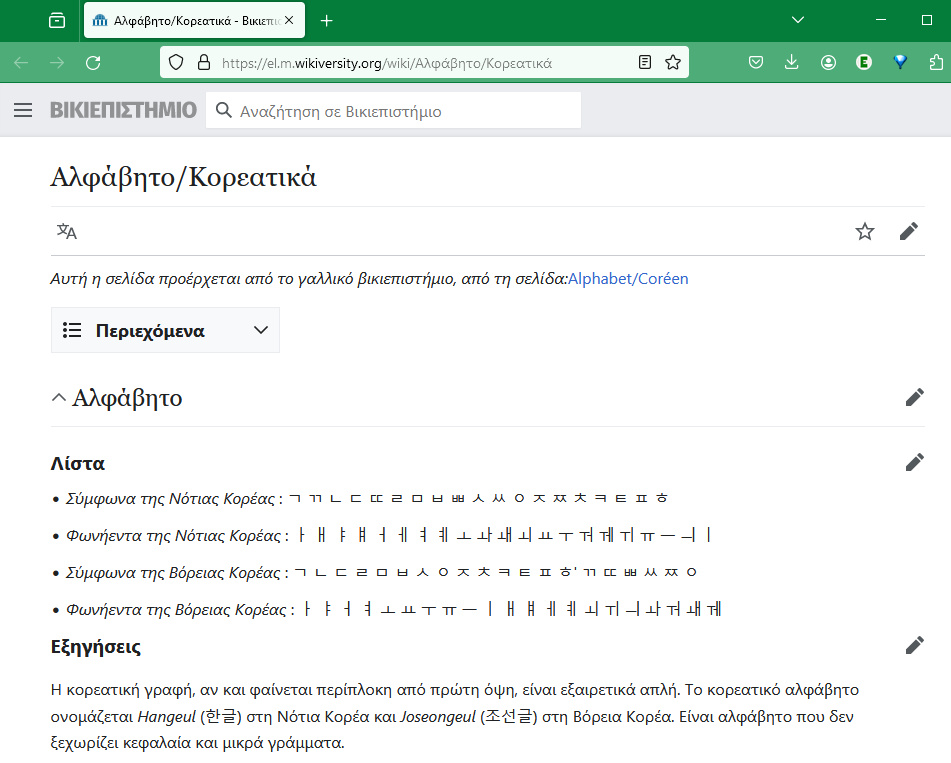 Wikiversity
Page for Korean alphabets on the Greek Wikiversity
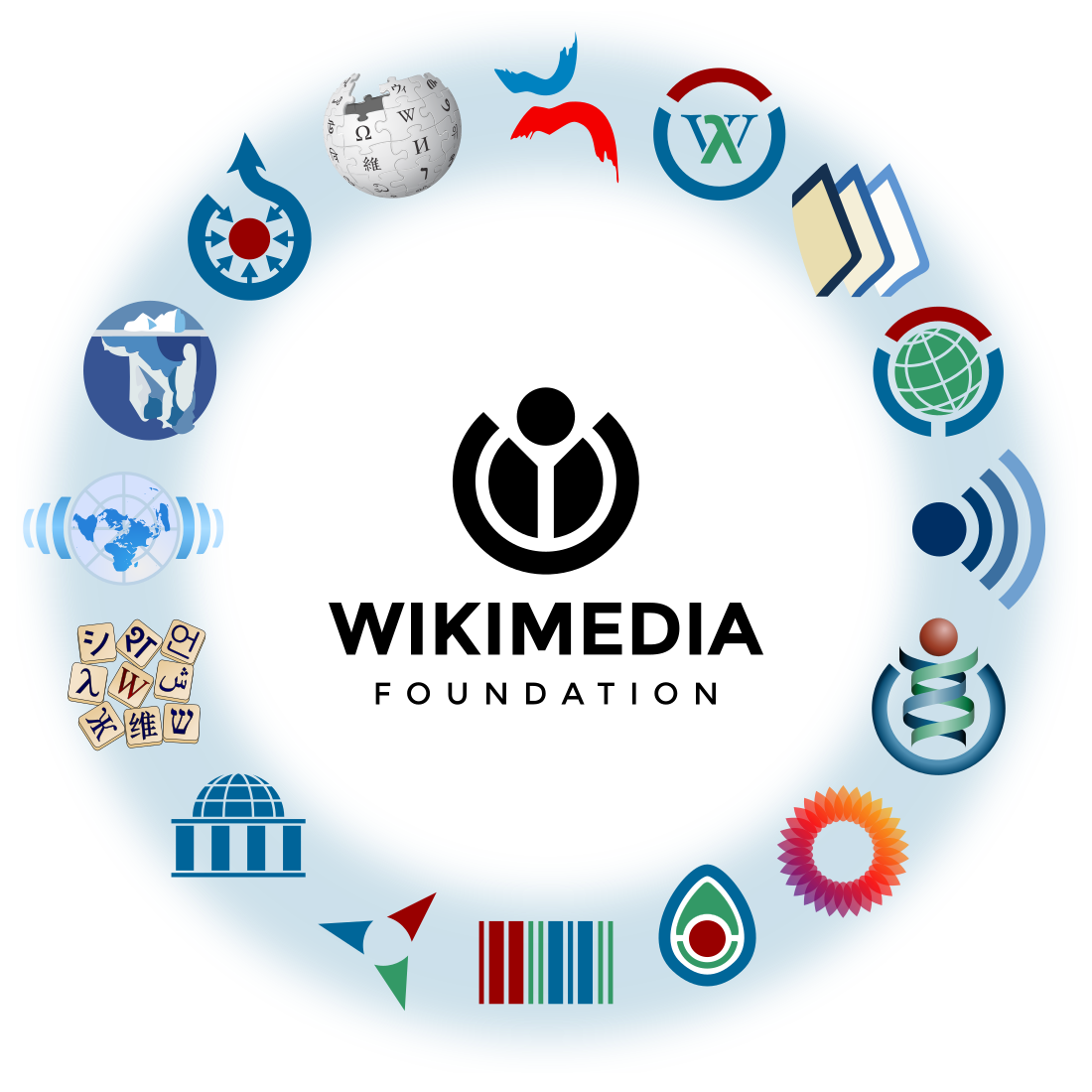 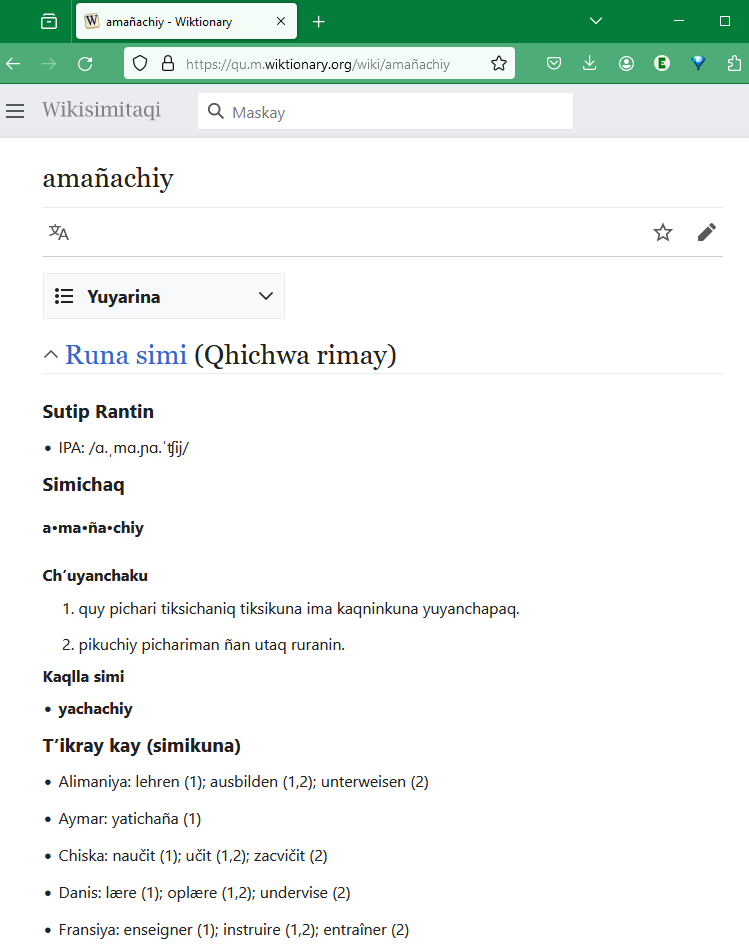 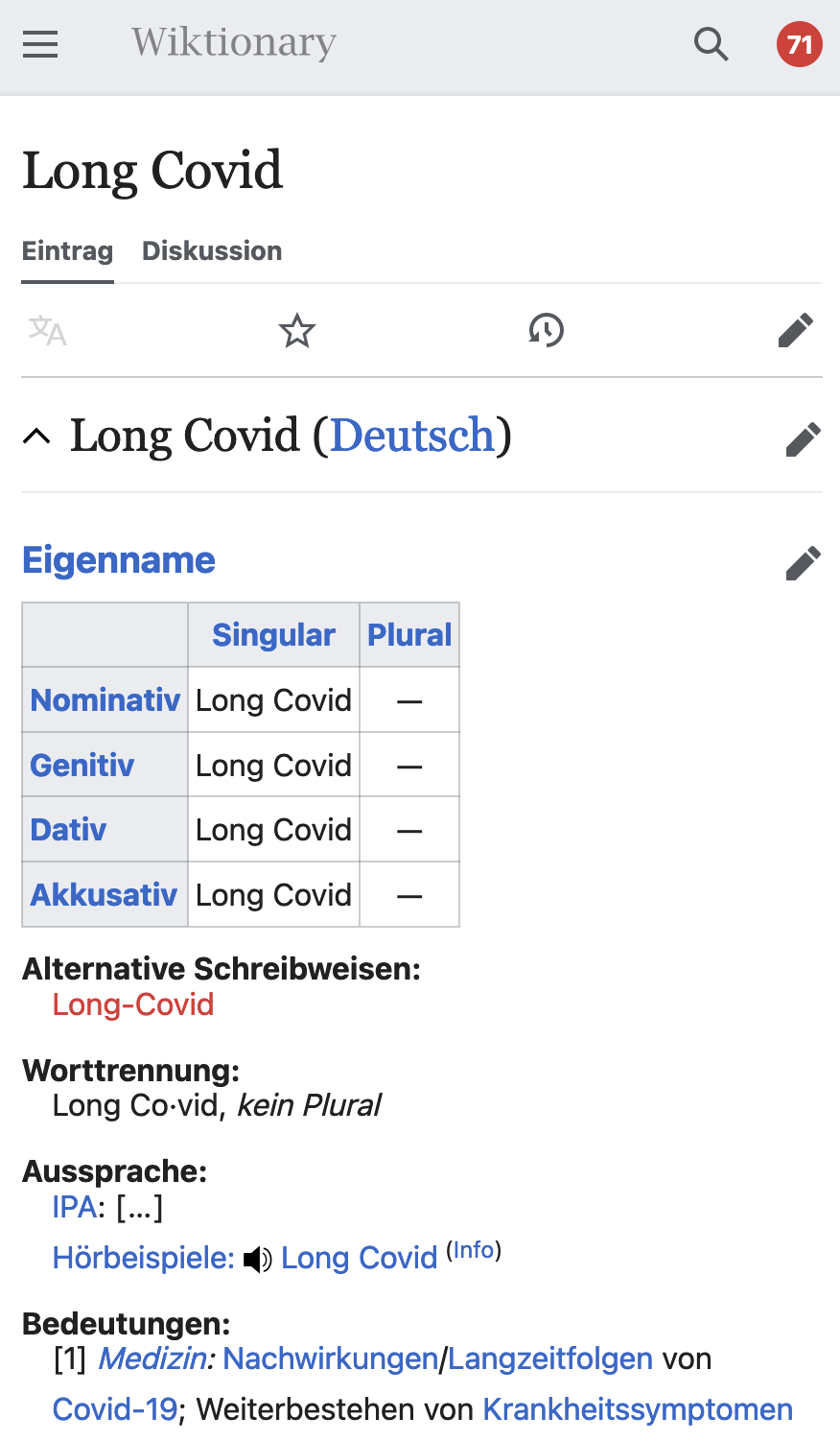 Wiktionary
Left: Quechua Wiktionary page for amañachiy
Right: German Wiktionary entry for Long Covid
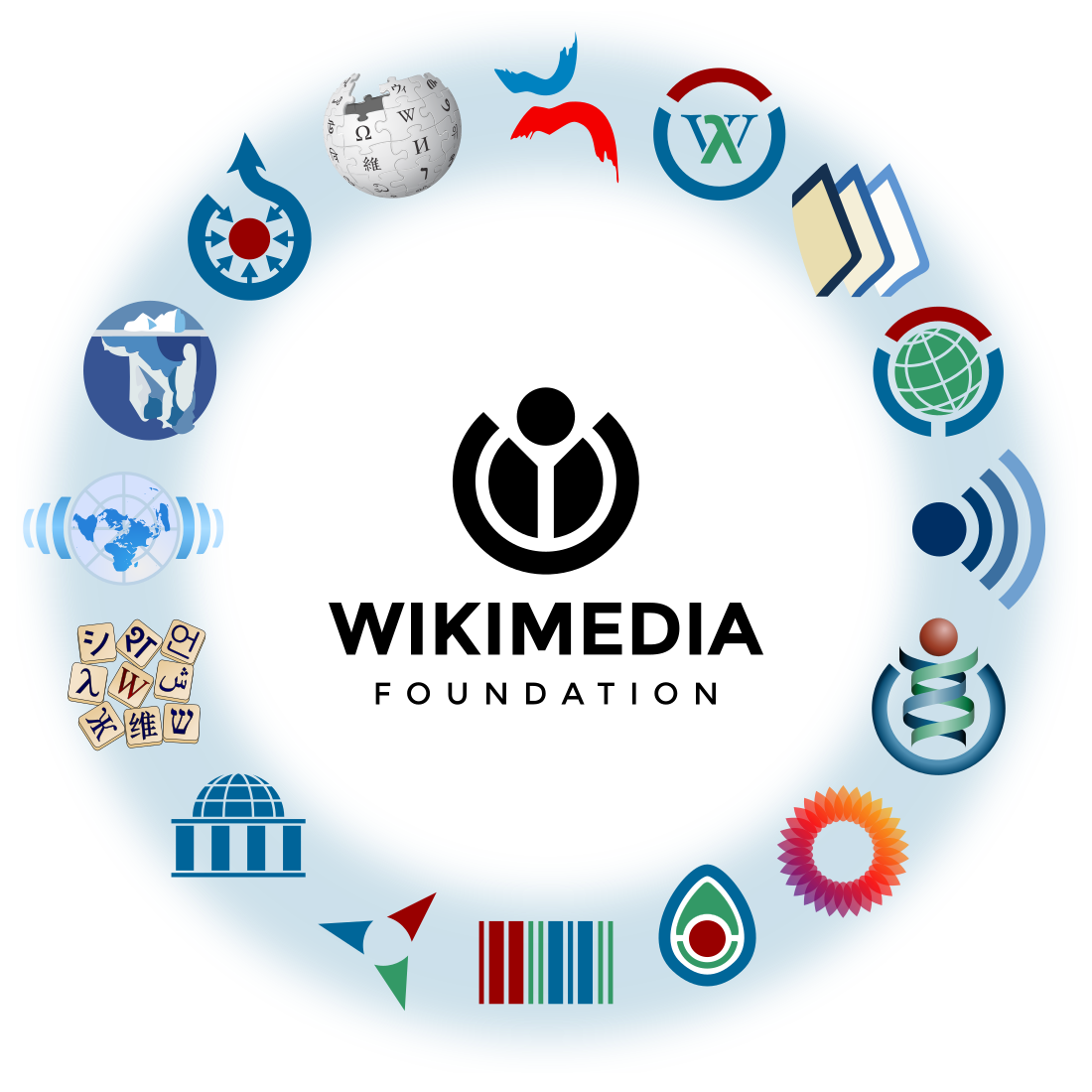 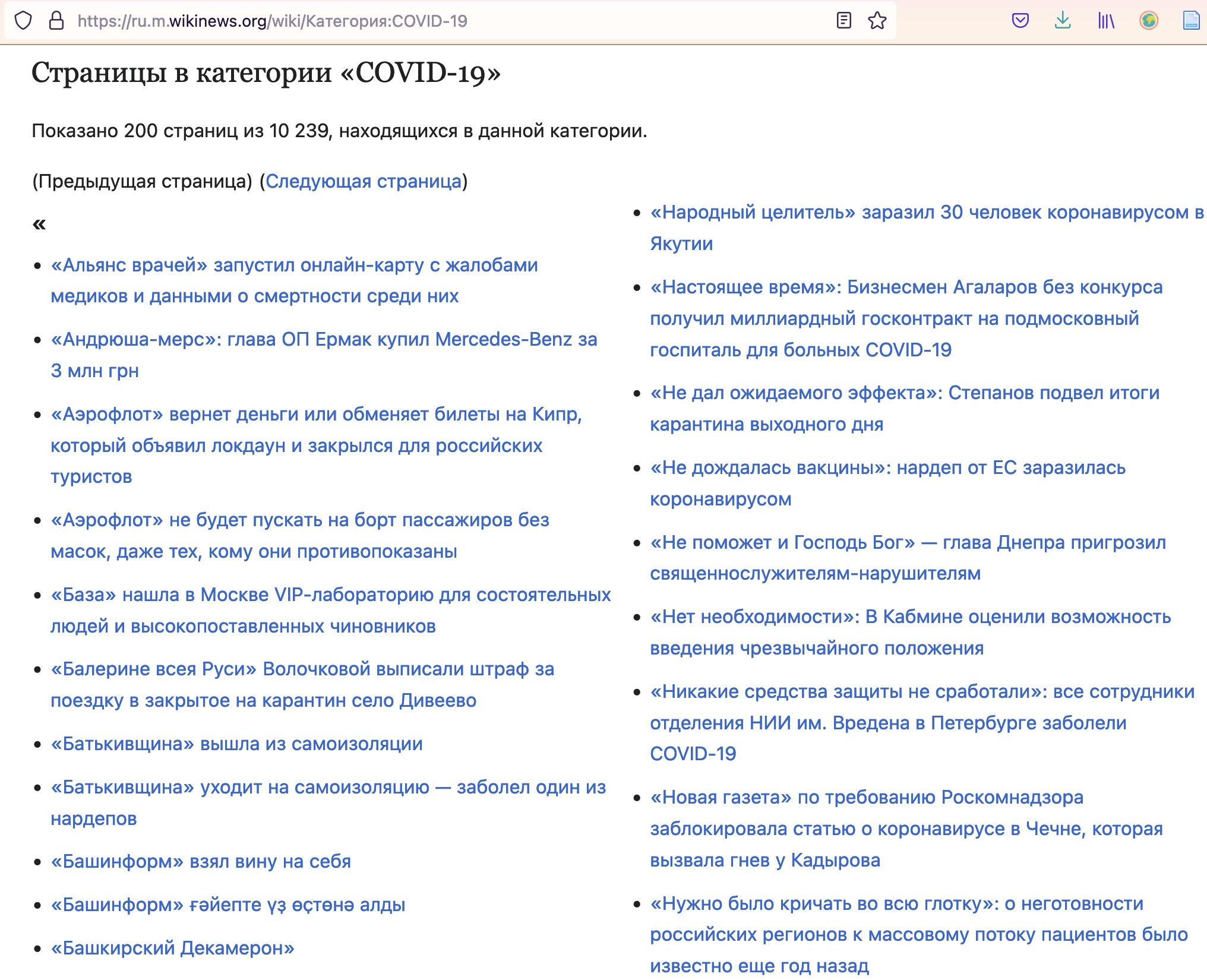 Wikinews
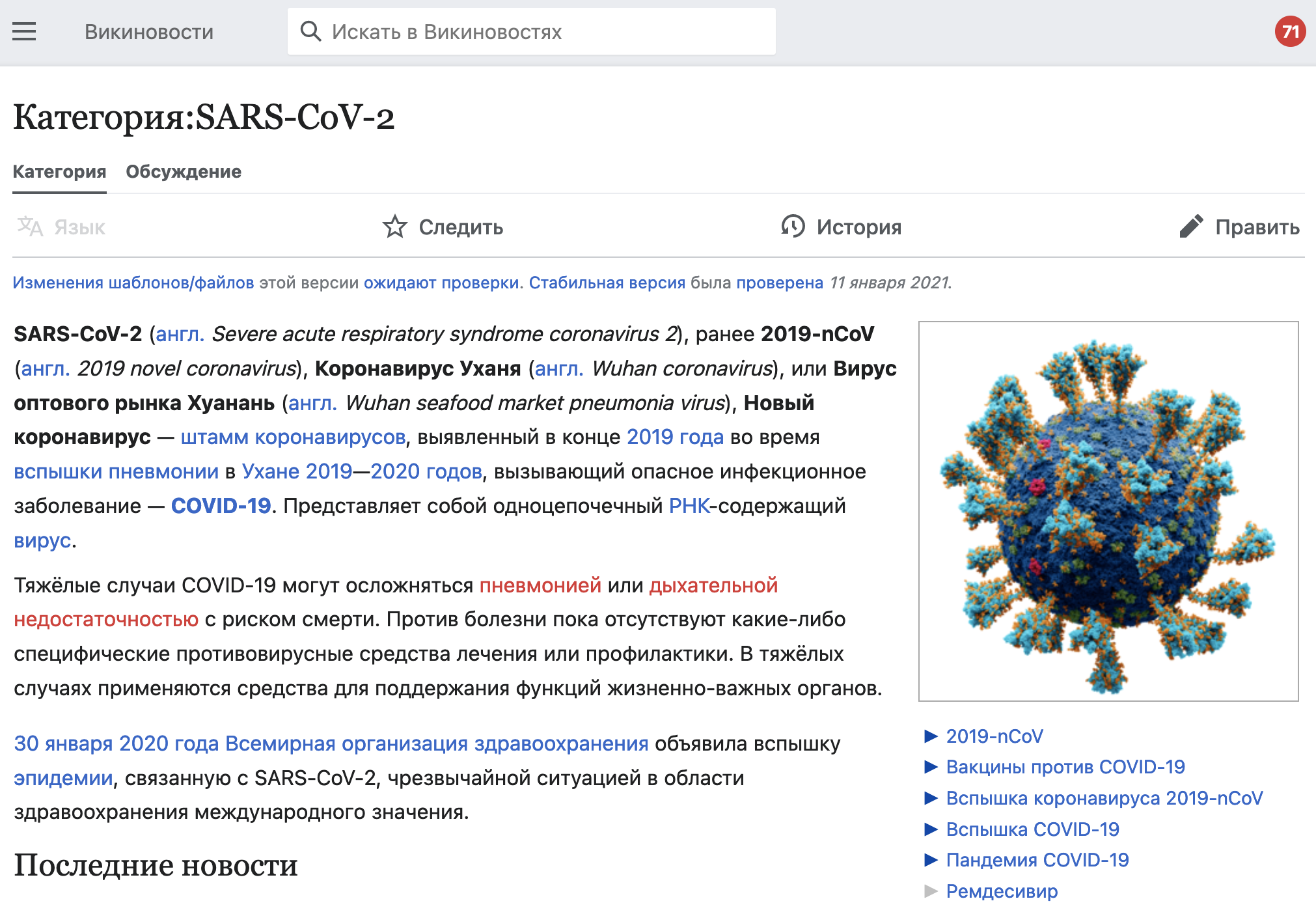 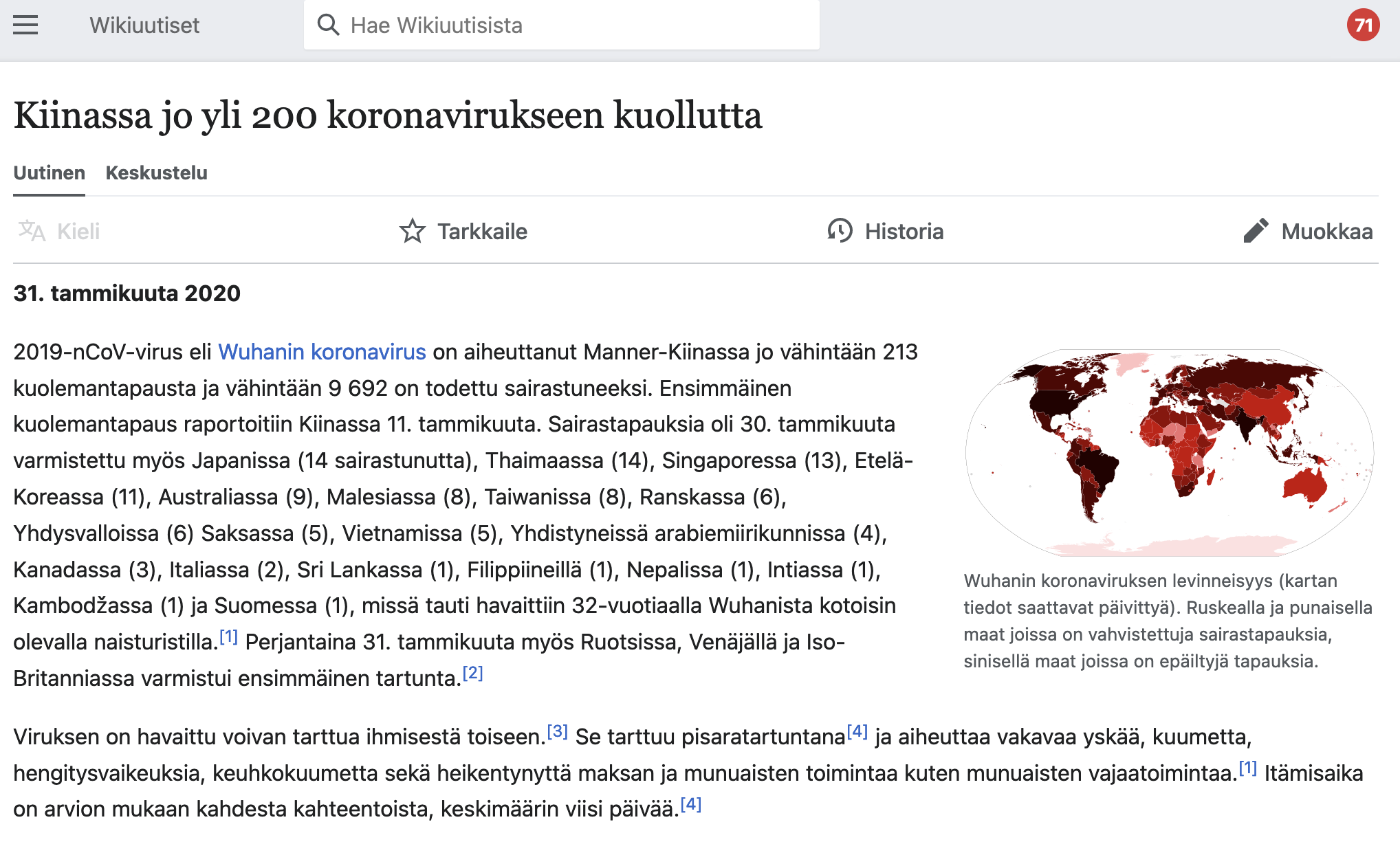 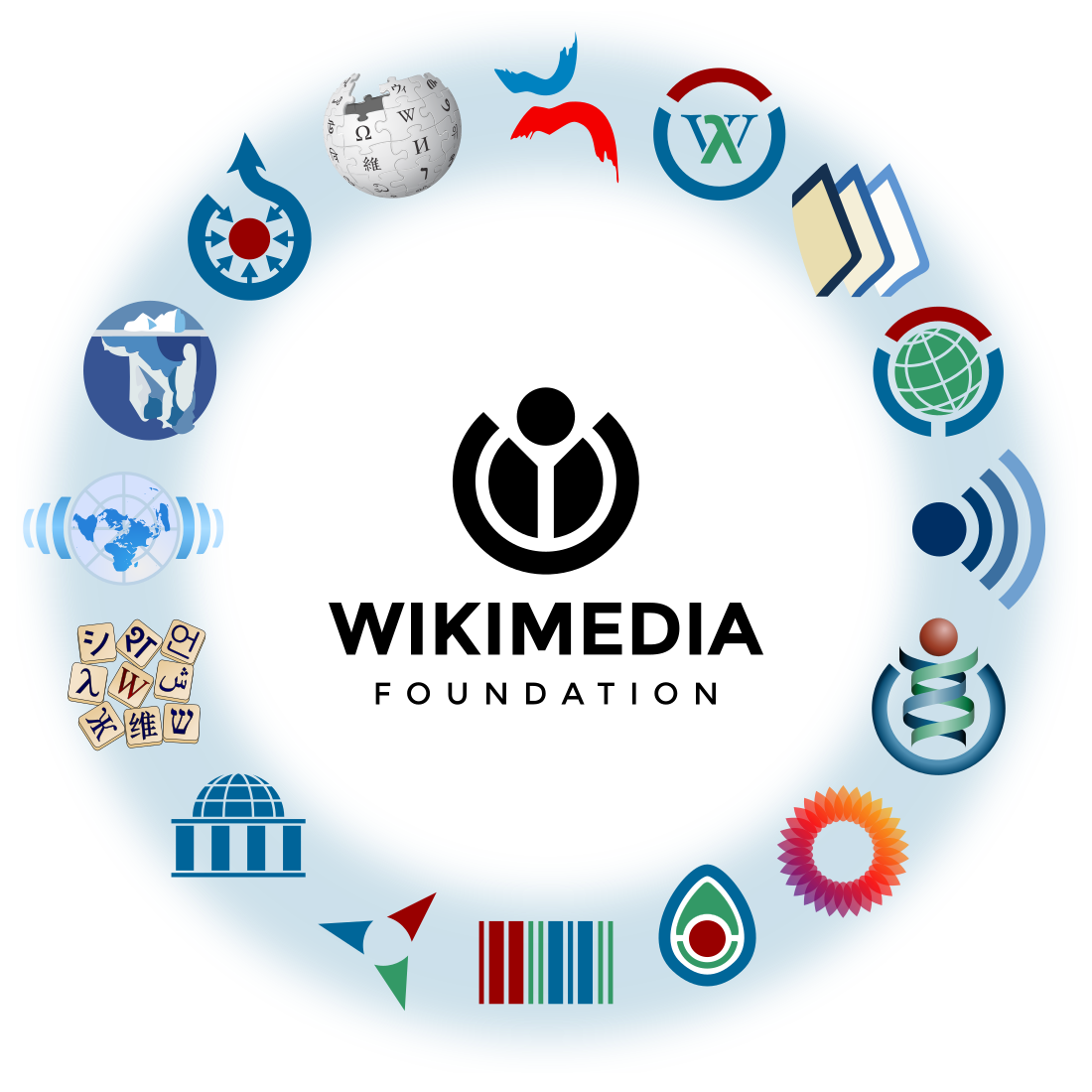 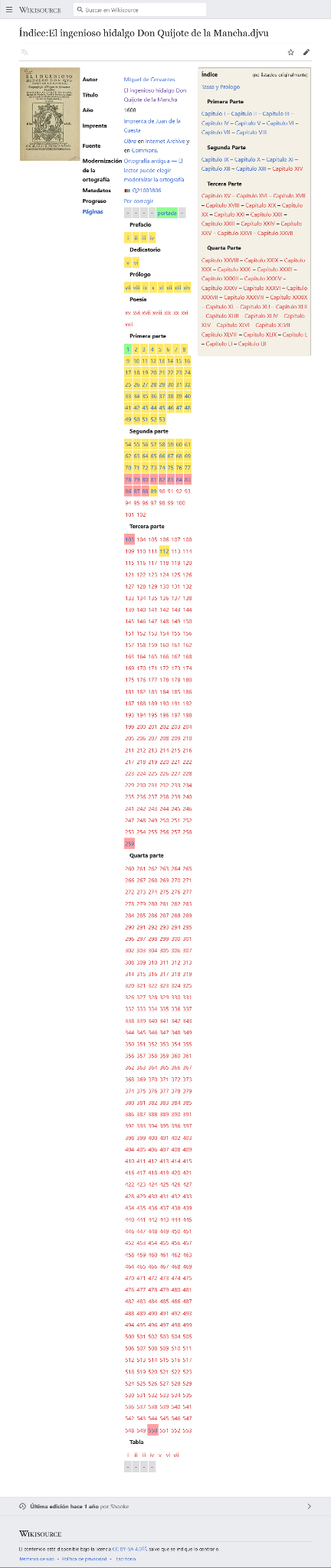 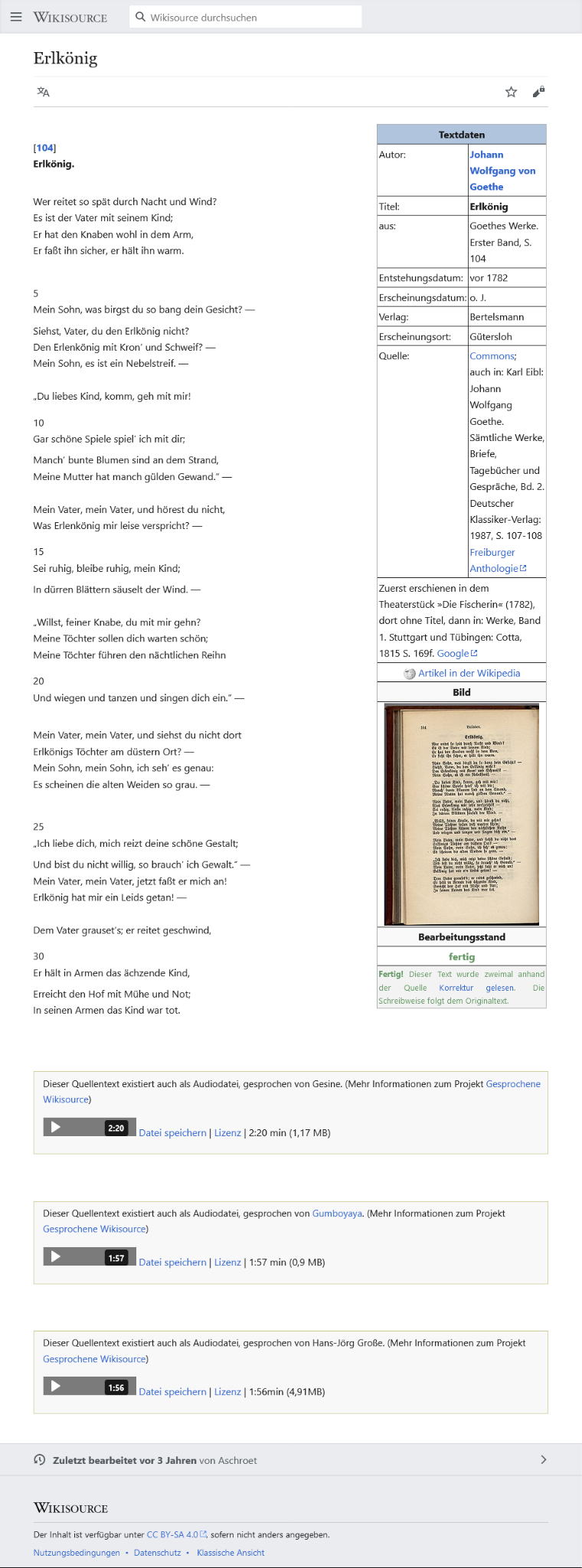 Left: Transcription page and index page on the Spanish Wikisource for El ingenioso hidalgo Don Quijote de la Mancha (1608) by Cervantes
Bottom: Field Notes of Junius Henderson (1905), with annotations
Right: Erlkönig (1782) by Goethe, with spoken audio files
Wikisource
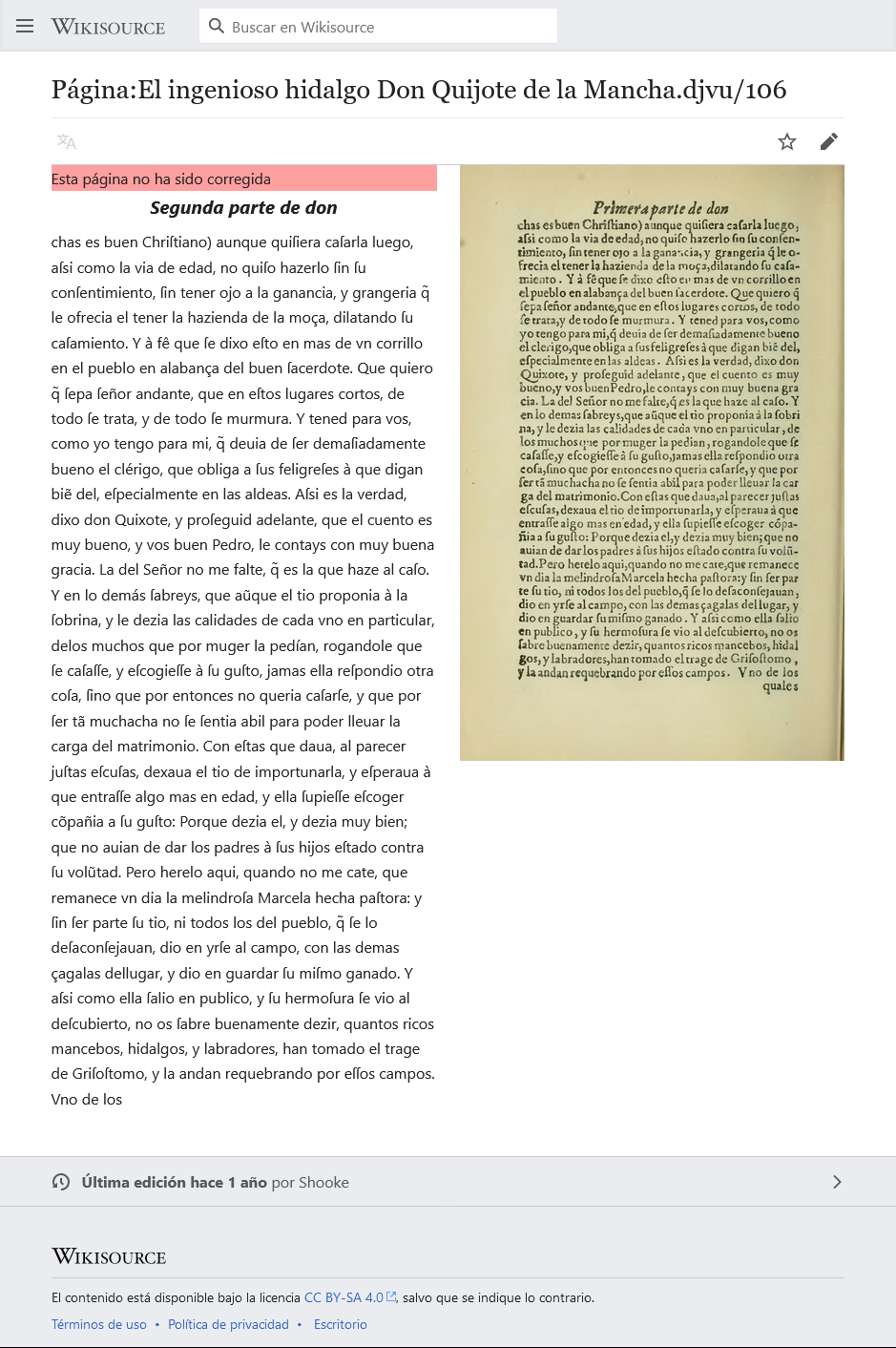 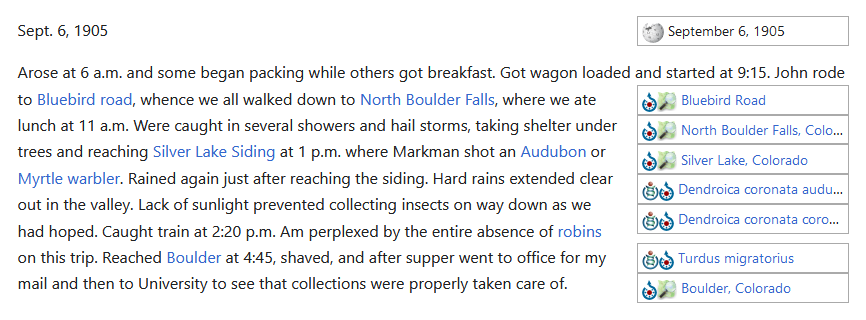 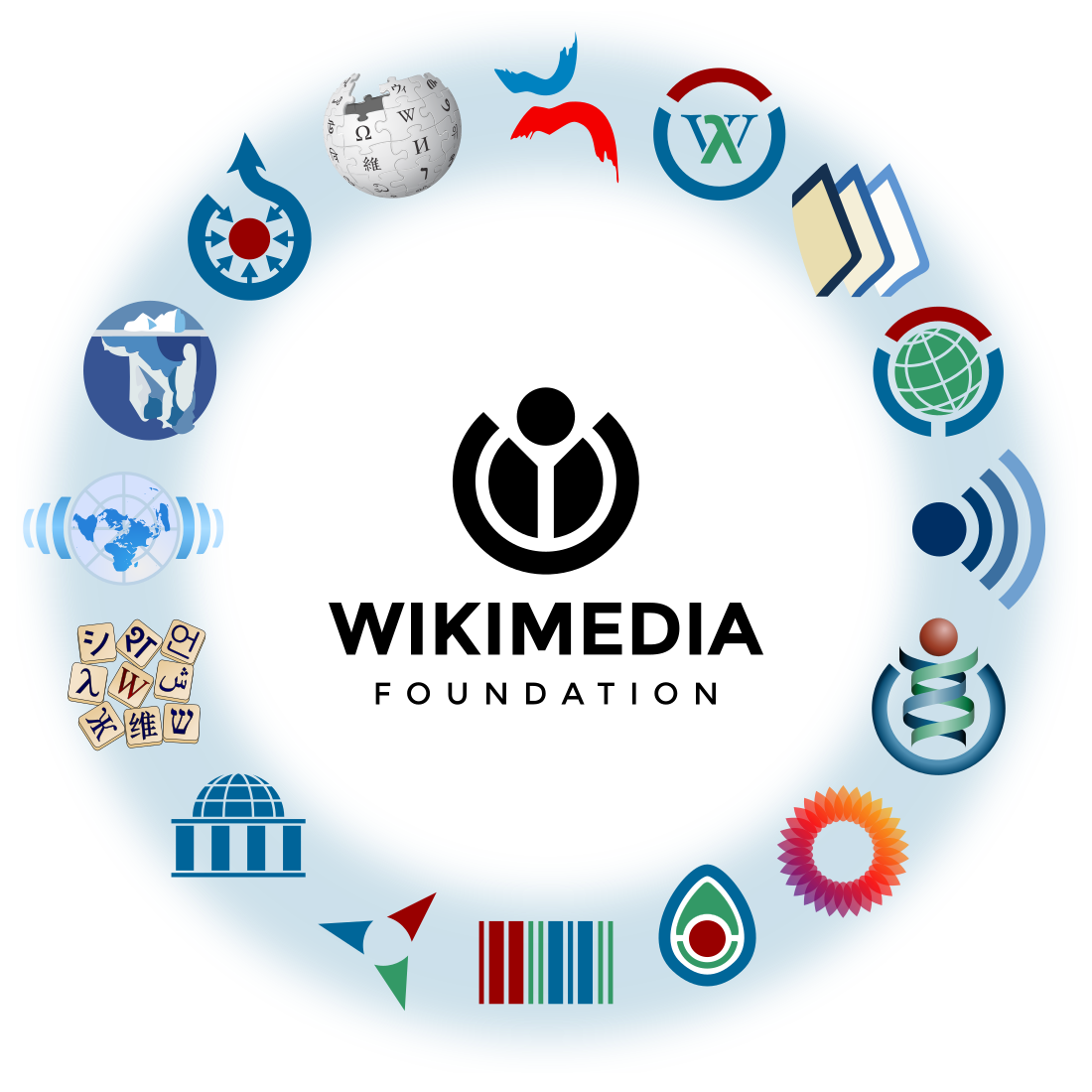 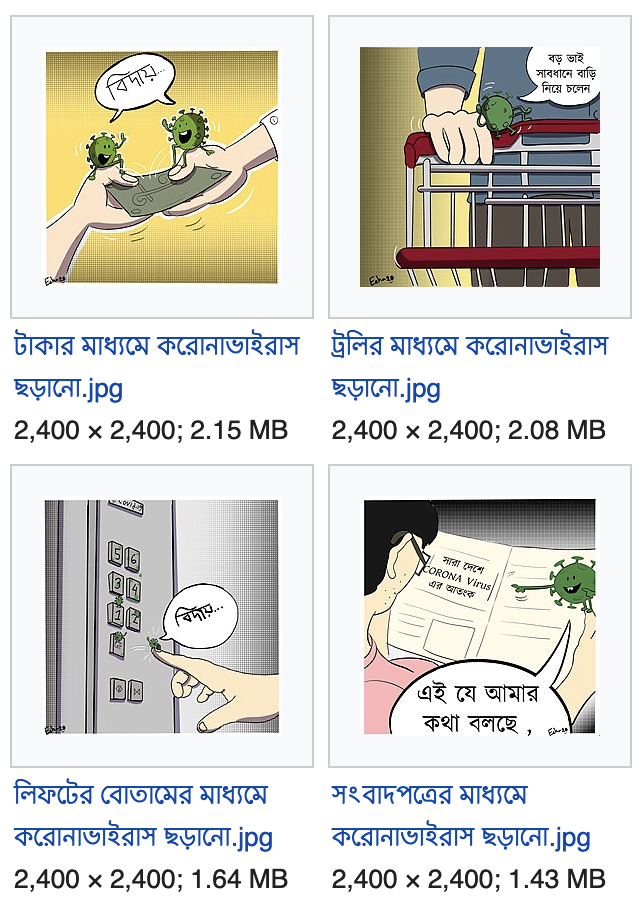 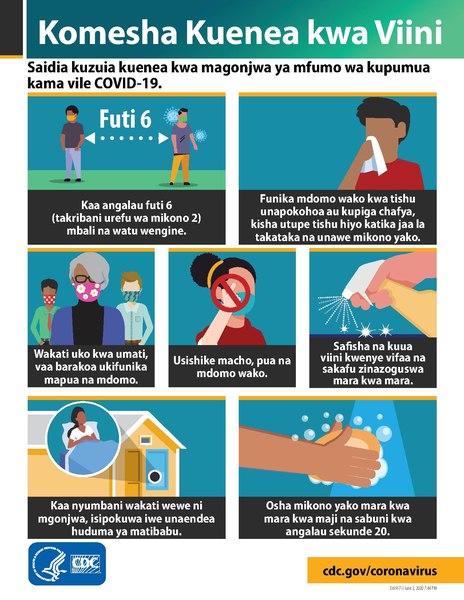 Wikimedia Commons
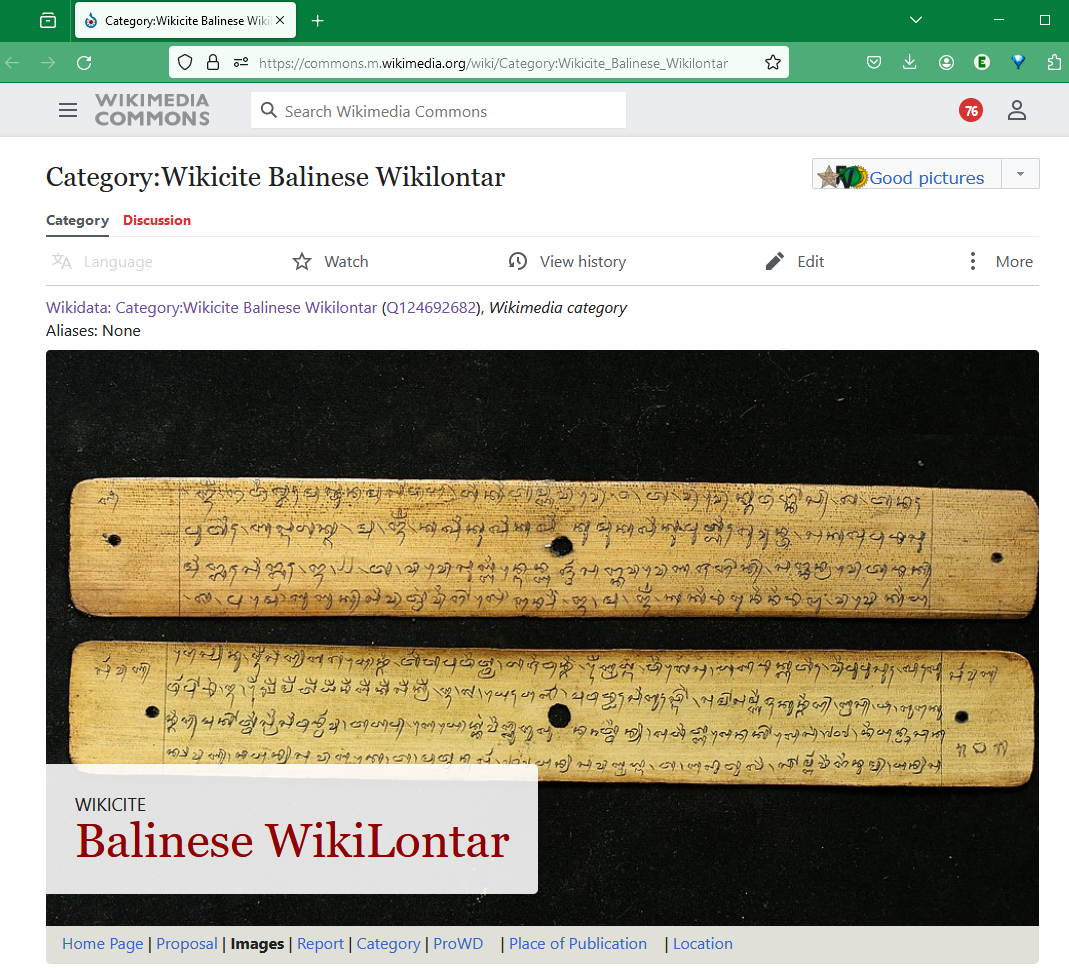 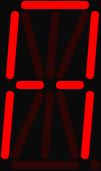 Top: COVID infographics in Bengali and Swahili 
Left: digitized and transcribed palm leave manuscripts in Balinese
Right: animation of the letters of the English alphabet
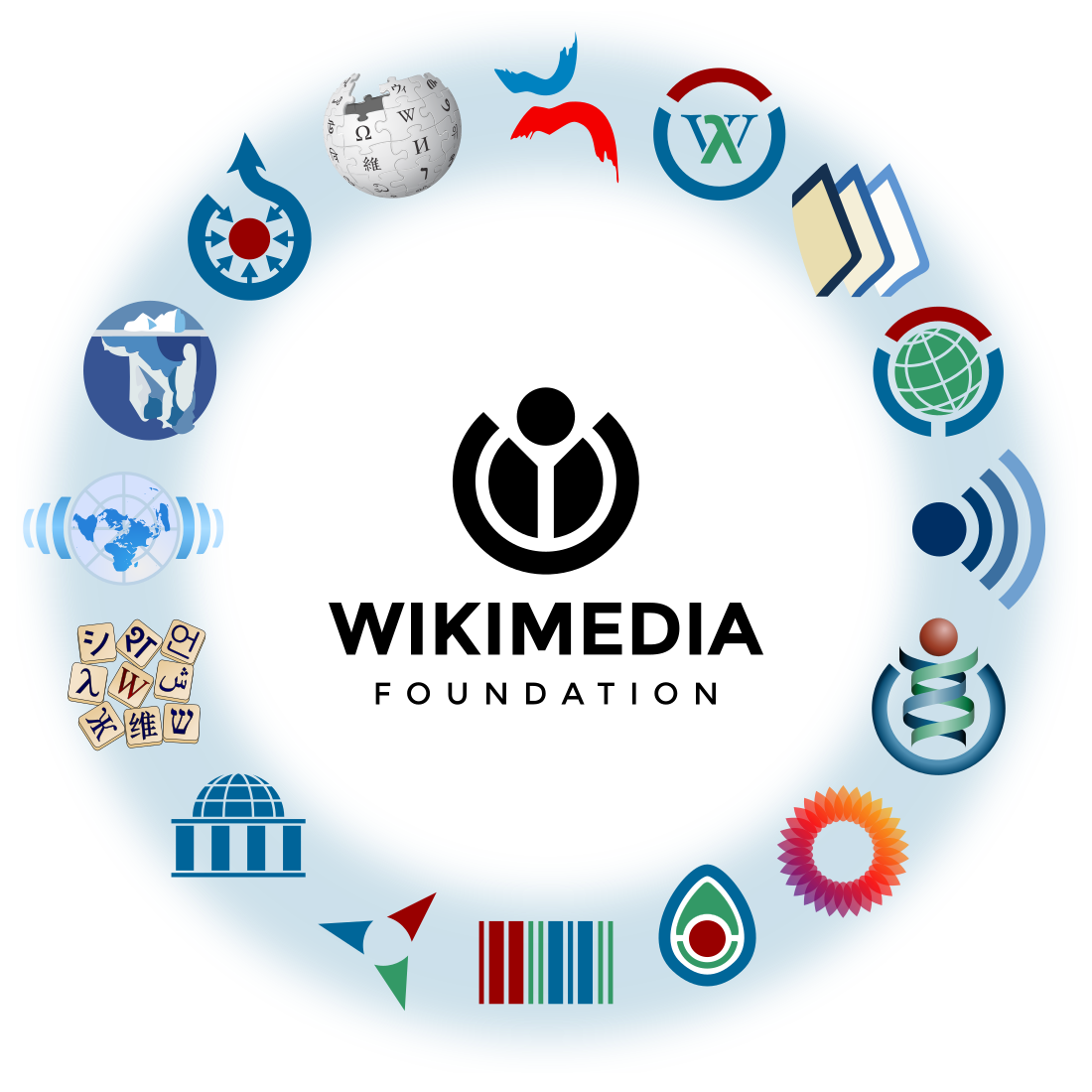 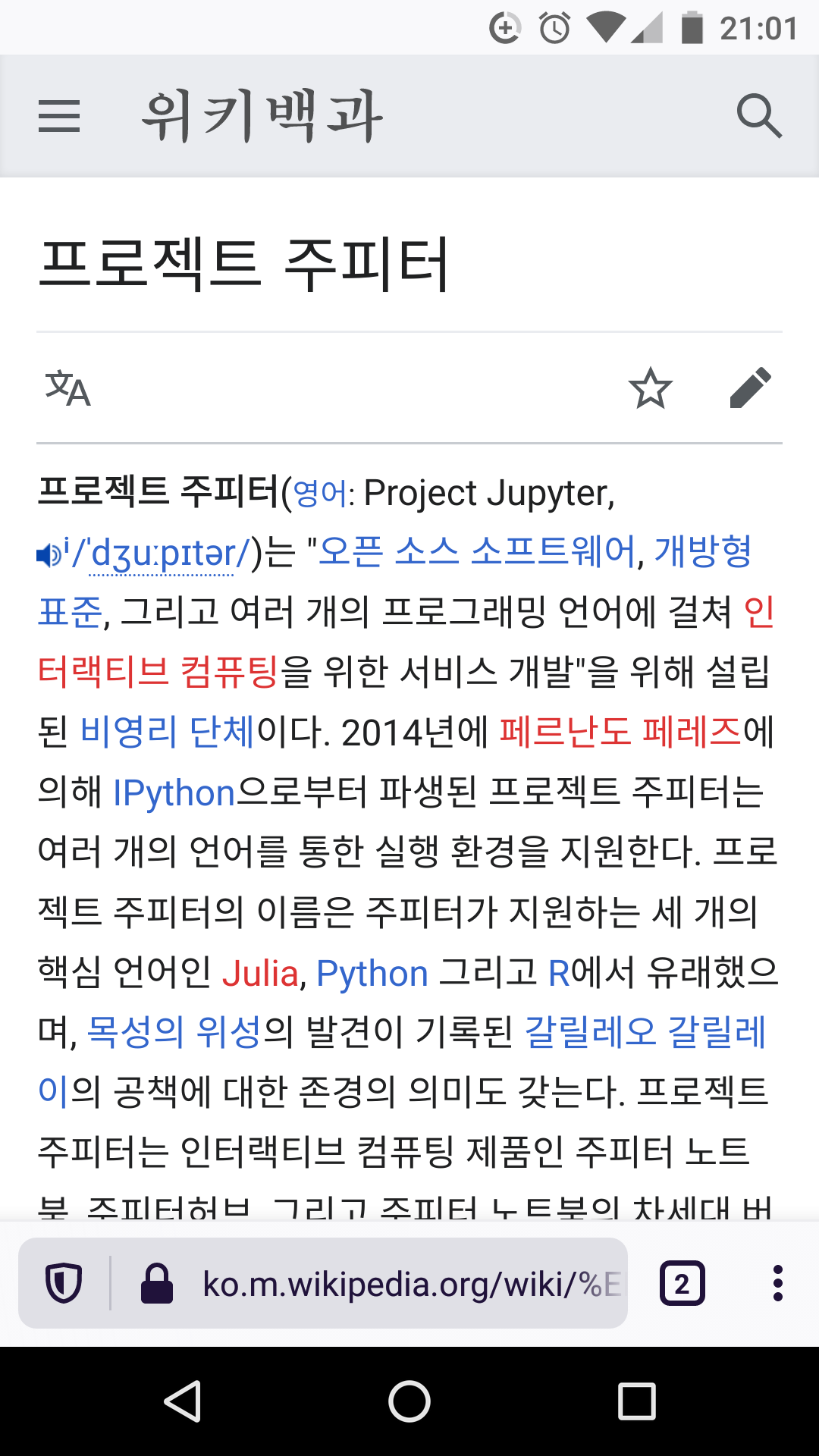 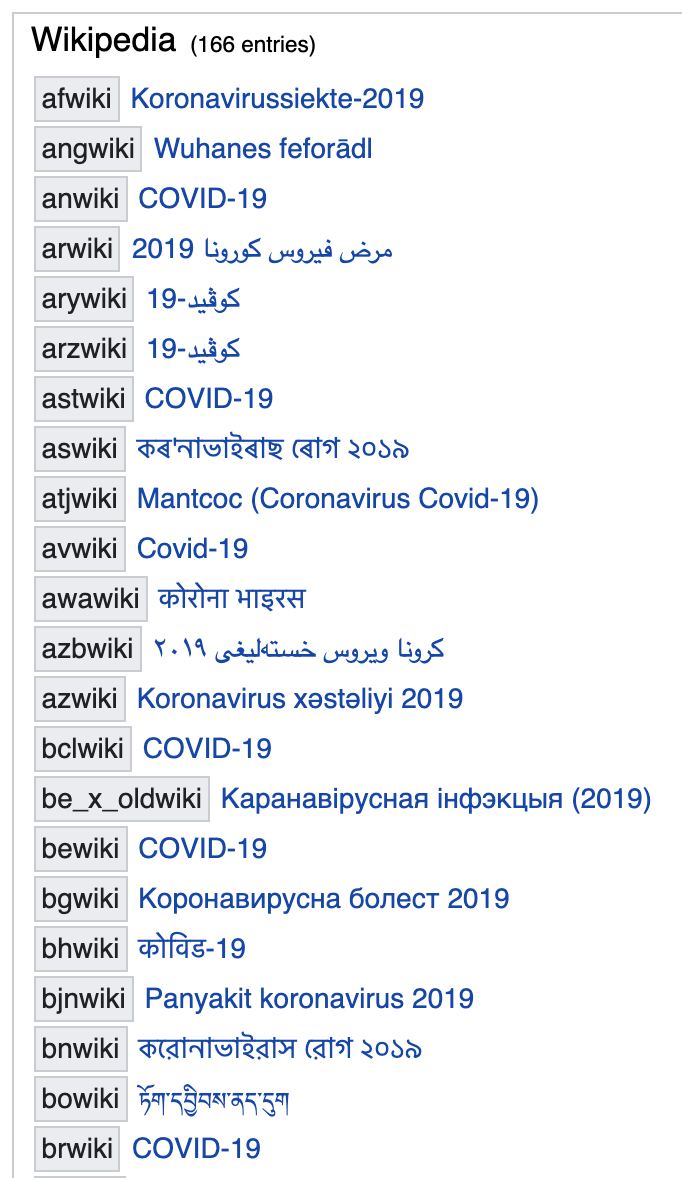 Wikipedia
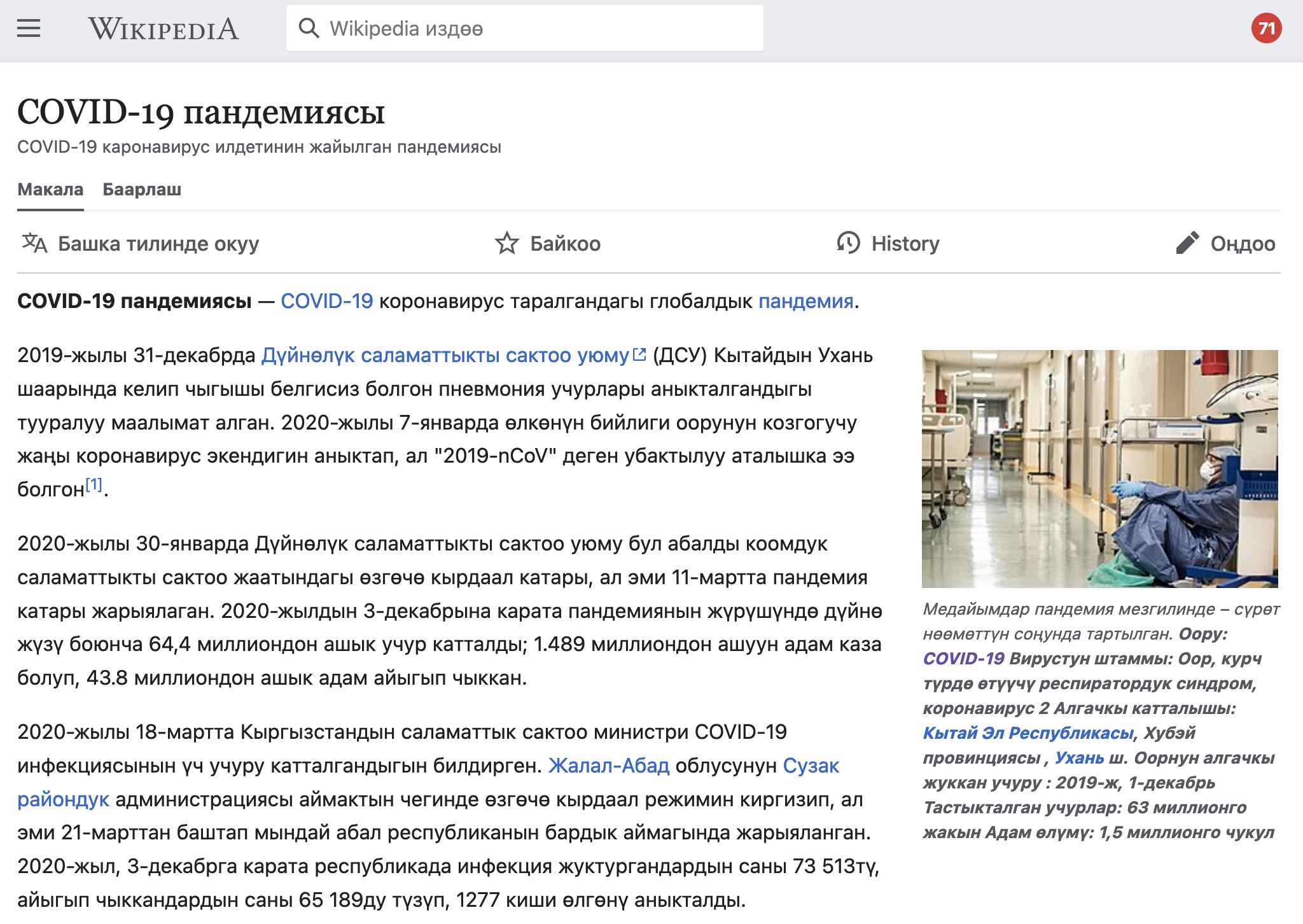 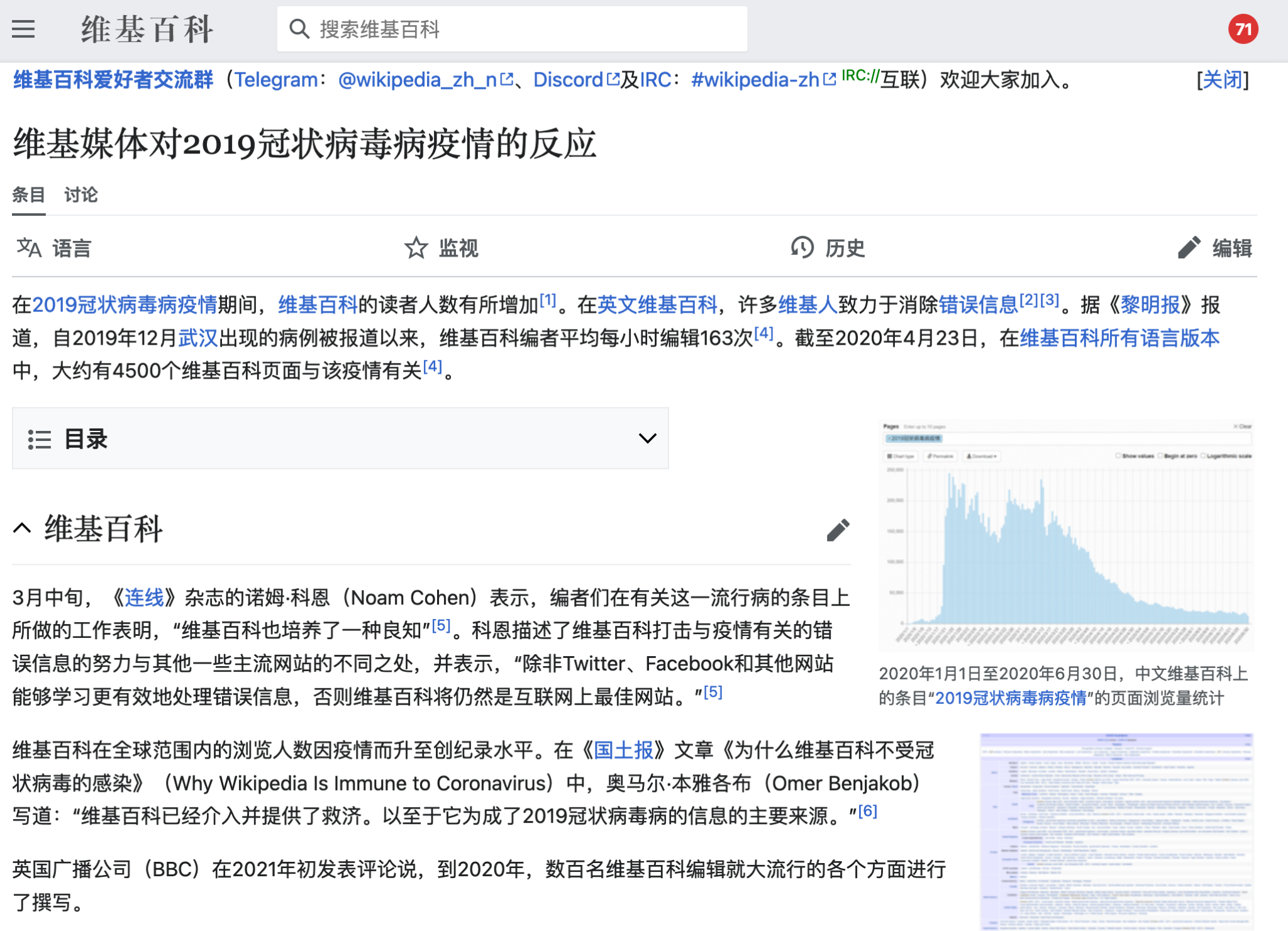 Wikipedia
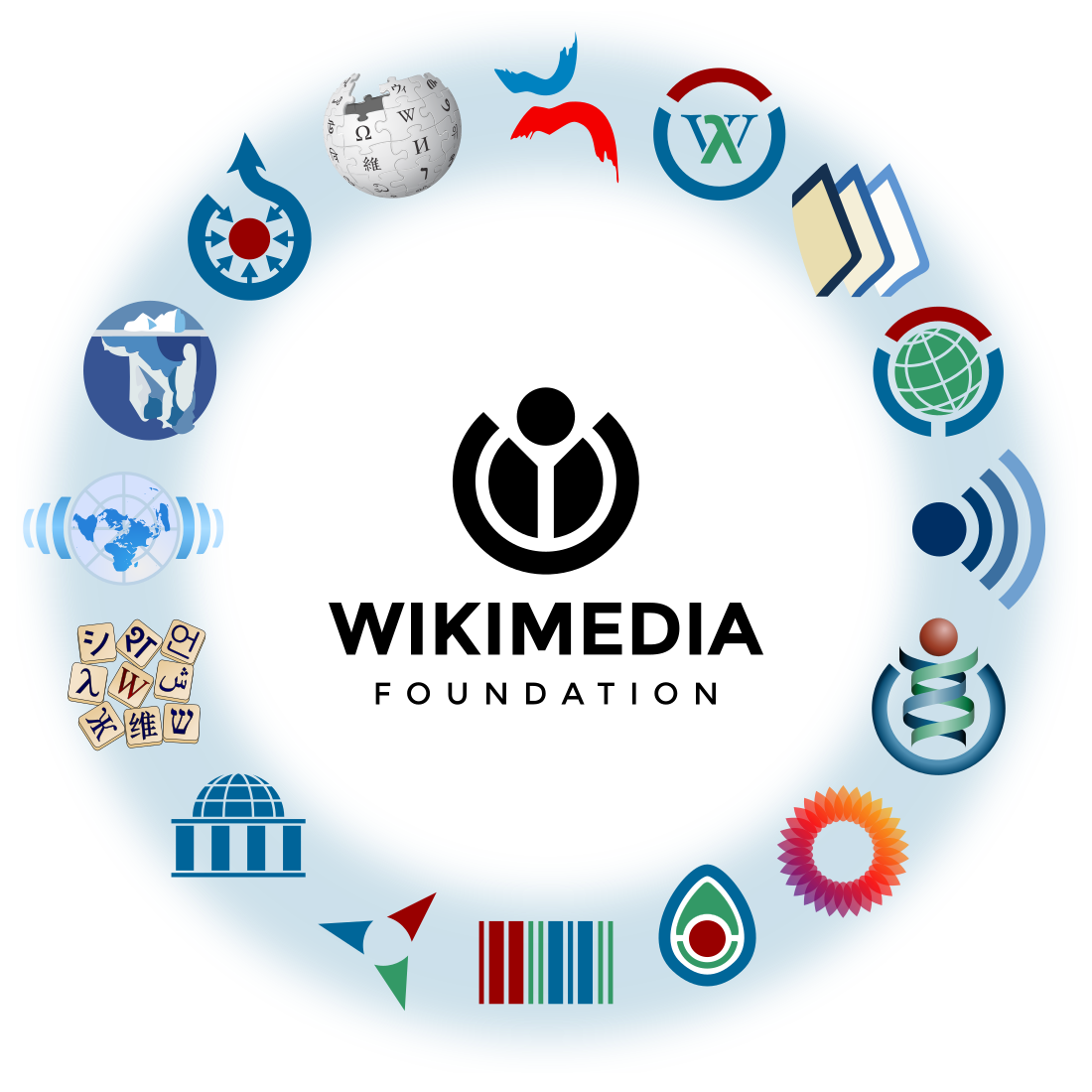 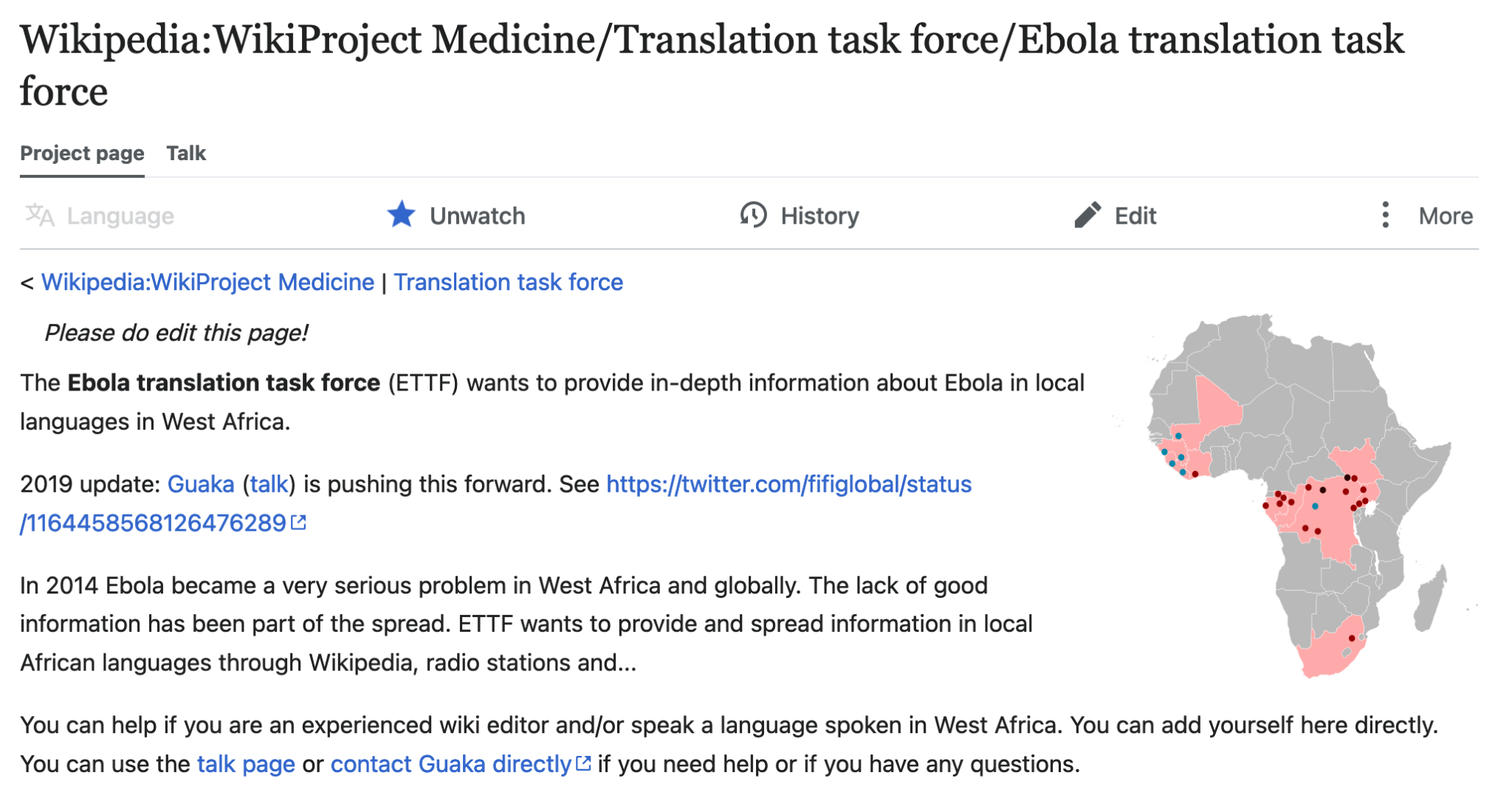 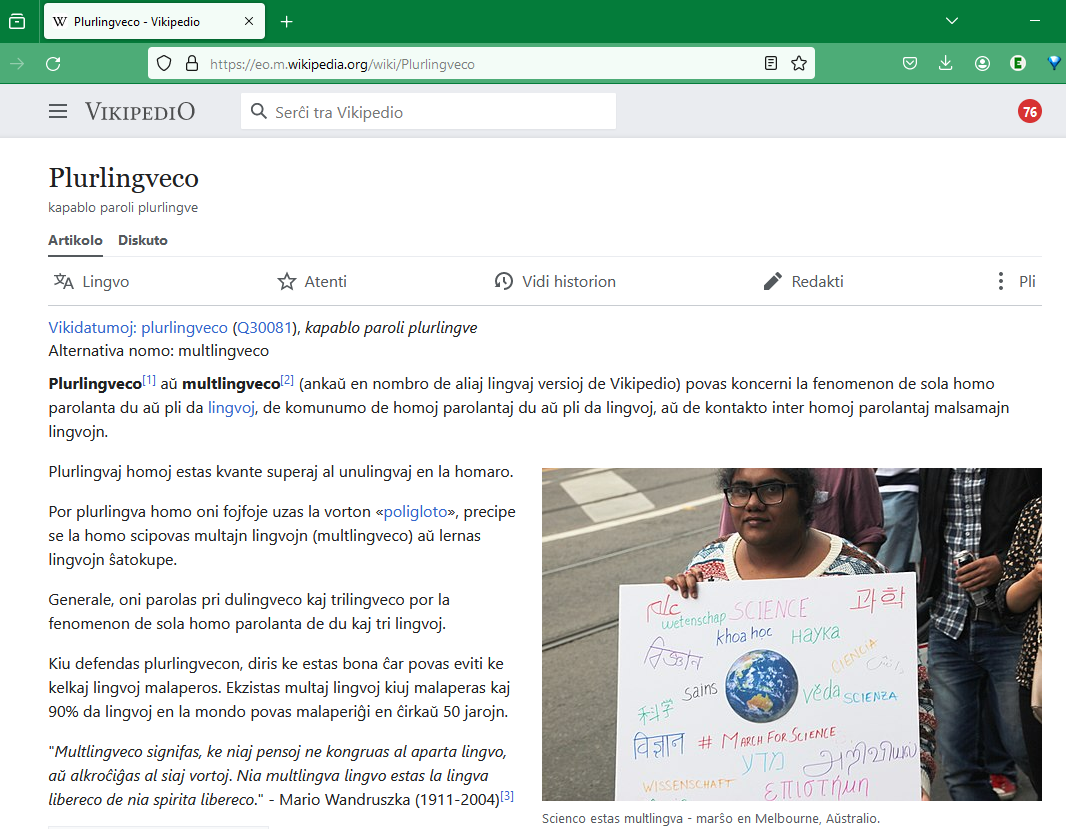 Foreground: Page about Multilingualism on the Esperanto Wikipedia
Background: Page of the Ebola translation task force on the English Wikipedia
Other Wikimedia channels
community organizations with a language focus
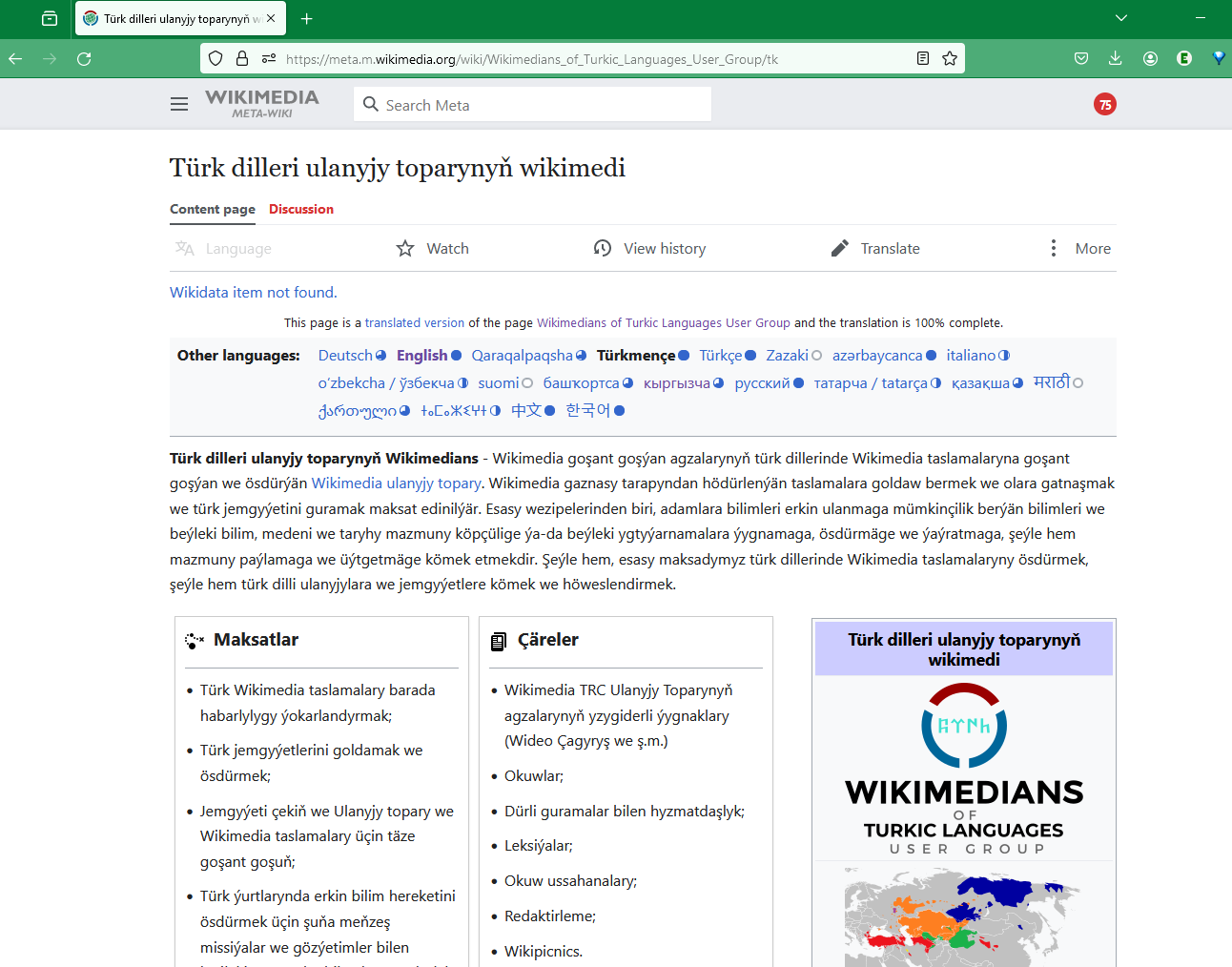 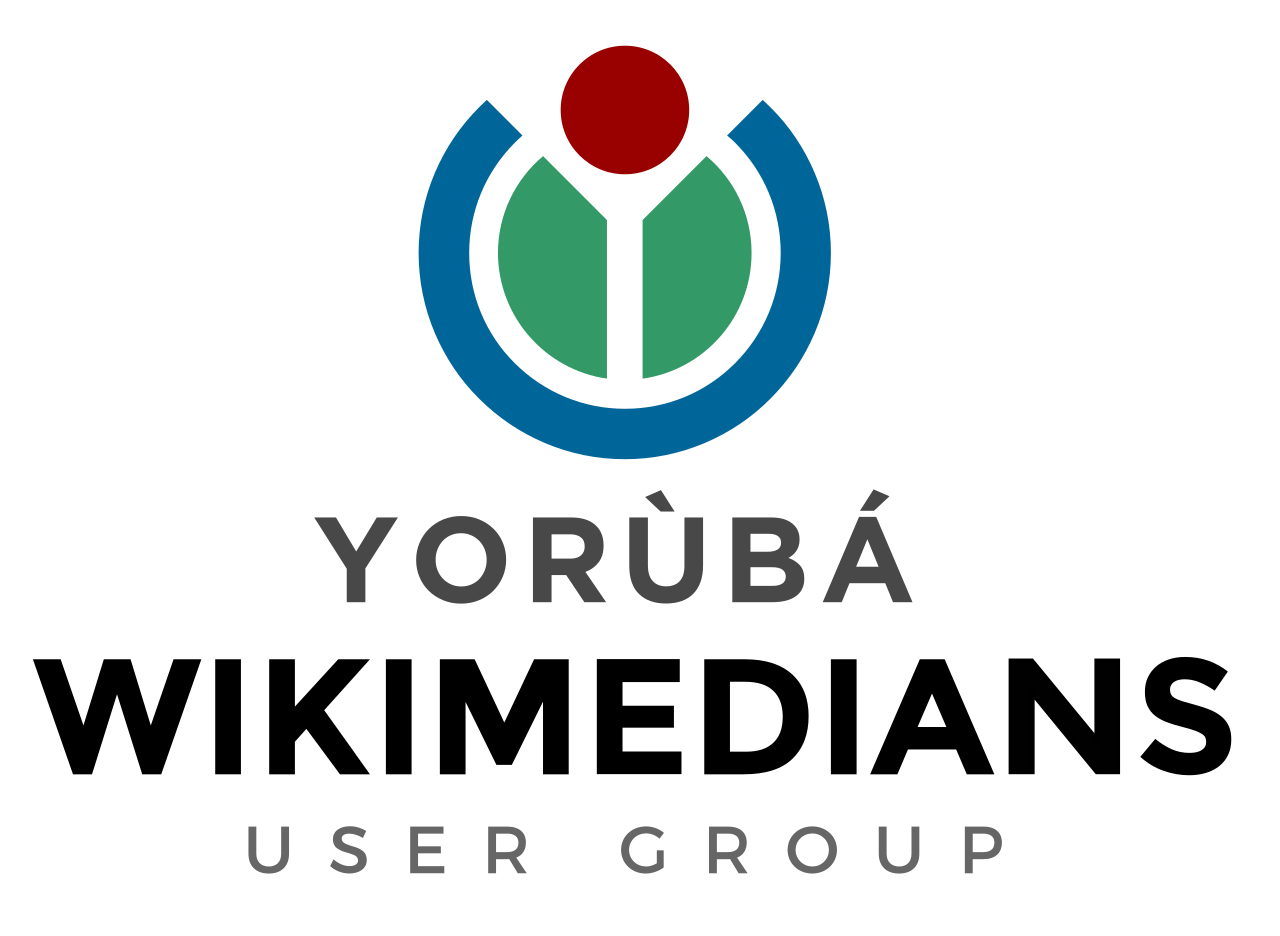 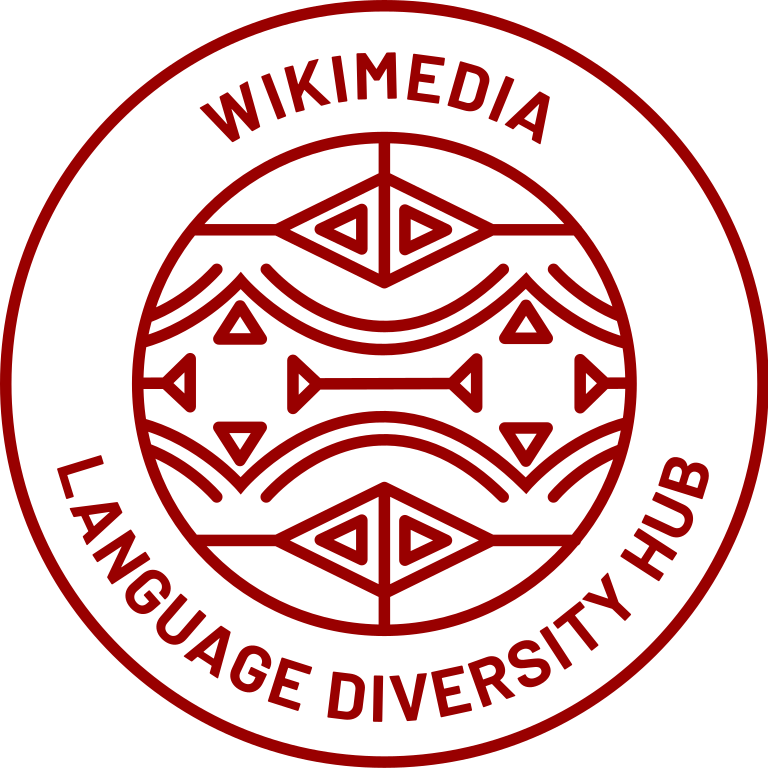 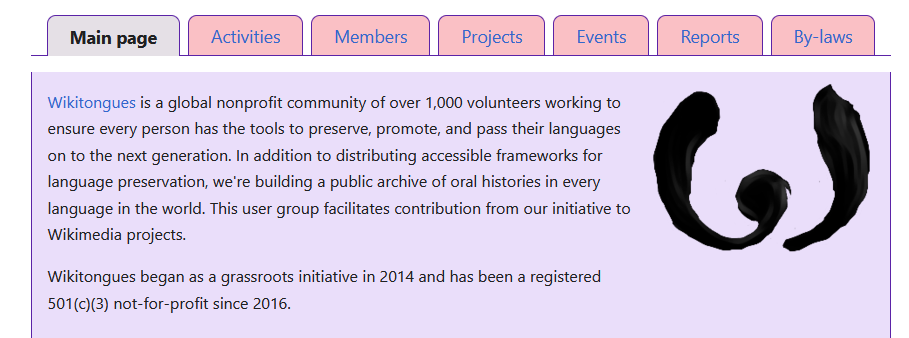 Other Wikimedia channels
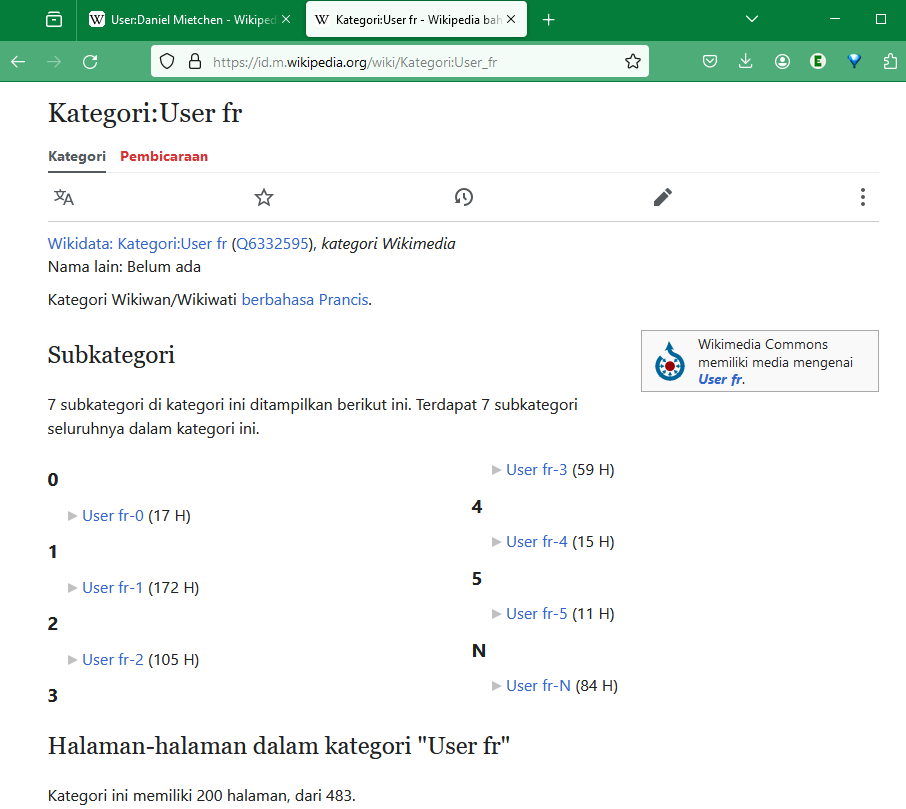 find users by language, e.g. users who know French and contribute to the Indonesian Wikipedia
Other Wikimedia channels
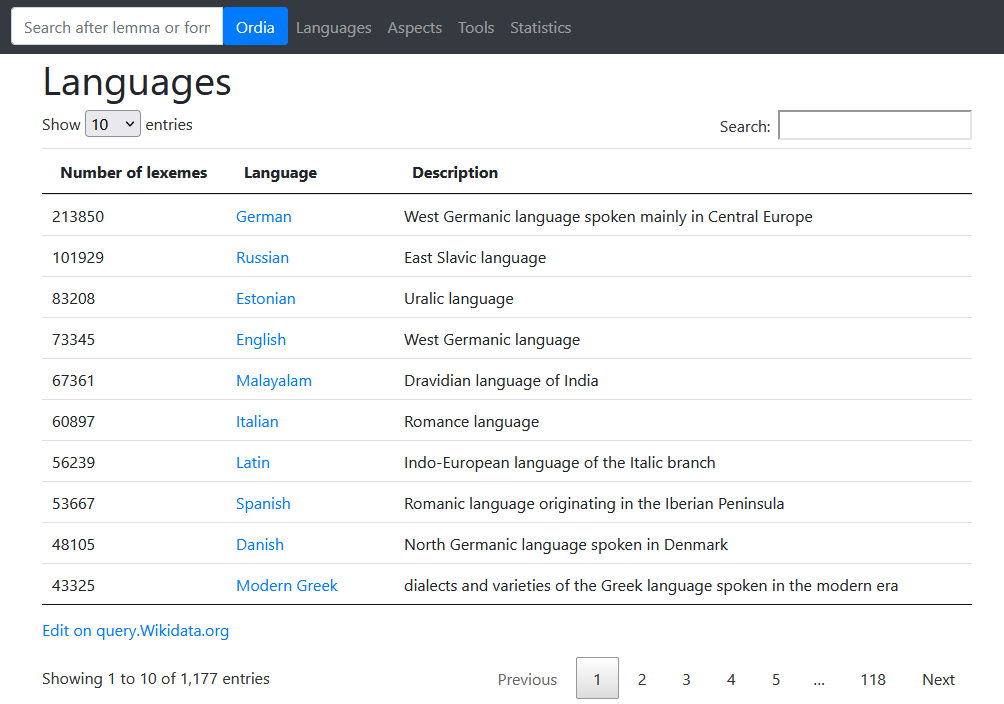 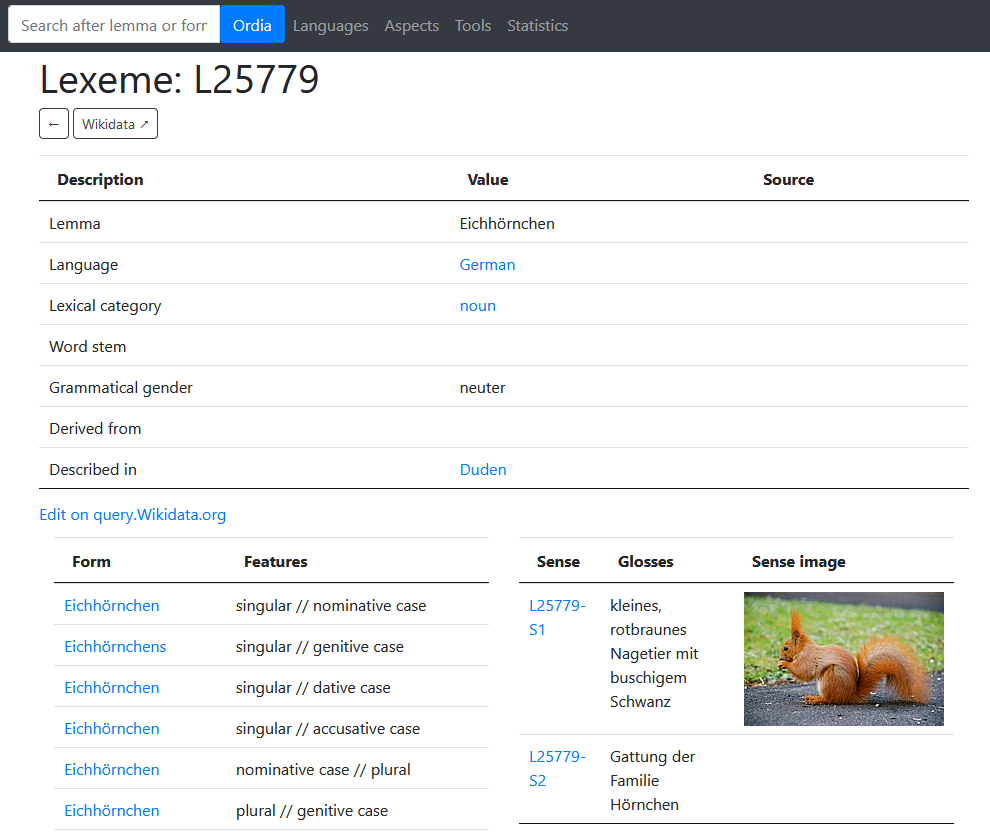 https://ordia.toolforge.org/ has profiles of languages, lexemes and related matters
Other Wikimedia channels
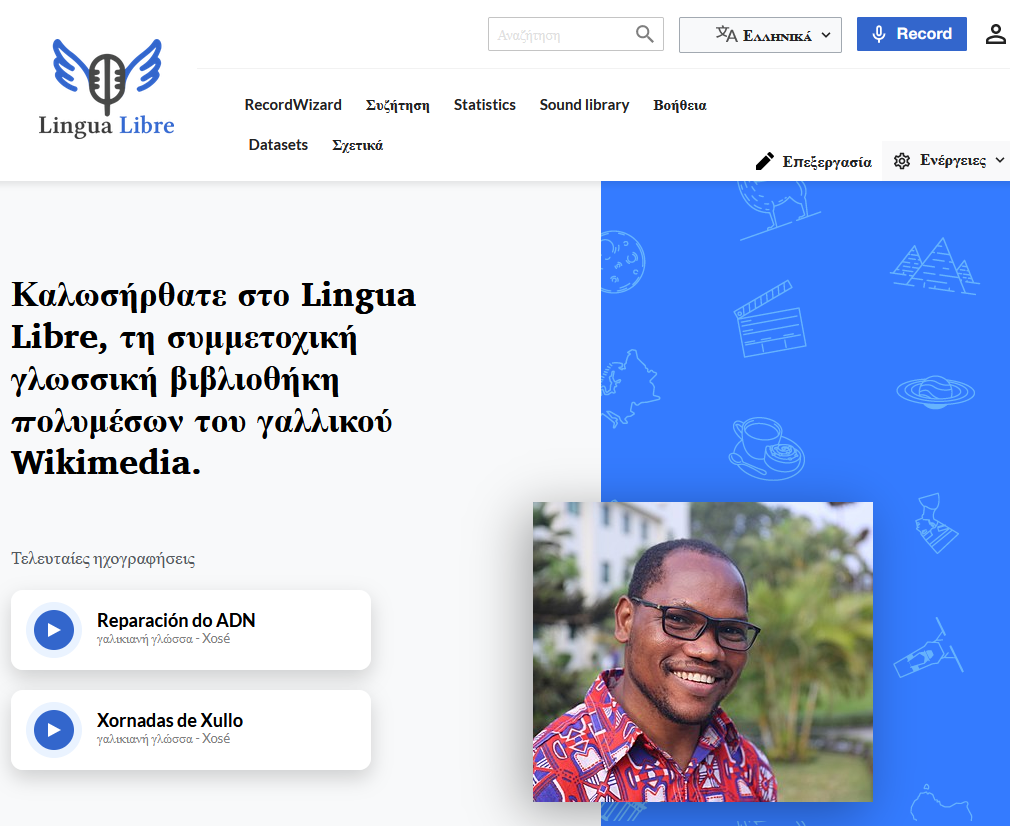 https://lingualibre.org/ facilitates systematic recording of words or phrases in any language
Ways to engage
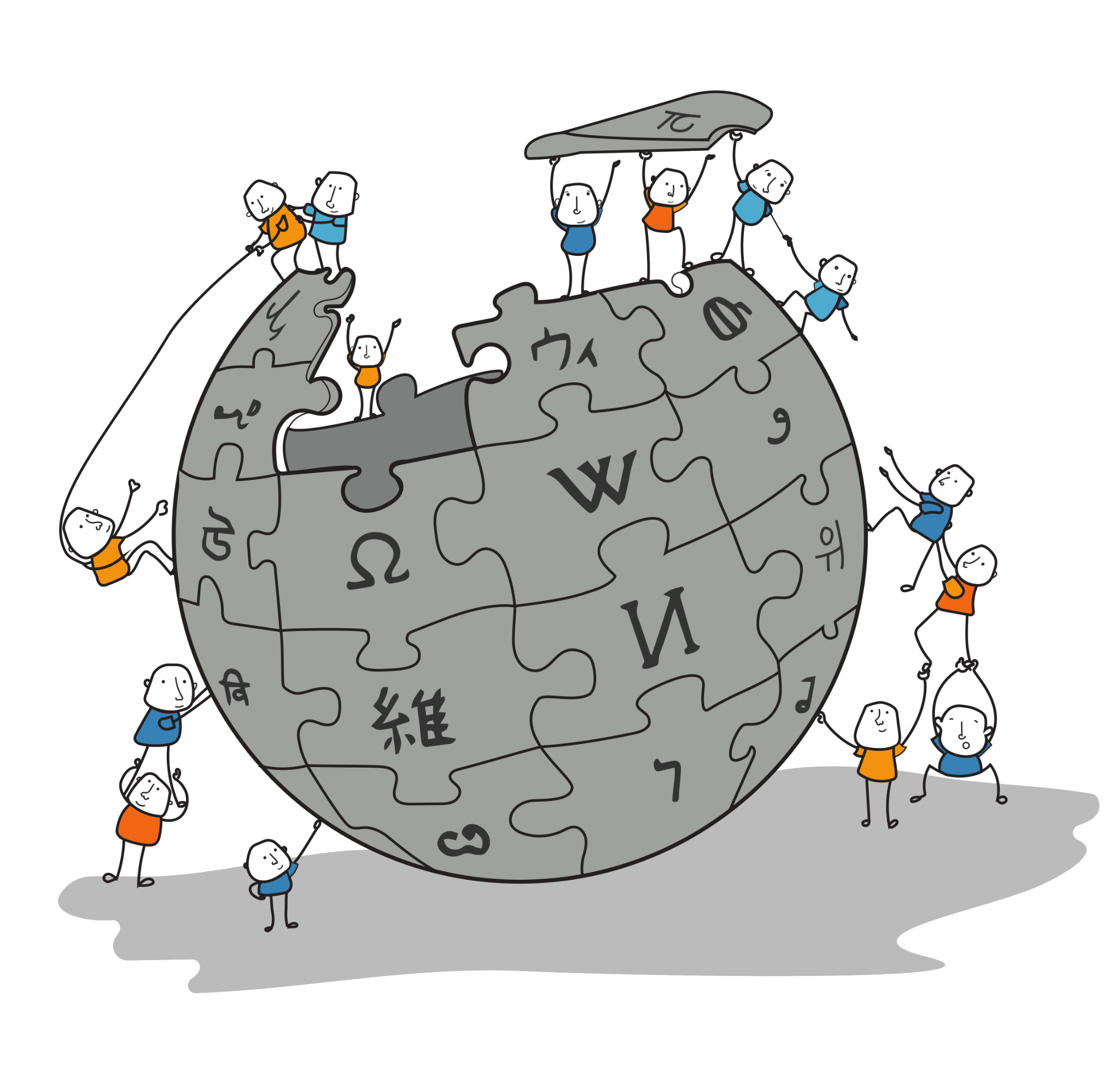 Explore
read
extend vocabulary
listen
watch
search 
query
Contribute
check
improve
write
speak
categorize
fix mistakes
add
references
illustrations
captions
data
suggest
updates
rearrangements
…
Ways to engage
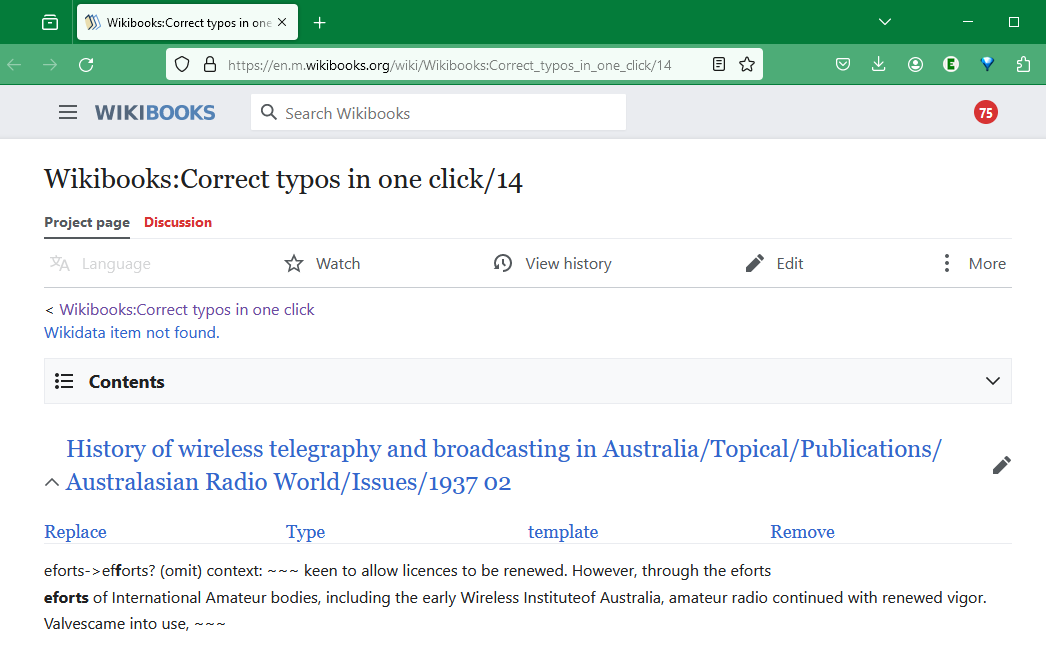 Fix typos
Ways to engage
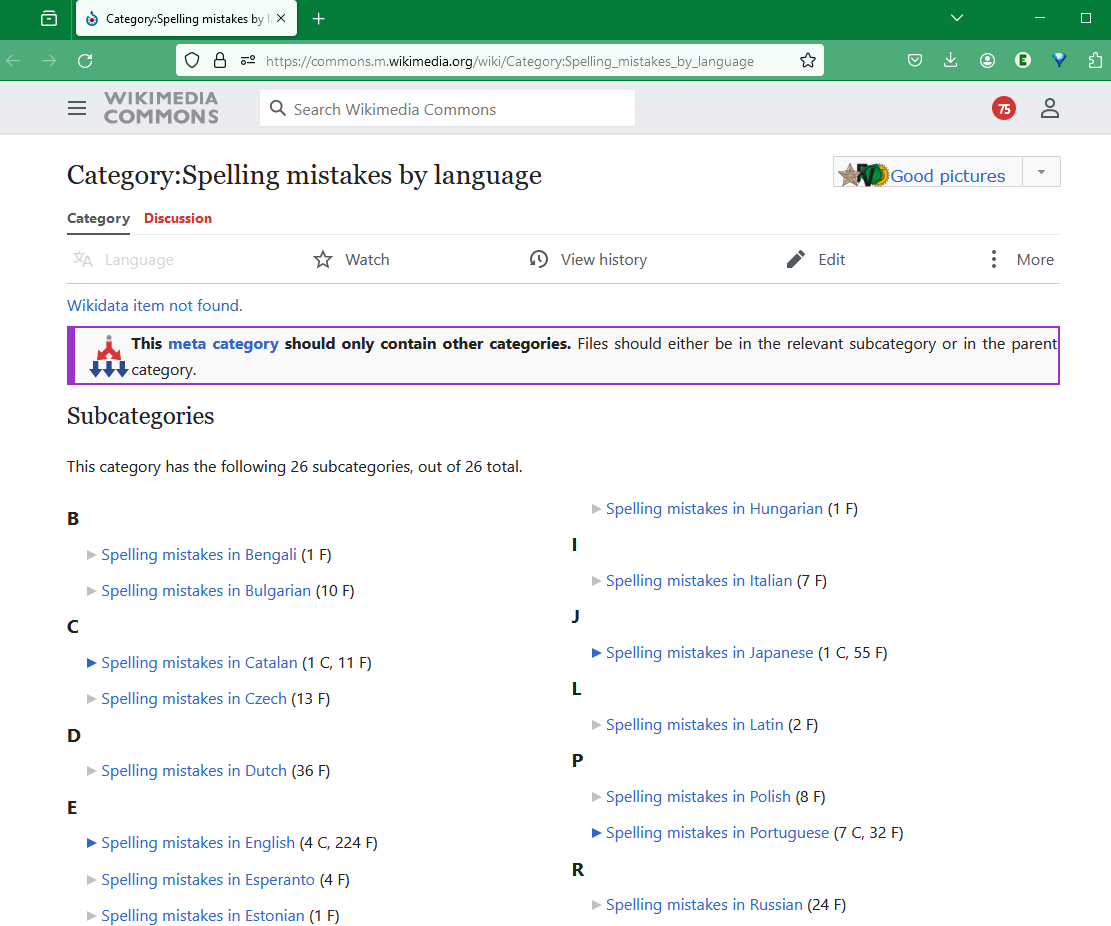 Categorize images with typos
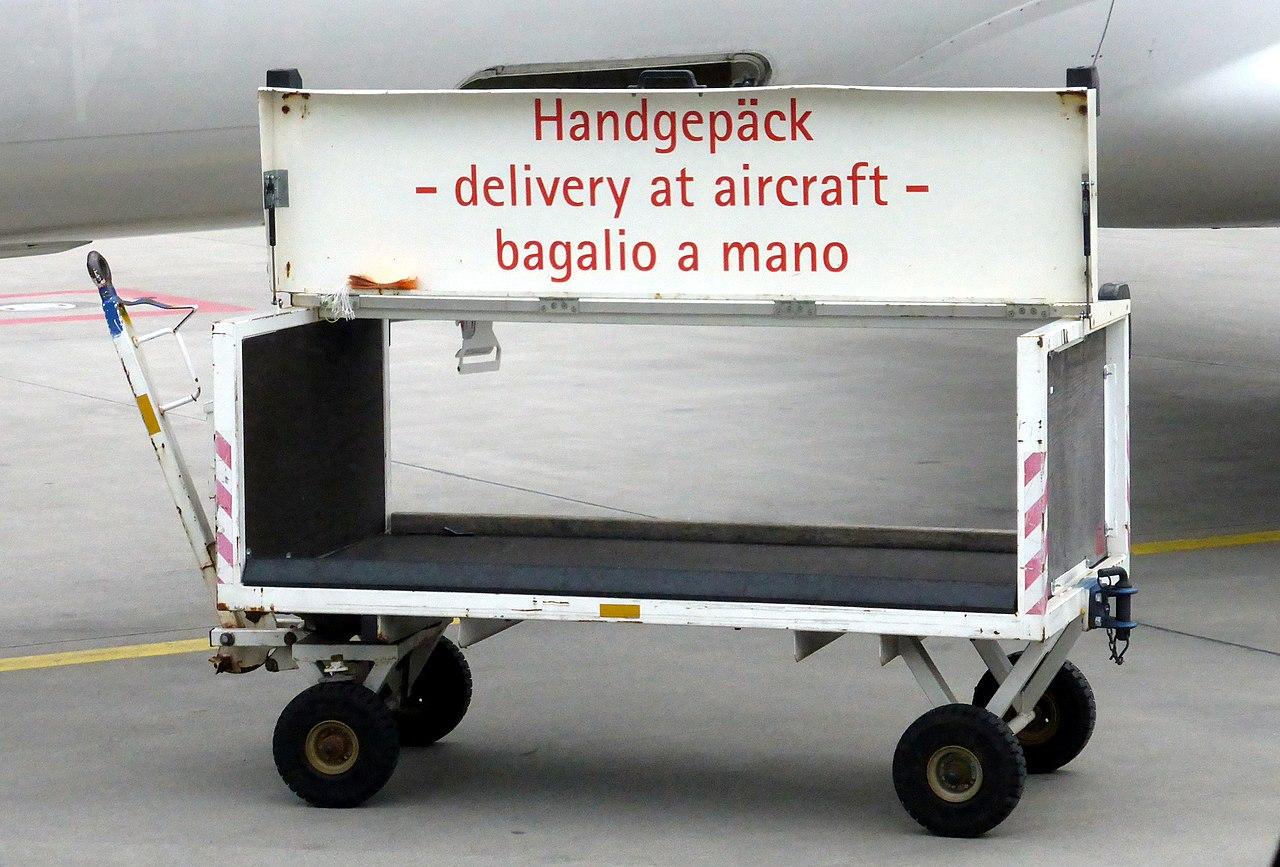 Ways to engage
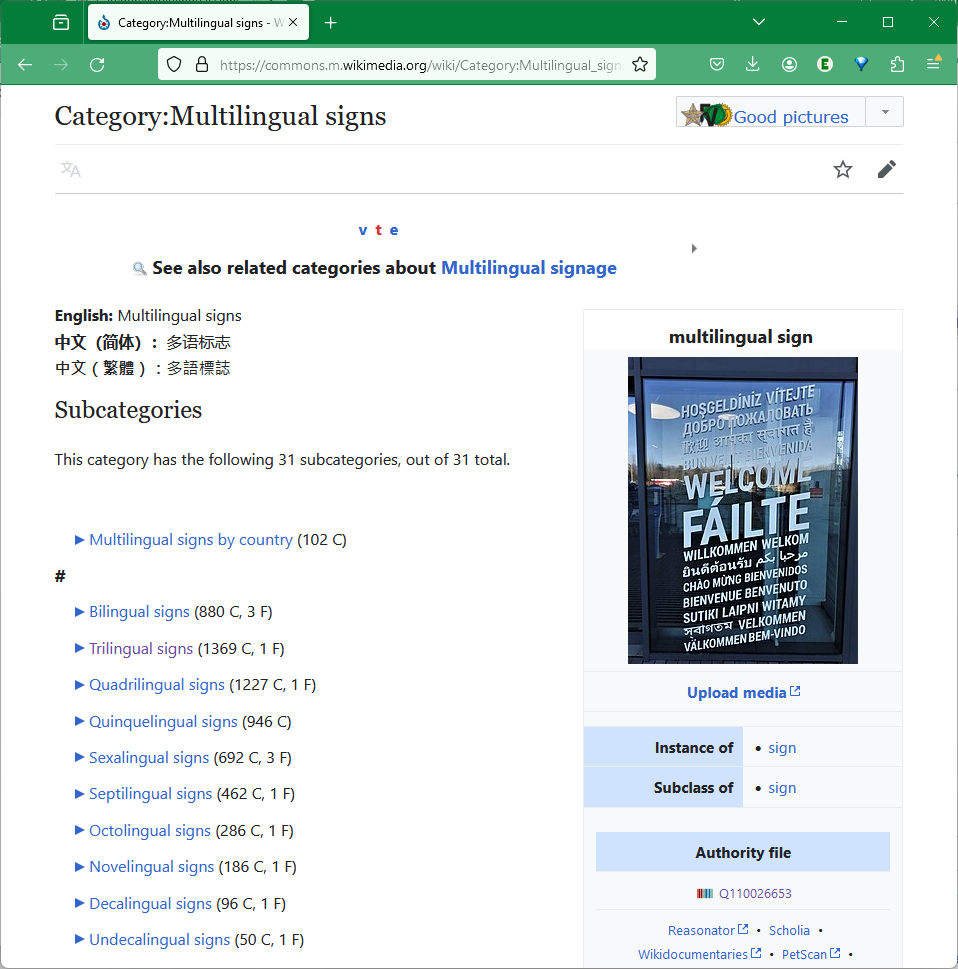 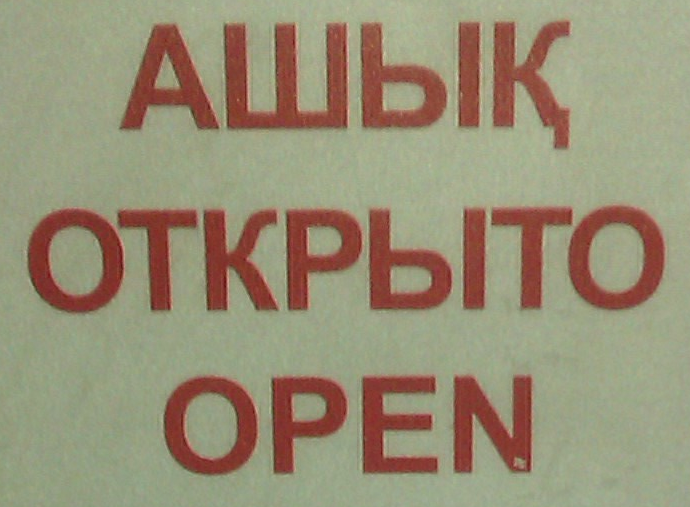 Categorize other images, e.g. of multilingual signs
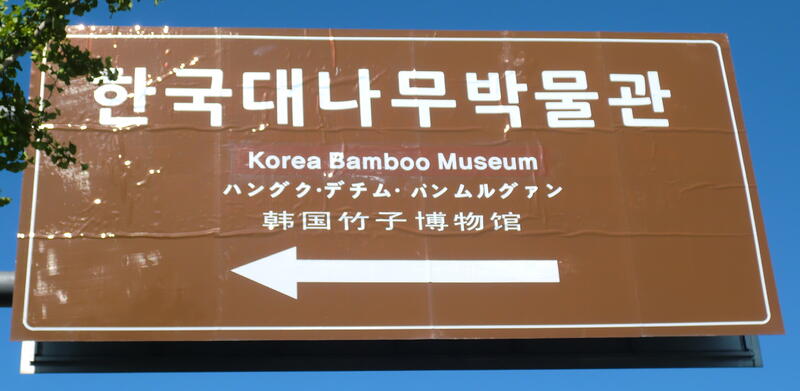 Ways to engage
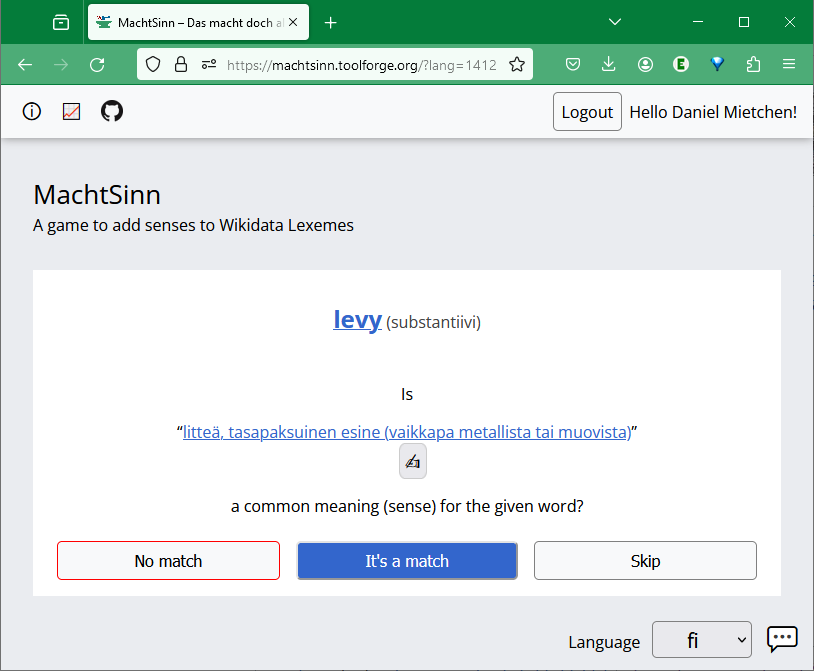 Link Wikidata lexemes to Wikidata concepts
Ways to engage
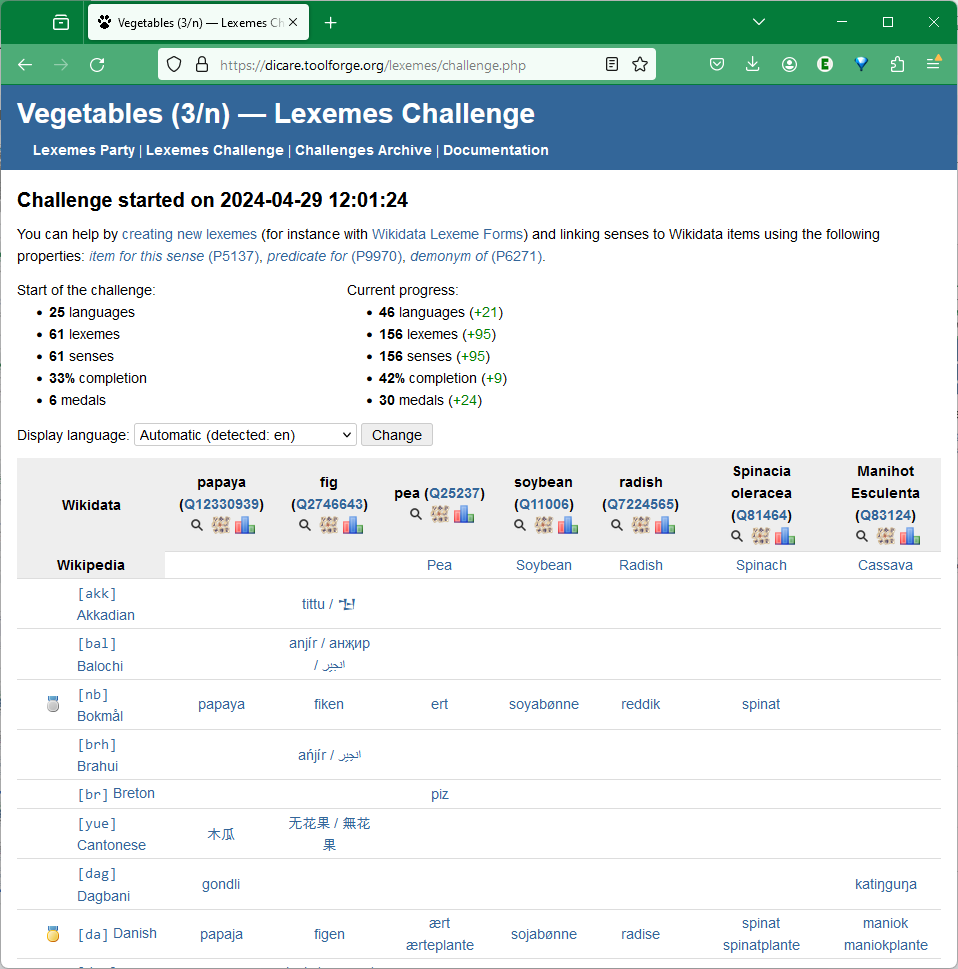 Weekly Lexeme challenge
improve lexemes related to a set of 7 concepts from a given domain
Ways to engage
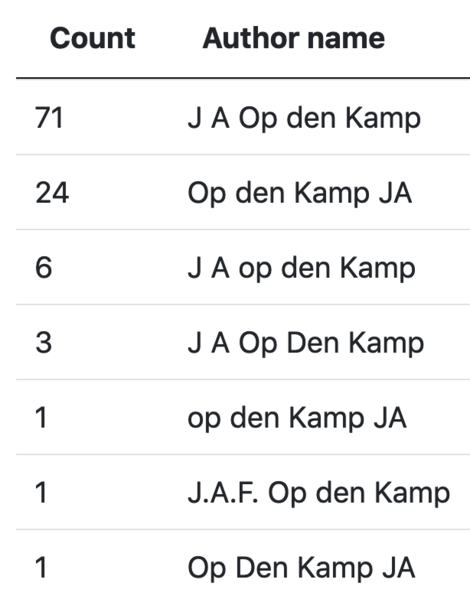 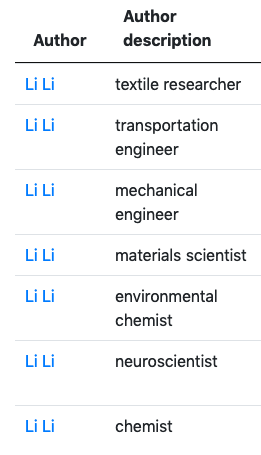 Disambiguate names
people
places
songs
…
Thank you for your attention! 

Questions and comments are most welcome.
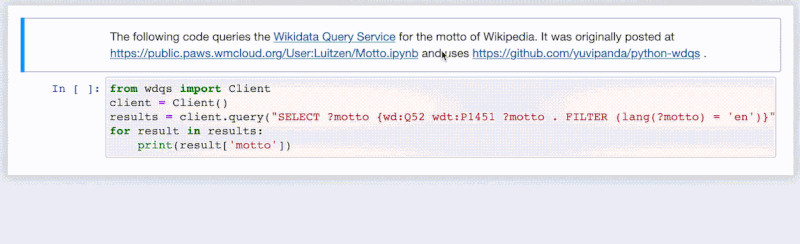 You can find the slides and recording at https://doi.org/10.5281/zenodo.11118429 .
An earlier version is available via https://doi.org/10.5281/zenodo.10725824 .
Some of the materials are based on Mietchen, D., & Hussain, N. (2021). An overview of the COVID-19 related content of Wikimedia projects. https://doi.org/10.5281/zenodo.5201623 .
Thank you for your attention! 

Questions and comments are most welcome.
You can find the slides and recording at https://doi.org/10.5281/zenodo.11118429 .
An earlier version is available via https://doi.org/10.5281/zenodo.10725824 .
Some of the materials are based on Mietchen, D., & Hussain, N. (2021). An overview of the COVID-19 related content of Wikimedia projects. Wikimania 2021. Zenodo. https://doi.org/10.5281/zenodo.5201623 .